Tamkang University
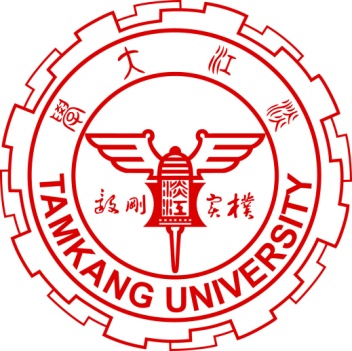 Big Data Mining
Social Network Analysis (SNA)
1071BDM14
TLVXM1A (M2244) (8619) (Fall 2018)
(MBA, DBETKU) (3 Credits, Required) [Full English Course] 
(Master’s Program in Digital Business and Economics) 
Mon, 9, 10, 11, (16:10-19:00) (B206)
Min-Yuh Day, Ph.D.
Assistant Professor
Department of Information Management
Tamkang University

http://mail.tku.edu.tw/myday
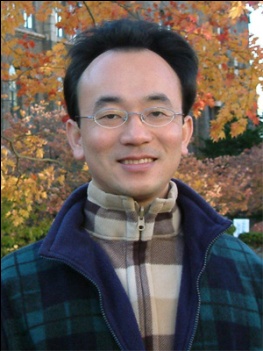 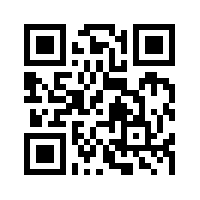 2018-12-24
Tamkang University
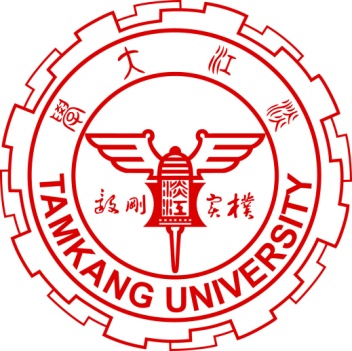 Course Schedule (1/2)
Week    Date    Subject/Topics
1   2018/09/10   Course Orientation for Big Data Mining
2   2018/09/17   ABC: AI, Big Data, Cloud Computing
3   2018/09/24   Mid-Autumn Festival (Day off)
4   2018/10/01   Data Science and Big Data Analytics: Discovering,                              Analyzing, Visualizing and Presenting Data
5   2018/10/08   Fundamental Big Data: MapReduce Paradigm,                              Hadoop and Spark Ecosystem
6   2018/10/15   Foundations of Big Data Mining in Python 
7   2018/10/22   Supervised Learning: Classification and Prediction 
8   2018/10/29   Unsupervised Learning: Cluster Analysis
9   2018/11/05   Unsupervised Learning: Association Analysis
2
Tamkang University
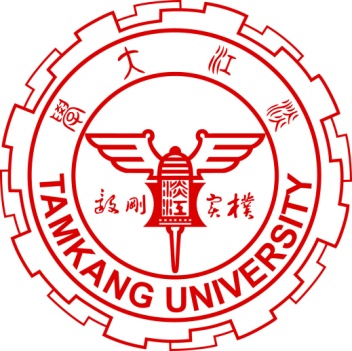 Course Schedule (2/2)
Week    Date    Subject/Topics
10   2018/11/12   Midterm Project Report
11   2018/11/19   Machine Learning with Scikit-Learn in Python
12   2018/11/26   Deep Learning for Finance Big Data with                                 TensorFlow
13   2018/12/03   Convolutional Neural Networks (CNN)
14   2018/12/10   Recurrent Neural Networks (RNN)
15   2018/12/17   Reinforcement Learning (RL)
16   2018/12/24   Social Network Analysis (SNA)
17   2018/12/31   Bridge Holiday (Extra Day Off) 
18   2019/01/07   Final Project Presentation
3
Social Network Analysis (SNA)
4
Outline
Social Computing and Social Network Analysis (SNA) 
Social Network Analysis with Gephi
Applications of SNA
5
Social Computing
6
Social Network Analysis(SNA)
7
Social Computing
Social Network Analysis
Link mining
Community Detection
Social Recommendation
8
Business Insights with Social Analytics
9
Analyzing the Social Web:Social Network Analysis
10
Jennifer Golbeck (2013), Analyzing the Social Web, Morgan Kaufmann
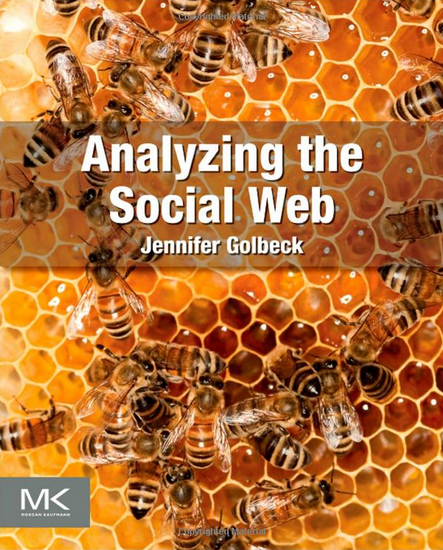 11
Source: http://www.amazon.com/Analyzing-Social-Web-Jennifer-Golbeck/dp/0124055311
Devangana Khokhar (2015), Gephi Cookbook, Packt Publishing
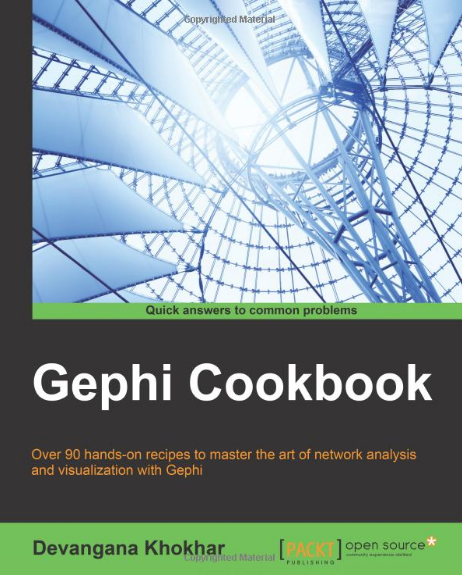 Source: http://www.amazon.com/Gephi-Cookbook-Devangana-Khokhar/dp/1783987405
12
[Speaker Notes: Devangana Khokhar (2015), Gephi Cookbook, Packt Publishing]
Social Network Analysis
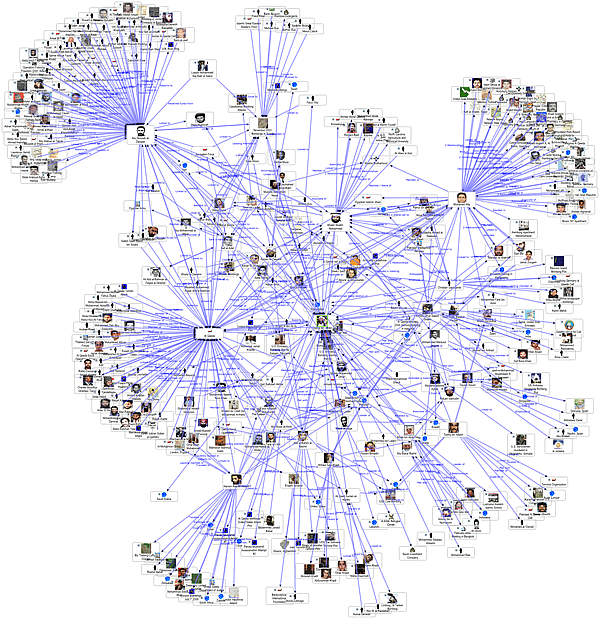 Source: http://www.fmsasg.com/SocialNetworkAnalysis/
13
Social Network Analysis
A social network is a social structure of people, related (directly or indirectly) to each other through a common relation or interest
Social network analysis (SNA) is the study of social networks to understand their structure and behavior
Source: (c) Jaideep Srivastava, srivasta@cs.umn.edu, Data Mining for Social Network Analysis
14
Graph Theory
15
Graph
C
A
D
B
E
16
Graph g = (V, E)
17
Vertex (Node)
18
Vertices (Nodes)
19
Edge
20
Edges
21
Arc
22
Arcs
23
Undirected Graph
C
A
D
B
E
24
Source: https://www.youtube.com/watch?v=89mxOdwPfxA
Directed Graph
C
A
D
B
E
25
Source: https://www.youtube.com/watch?v=89mxOdwPfxA
Measurements of Social Network Analysis
26
Exploratory Network Analysis
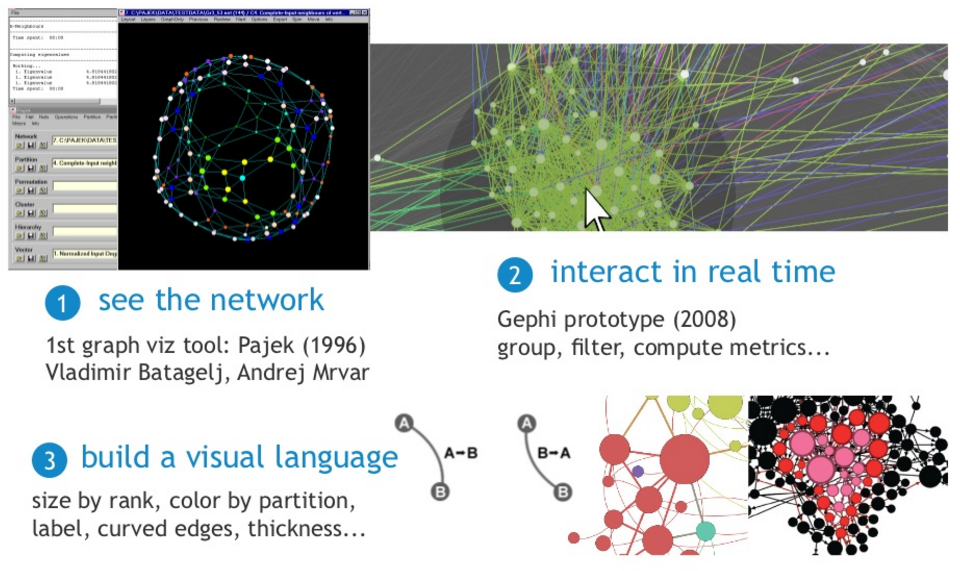 Source: http://sebastien.pro/gephi-icwsm-tutorial.pdf
27
Looking for a “Simple Small Truth”?What Data Visualization Should Do?
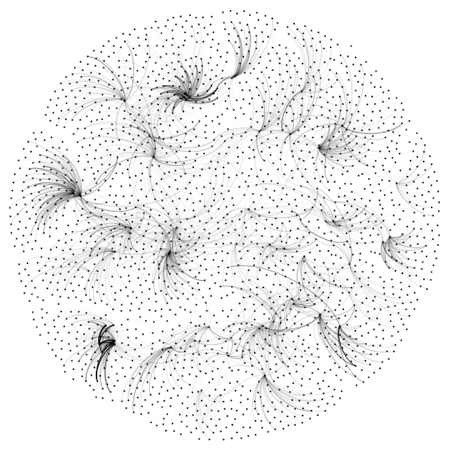 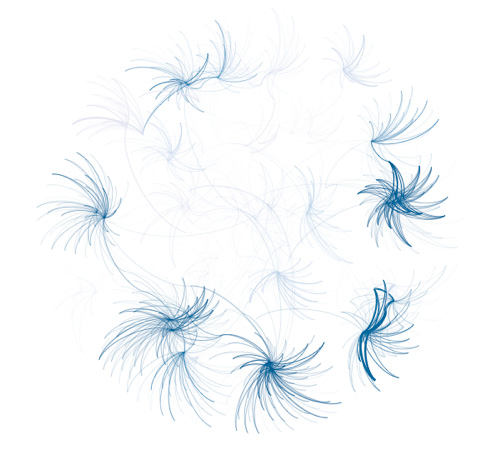 1. Make complex things simple
2. Extract small information from large data
3. Present truth, do not deceive
Source: http://sebastien.pro/gephi-icwsm-tutorial.pdf
28
Measurements
29
Looking for Orderness in Data
Make varying 3 cursors simultaneously to extract meaningful patterns
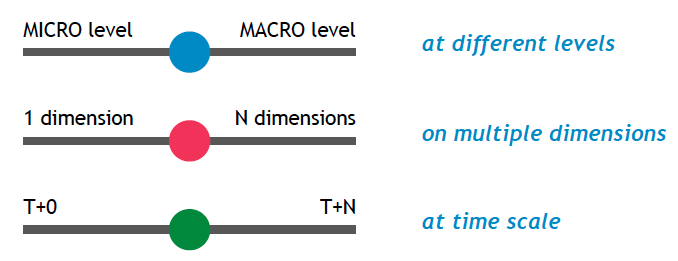 Source: http://sebastien.pro/gephi-icwsm-tutorial.pdf
30
“Zoom” cursor on Quantitative Data
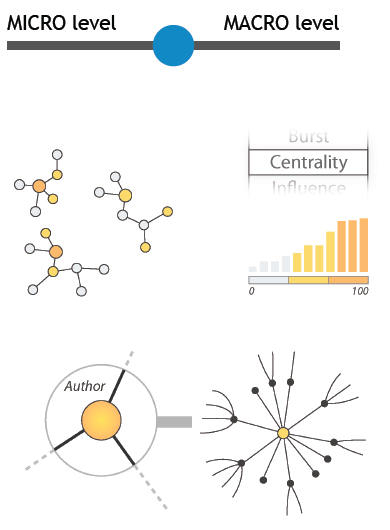 Global
- connectivity
- density
- centralization
Local
- communities
- bridges between communities
- local centers vs periphery
Individual
- centrality
- distances
- neighborhood
- location
- local authority vs hub
Source: http://sebastien.pro/gephi-icwsm-tutorial.pdf
31
“Crossing” cursor on Quantitative Data
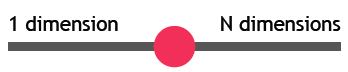 Social
- who with whom
- communities
- brokerage
- influence and power
- homophily
Semantic
- topics
- thematic clusters
Geographic
- spatial phenomena
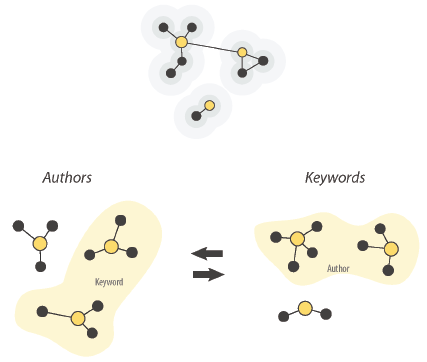 Source: http://sebastien.pro/gephi-icwsm-tutorial.pdf
32
“Timeline” cursor on Temporal Data
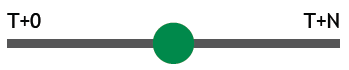 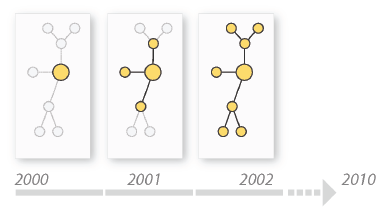 Evolution of social ties

Evolution of communities

Evolution of topics
Source: http://sebastien.pro/gephi-icwsm-tutorial.pdf
33
SNA Guideline
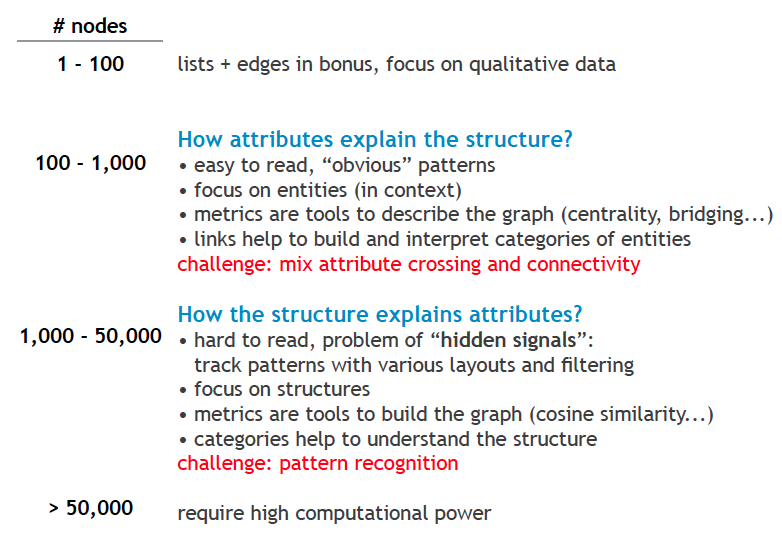 Source: http://sebastien.pro/gephi-icwsm-tutorial.pdf
34
Degree
C
A
D
B
E
35
Source: https://www.youtube.com/watch?v=89mxOdwPfxA
Degree
C
A: 2
B: 4
C: 2
D:1
E: 1
A
D
B
E
36
Source: https://www.youtube.com/watch?v=89mxOdwPfxA
Density
C
A
D
B
E
37
Source: https://www.youtube.com/watch?v=89mxOdwPfxA
Density
Edges (Links): 5
Total Possible Edges: 10
Density: 5/10 = 0.5
C
A
D
B
E
38
Source: https://www.youtube.com/watch?v=89mxOdwPfxA
Density
A
E
I
C
G
H
B
J
D
F
Nodes (n): 10
Edges (Links): 13
Total Possible Edges: (n * (n-1)) / 2 = (10 * 9) / 2 = 45
Density: 13/45 = 0.29
39
Diameter
radius (r)
diameter (d)
40
Diameter
A
E
I
C
G
H
B
J
D
F
41
DiameterGeodesic Path (Shortest Path)
A
E
I
C
G
H
B
J
D
F
A I : Diameter = 4
42
Which Node is Most Important?
A
E
I
C
G
H
B
J
D
F
43
Centrality
Important or prominent actors are those that are linked or involved with other actors extensively. 
A person with extensive contacts (links) or communications with many other people in the organization is considered more important than a person with relatively fewer contacts. 
The links can also be called ties. A central actor is one involved in many ties.
Source: Bing Liu (2011) , “Web Data Mining: Exploring Hyperlinks, Contents, and Usage Data”
44
Social Network Analysis (SNA)
Degree Centrality 
Betweenness Centrality
Closeness Centrality
45
Degree Centrality
46
Social Network Analysis:Degree Centrality
A
E
I
C
G
H
B
J
D
F
47
Social Network Analysis:Degree Centrality
A
E
I
C
G
H
B
J
D
F
48
Betweenness Centrality
49
Betweenness centrality:
Connectivity

Number of shortest paths going through the actor
50
Betweenness Centrality
Where gjk = the number of shortest paths connecting jk
           gjk(i) = the number that actor i is on.
Normalized Betweenness Centrality
Number of pairs of vertices excluding the vertex itself
Source: https://www.youtube.com/watch?v=RXohUeNCJiU
51
Betweenness Centrality
A: 
BC: 0/1 = 0
BD: 0/1 = 0
BE: 0/1 = 0
CD: 0/1 = 0
CE: 0/1 = 0
DE: 0/1 = 0
                   
Total:           0
C
A
D
B
E
A: Betweenness Centrality = 0
52
Betweenness Centrality
B: 
AC: 0/1 = 0
AD: 1/1 = 1
AE: 1/1 = 1
CD: 1/1 = 1
CE: 1/1 = 1
DE: 1/1 = 1
                   
Total:           5
C
A
D
B
E
B: Betweenness Centrality = 5
53
Betweenness Centrality
C: 
AB: 0/1 = 0
AD: 0/1 = 0
AE: 0/1 = 0
BD: 0/1 = 0
BE: 0/1 = 0
DE: 0/1 = 0
                   
Total:           0
C
A
D
B
E
C: Betweenness Centrality = 0
54
Betweenness Centrality
C
A: 0
B: 5
C: 0
D: 0
E: 0
A
D
B
E
55
Which Node is Most Important?
F
G
H
B
E
A
C
I
D
J
F
H
B
E
A
C
D
J
56
Which Node is Most Important?
F
G
H
B
E
A
C
I
D
J
F
G
H
E
A
I
D
J
57
Betweenness Centrality
B
E
A
C
D
58
Betweenness Centrality
A: 
BC: 0/1 = 0
BD: 0/1 = 0
BE: 0/1 = 0
CD: 0/1 = 0
CE: 0/1 = 0
DE: 0/1 = 0
                   
Total:           0
C
A
D
B
E
A: Betweenness Centrality = 0
59
Closeness Centrality
60
Social Network Analysis:Closeness Centrality
CA: 1
CB: 1
CD: 1
CE: 1
CF: 2
CG: 1
CH: 2
CI: 3
CJ: 3

Total=15
A
E
I
C
G
H
B
J
D
F
C: Closeness Centrality = 15/9 = 1.67
61
Social Network Analysis:Closeness Centrality
GA: 2
GB: 2
GC: 1
GD: 2
GE: 1
GF: 1
GH: 1
GI: 2
GJ: 2

Total=14
A
E
I
C
G
H
B
J
D
F
G: Closeness Centrality = 14/9 = 1.56
62
Social Network Analysis:Closeness Centrality
HA: 3
HB: 3
HC: 2
HD: 2
HE: 2
HF: 2
HG: 1
HI: 1
HJ: 1

Total=17
A
E
I
C
G
H
B
J
D
F
H: Closeness Centrality = 17/9 = 1.89
63
Social Network Analysis:Closeness Centrality
A
E
I
C
G
H
B
J
D
F
G: Closeness Centrality = 14/9 = 1.56
1
C: Closeness Centrality = 15/9 = 1.67
2
H: Closeness Centrality = 17/9 = 1.89
3
64
Social Network Analysis (SNA)importance of neighbors
Eigenvector centrality
65
Eigenvector centrality:
Importance of a node depends on the importance of its neighbors
66
Social Network Analysis:Closeness Centrality
Sum of the reciprocal distances
where d(pj, pk) is the geodesic distance (shortest paths) linking pj, pk
67
Social Network Analysis:Betweenness Centrality
where gij is the geodesic distance (shortest paths) linking pi  and pj and gij (pk ) is the geodesic distance linking pi  and pj that contains pk.
Source: Abbasi, A., Hossain, L., & Leydesdorff, L. (2012). Betweenness centrality as a driver of preferential attachment in the evolution of research collaboration networks. Journal of Informetrics, 6(3), 403-412.
68
Social Network Analysis:Degree Centrality
where a(pi, pk) = 1 if and only if pi and pk  are connected by a line
                           0 otherwise
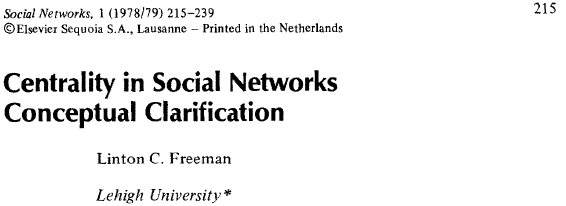 69
Social Network Analysis:Hub and Authority
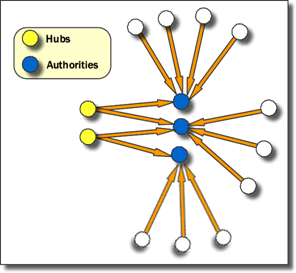 Hubs are entities that point to a relatively large number of authorities. They are essentially the mutually reinforcing analogues to authorities. Authorities point to high hubs. Hubs point to high authorities. You cannot have one without the other.
Source: http://www.fmsasg.com/SocialNetworkAnalysis/
70
Tools of Social Network Analysis
71
Social Network Analysis (SNA) Tools
NetworkX
igraph
Gephi
UCINet
Pajek
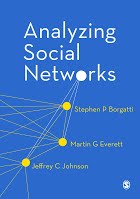 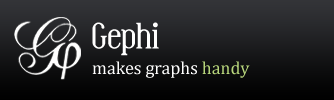 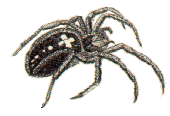 72
Tools of Social Network Analysis
Focused Desktop Tools 
Gephi
Ucinet
Pajek
NodeXL
Cytoscape
Source: https://www.researchgate.net/post/Which_open_source_software_is_best_for_network_data_analysis
73
Tools of Social Network Analysis
Developer Tools
NetworkX
iGraph
SNAP
sigma.js
Source: https://www.researchgate.net/post/Which_open_source_software_is_best_for_network_data_analysis
74
Gephi
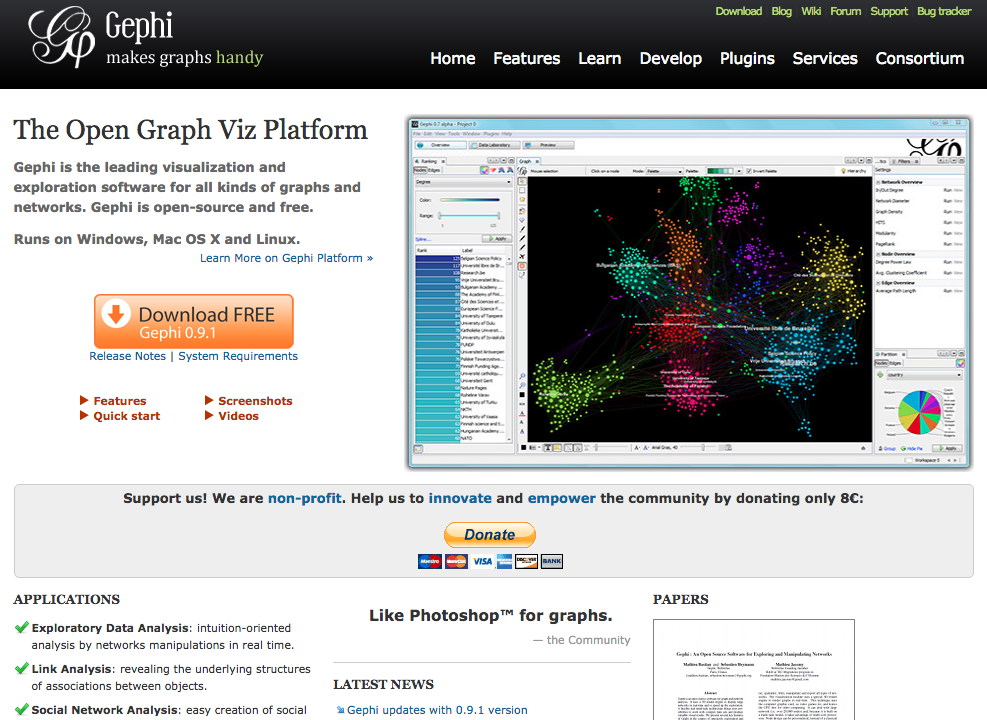 https://gephi.org/
75
UCINET
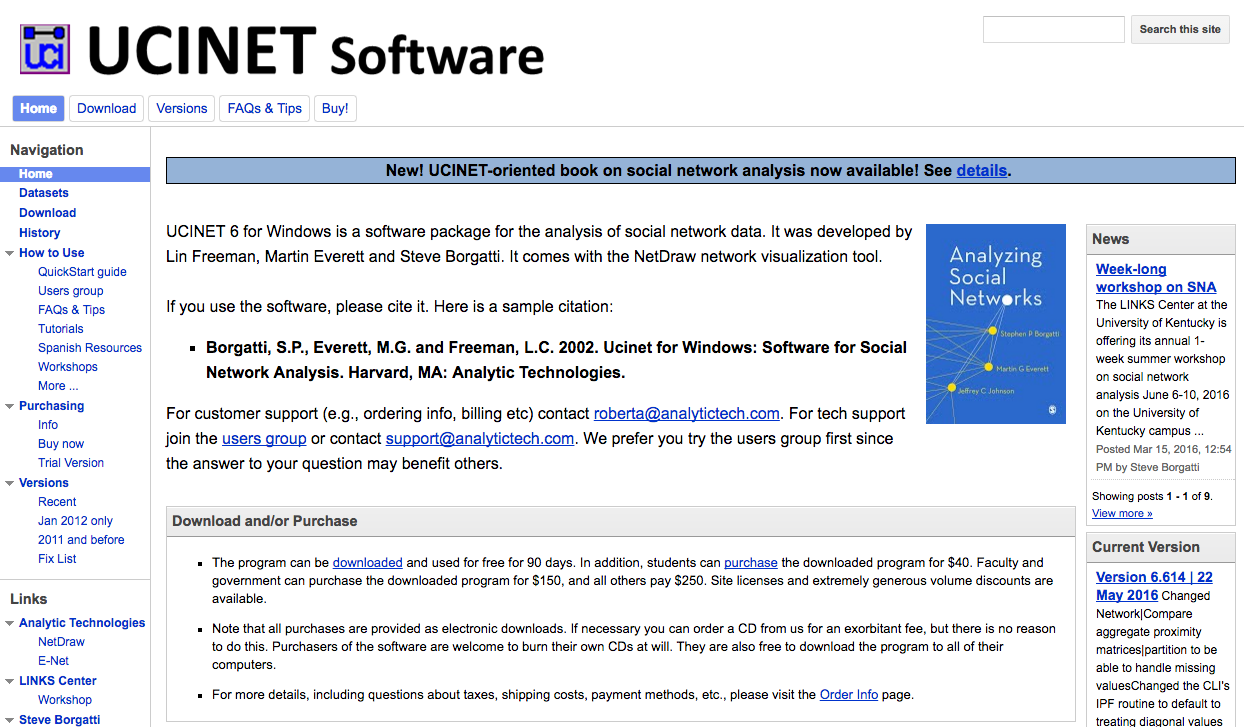 https://sites.google.com/site/ucinetsoftware/home
76
Pajek
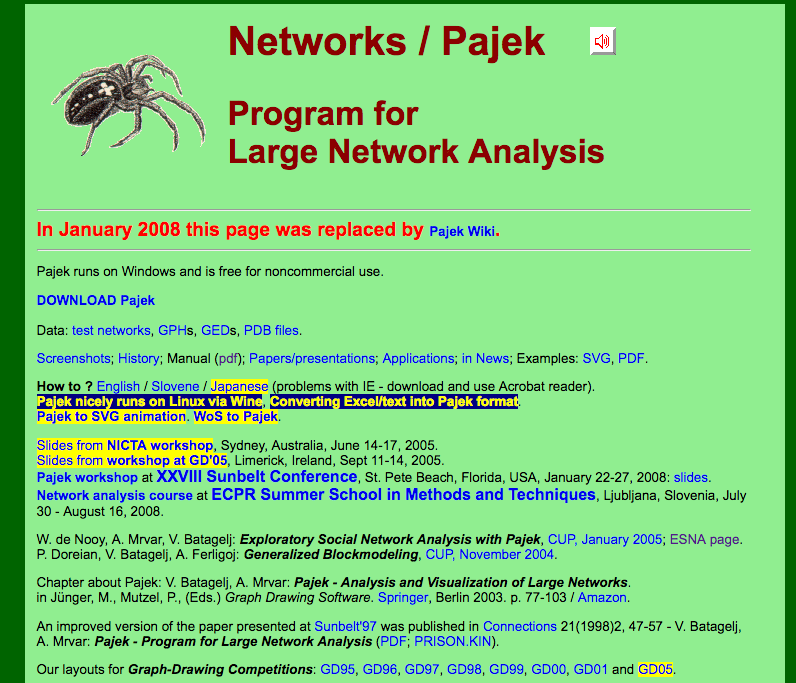 http://vlado.fmf.uni-lj.si/pub/networks/pajek/
77
Pajek
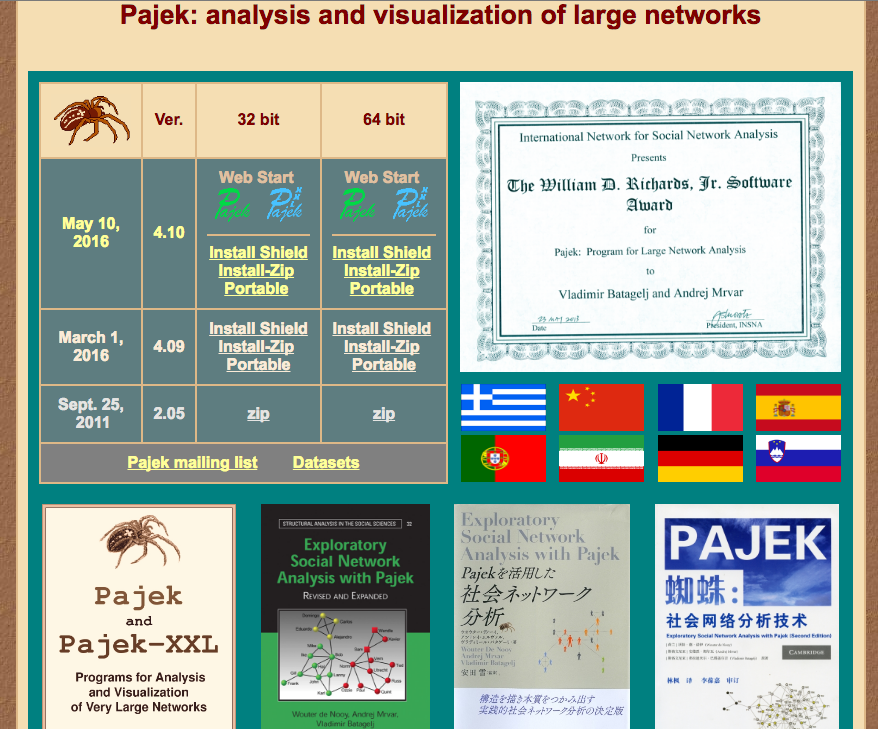 http://mrvar.fdv.uni-lj.si/pajek/
78
NodeXL
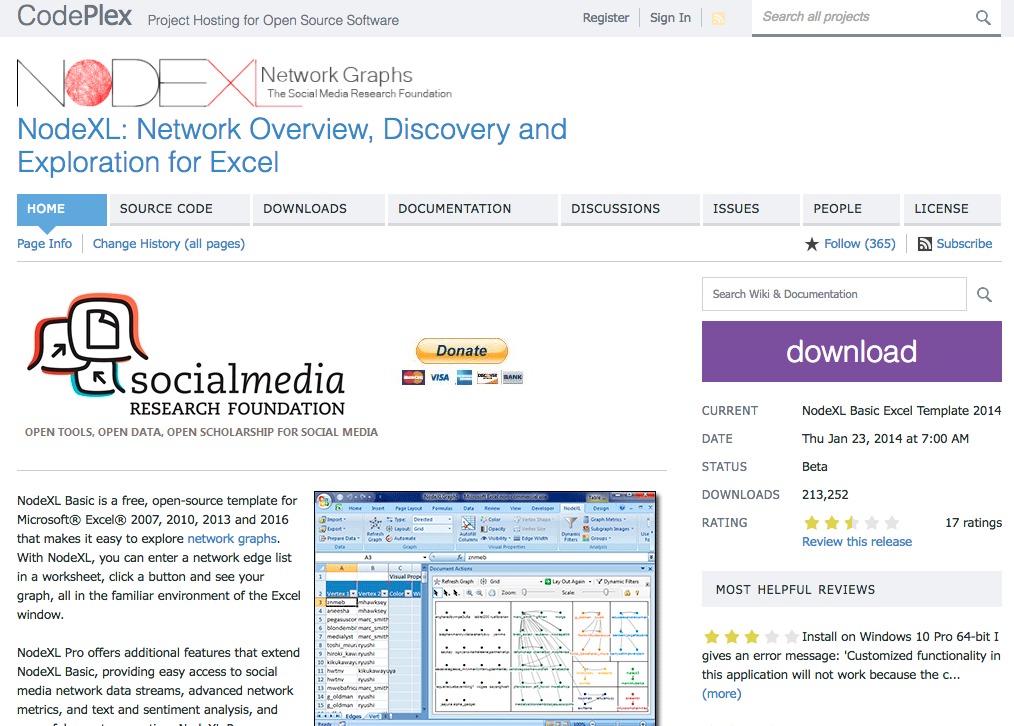 https://nodexl.codeplex.com/
79
Cytoscape
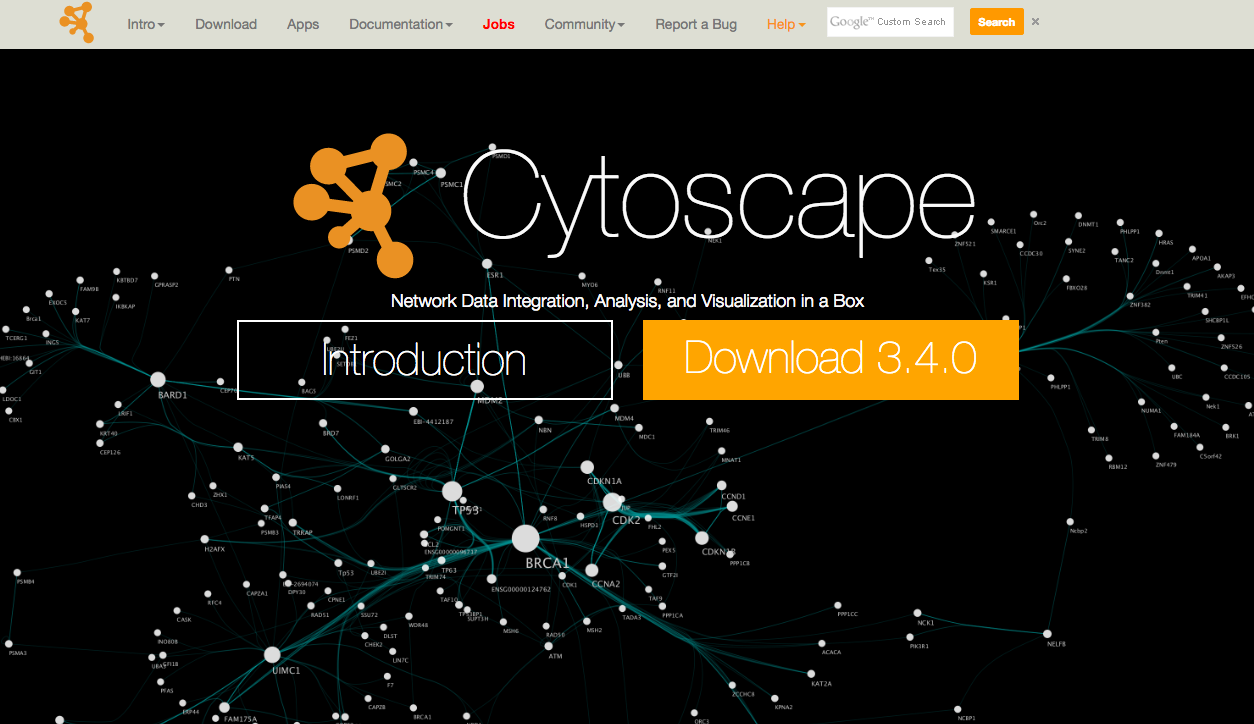 http://www.cytoscape.org/
80
NetworkX
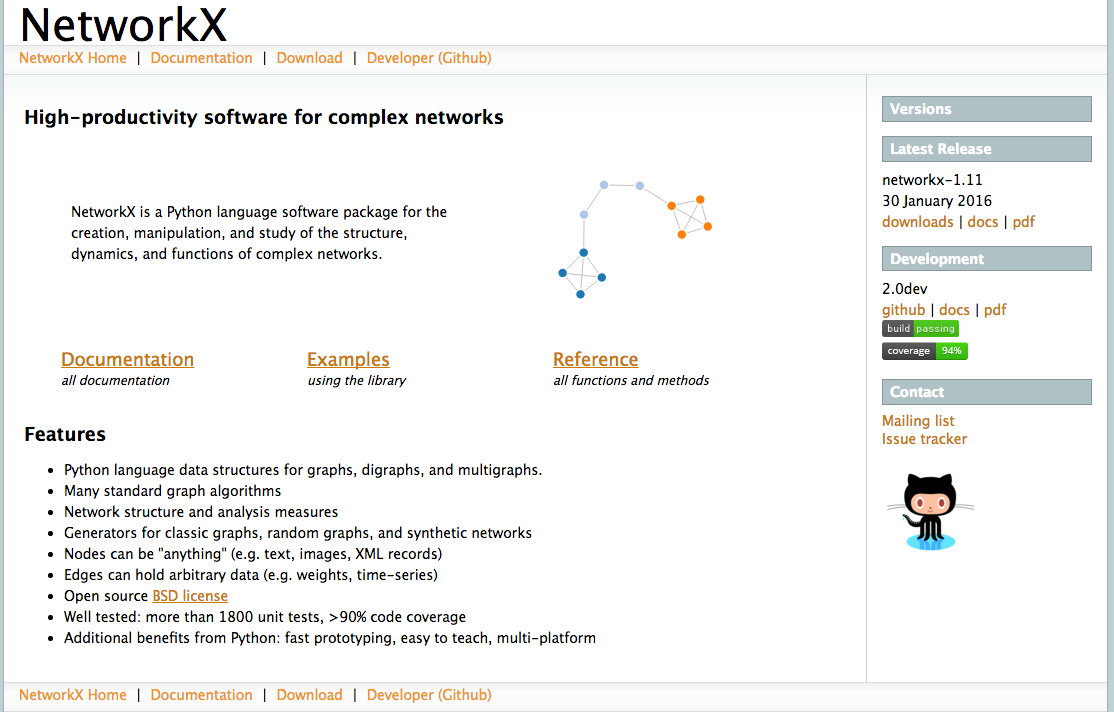 https://networkx.github.io/
81
igraph
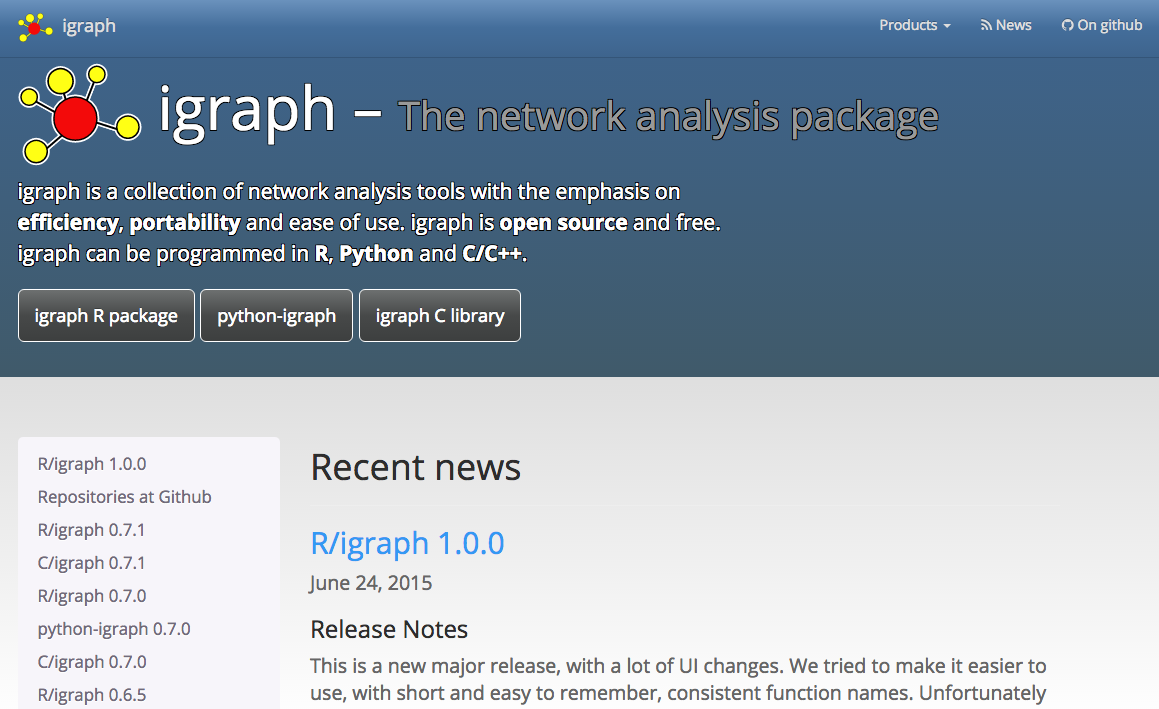 http://igraph.org/redirect.html
82
SNAP
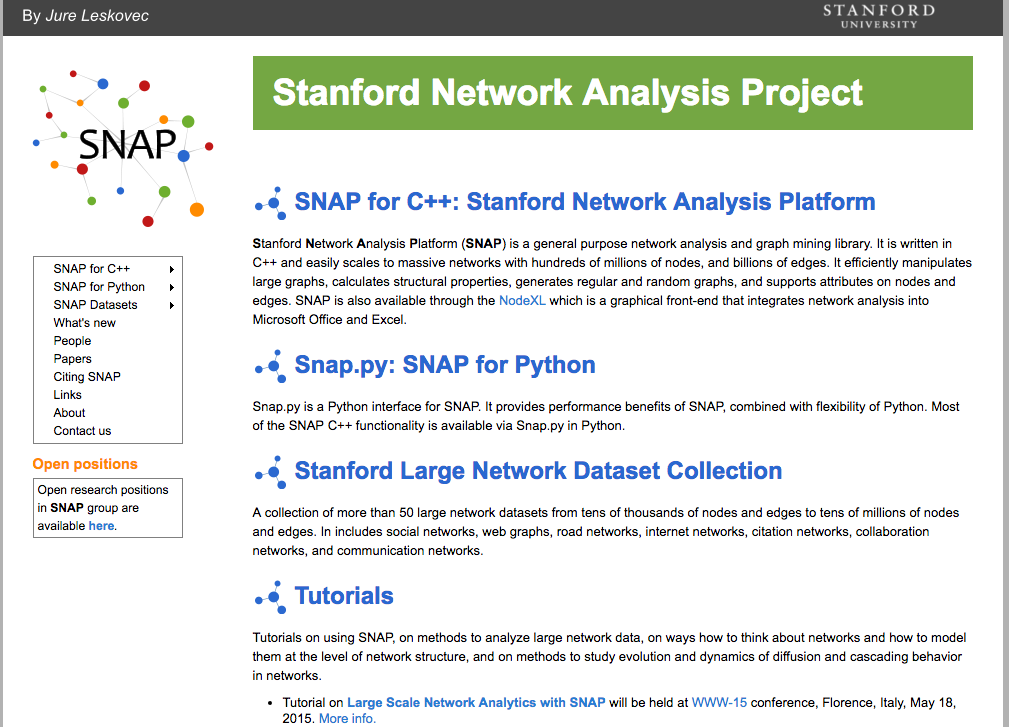 http://snap.stanford.edu/
83
sigma.js
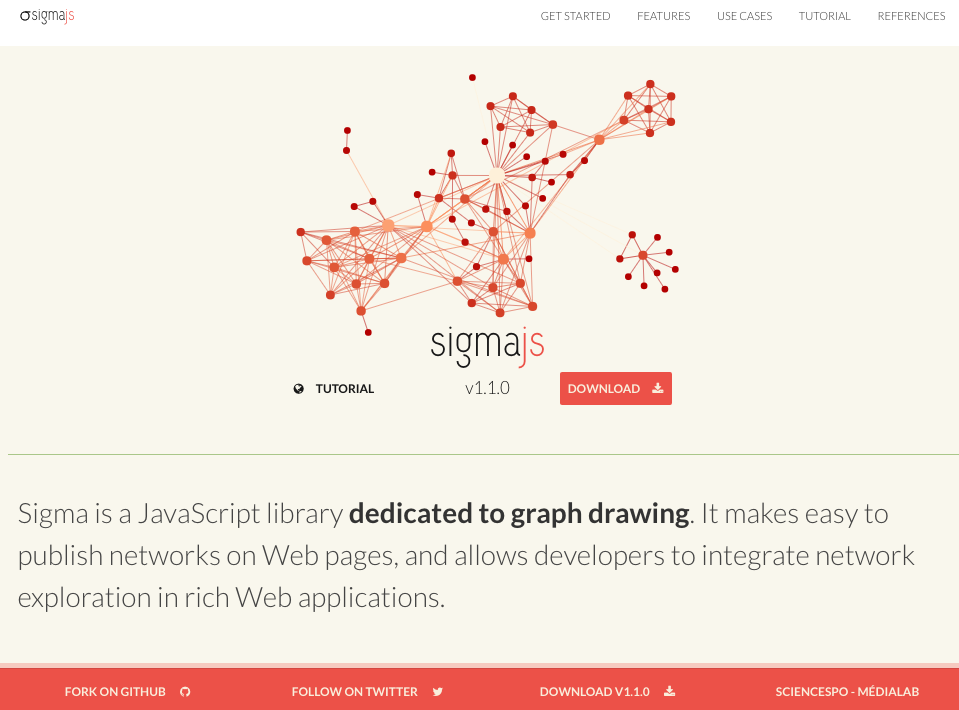 http://sigmajs.org/
84
Gephi
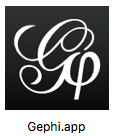 85
Gephi: Social Network Analysis and Visualization
86
Network Analysis and Visualization with Gephi
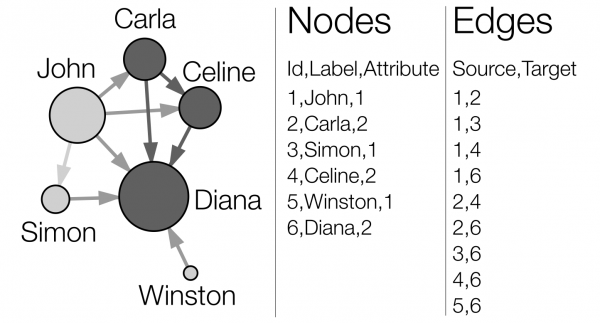 87
Source: http://www.martingrandjean.ch/gephi-introduction/
Nodes and Edges CSV Text Data for Gephi
Edges1.csv
Nodes1.csv
Source,Target
1,2
1,3
1,4
1,6
2,4
2,6
3,6
4,6
5,6
Id,Label,Attribute
1,John,1
2,Carla,2
3,Simon,1
4,Celine,2
5,Winston,1
6,Diana,2
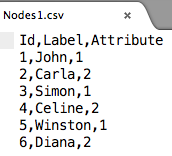 88
Source: http://www.martingrandjean.ch/gephi-introduction/
A = Degree centrality
number of connexions
B = Closeness centrality
closeness to the entire network
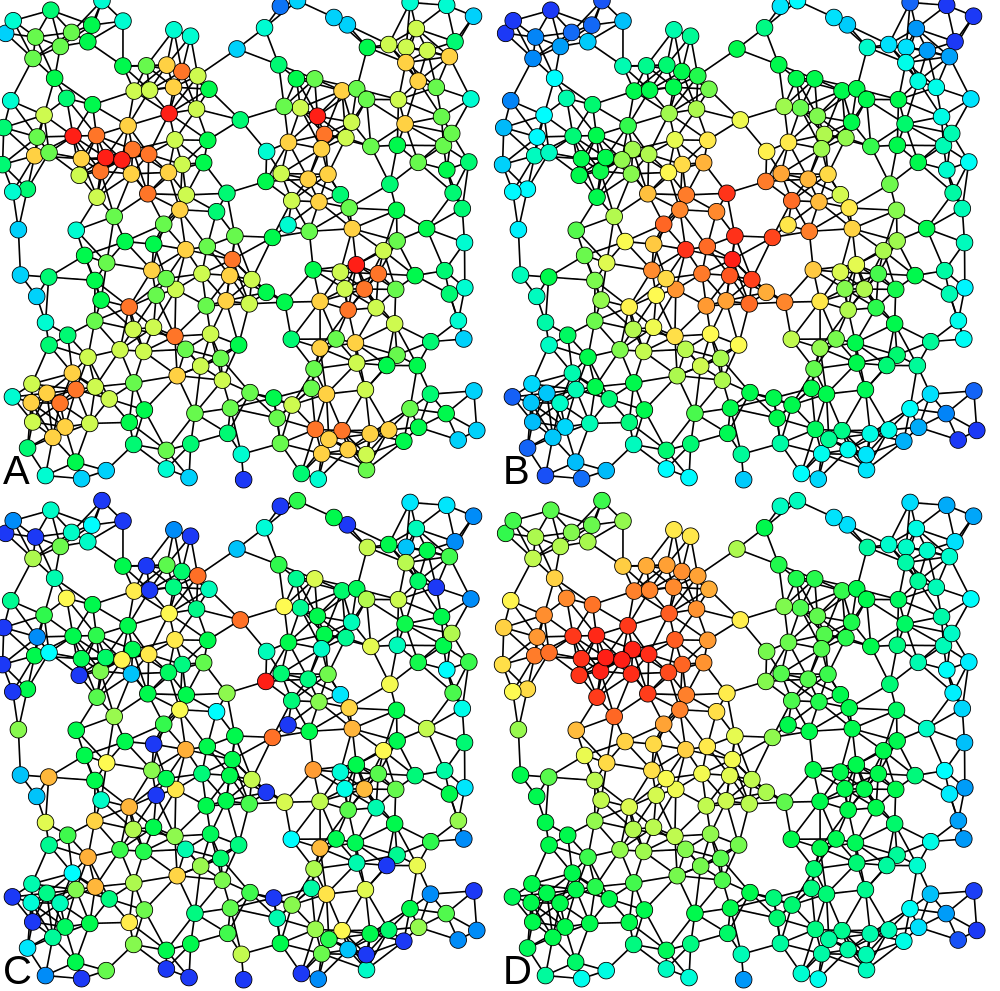 C = Betweenness centrality
bridges nodes
D = Eigenvector centrality
connection to well-connected nodes
89
Source: http://www.martingrandjean.ch/gephi-introduction/
Conference Participants
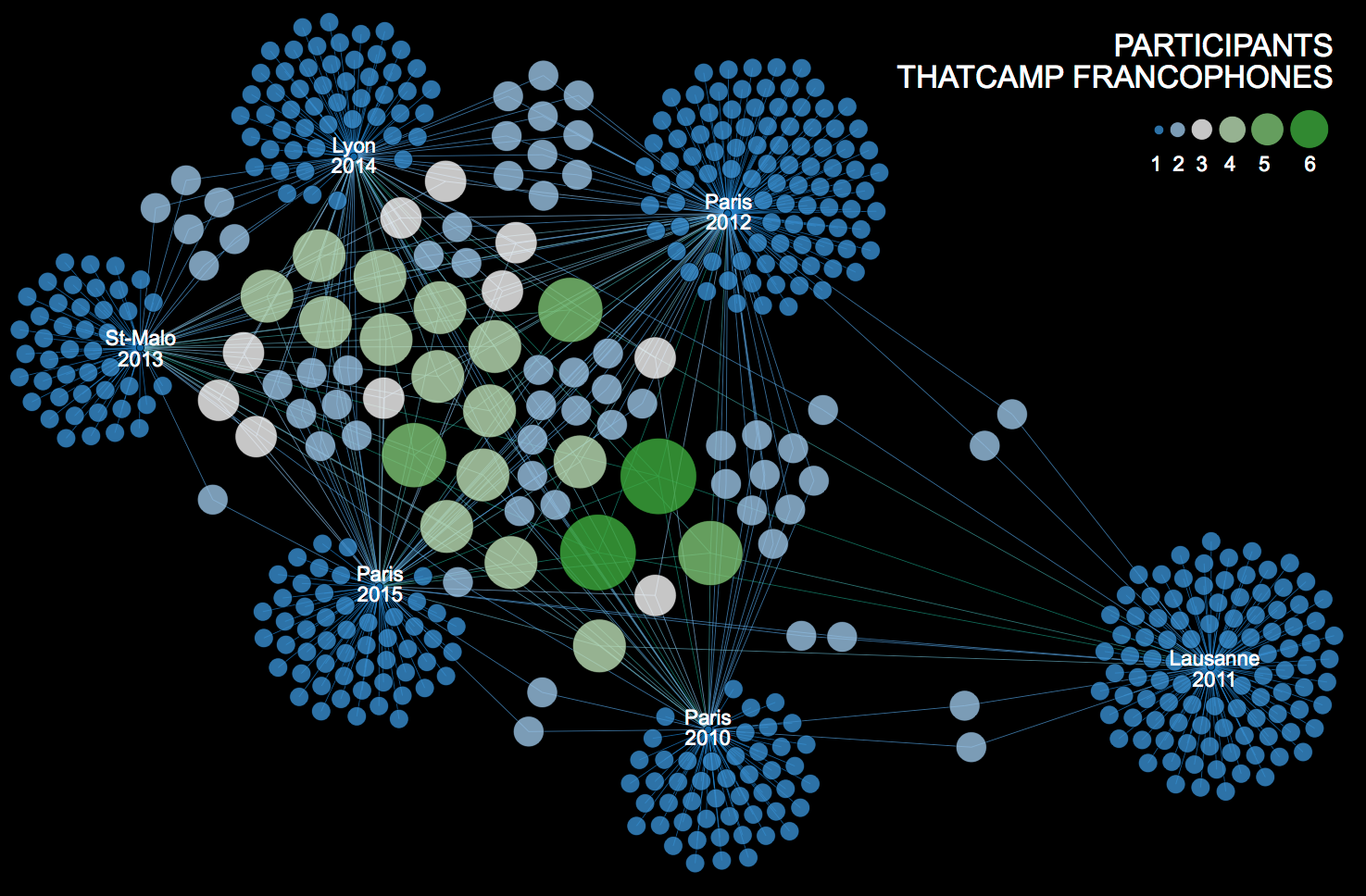 90
Source: http://www.martingrandjean.ch/analyse-de-reseau-thatcamp-et-communaute-des-humanites-numeriques-francophones/
Conference Participants
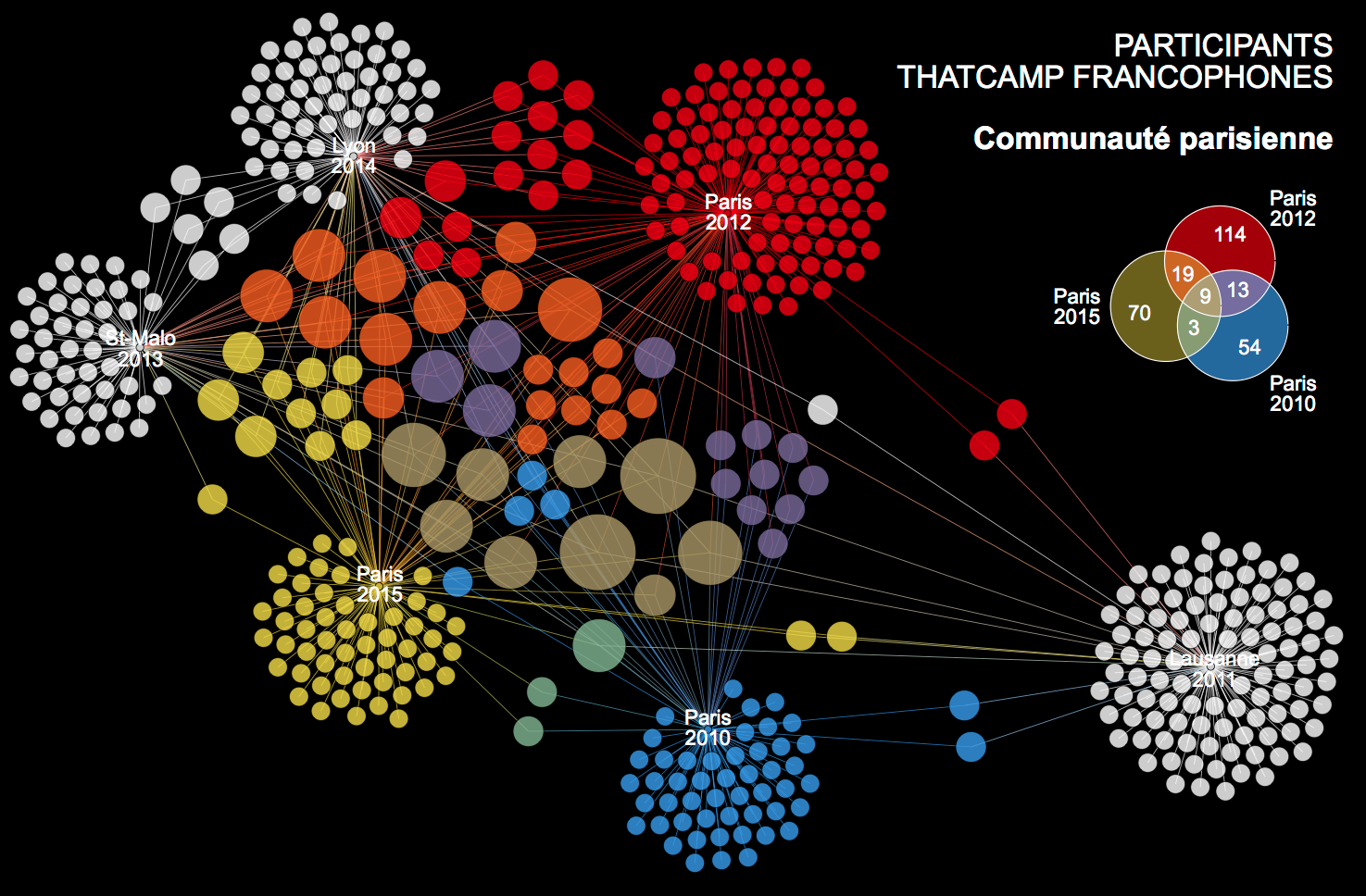 91
Source: http://www.martingrandjean.ch/analyse-de-reseau-thatcamp-et-communaute-des-humanites-numeriques-francophones/
Fruchterman Reingold
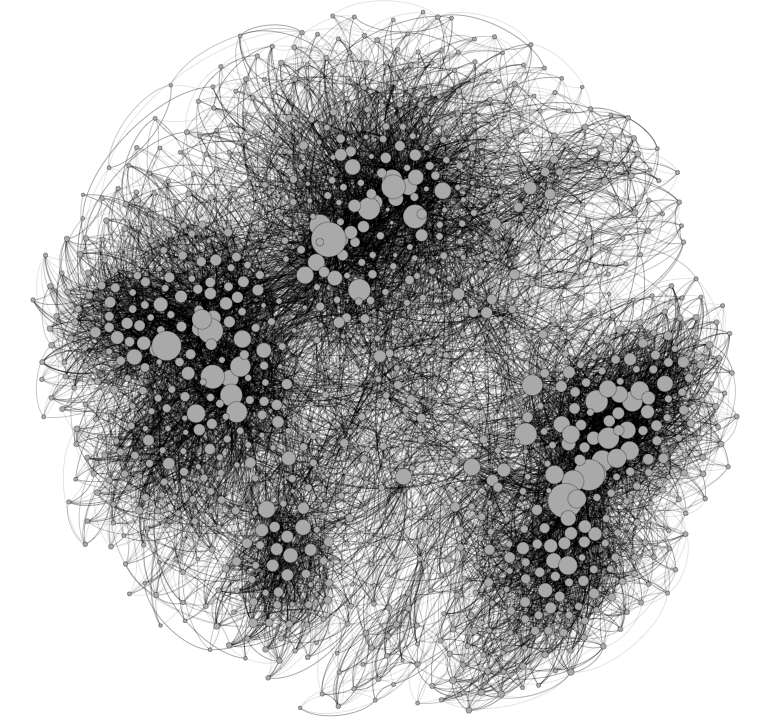 92
Source: http://www.martingrandjean.ch/gephi-introduction/
Force Atlas 2
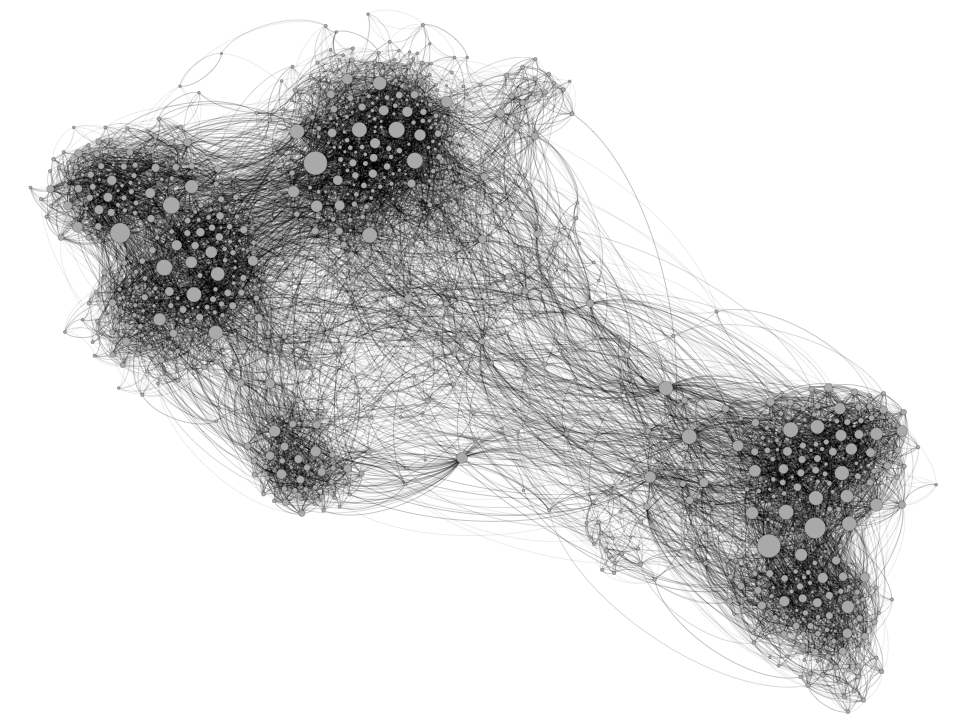 93
Source: http://www.martingrandjean.ch/gephi-introduction/
Nodes’ colorWeighted In-Degree
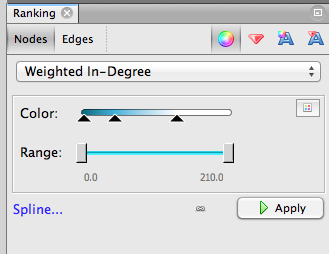 94
Source: http://www.martingrandjean.ch/gephi-introduction/
Weighted In-Degree
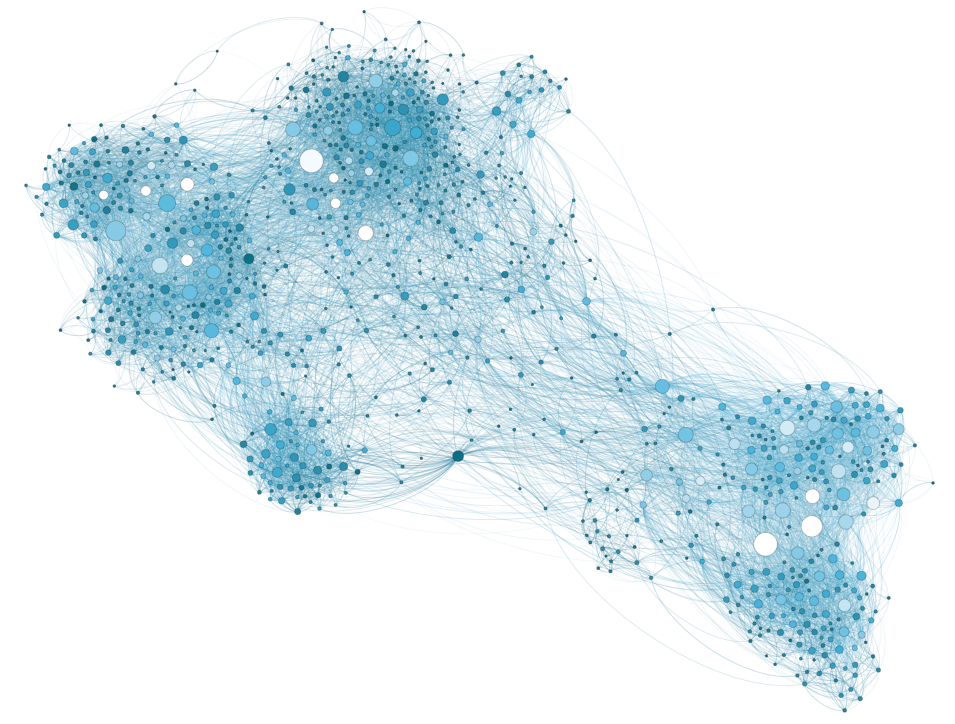 95
Source: http://www.martingrandjean.ch/gephi-introduction/
Network DiameterBetweenness CentralityCloseness Centrality
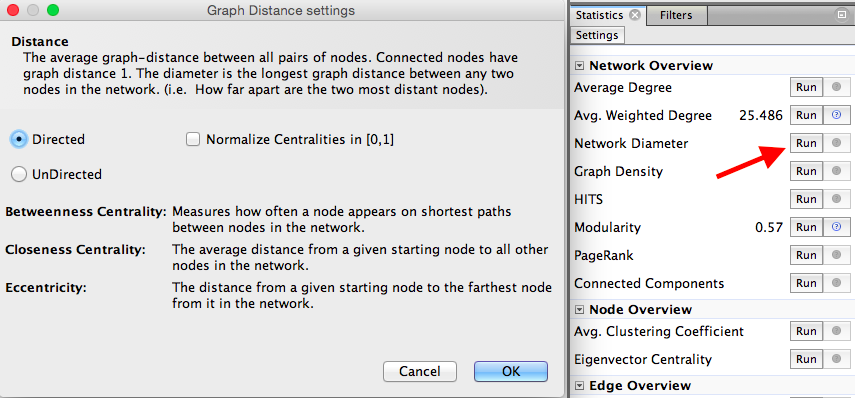 96
Source: http://www.martingrandjean.ch/gephi-introduction/
Nodes’ colorBetweenness Centrality
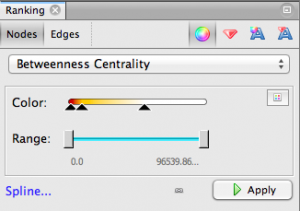 97
Source: http://www.martingrandjean.ch/gephi-introduction/
Gephi Supported Graph Formats
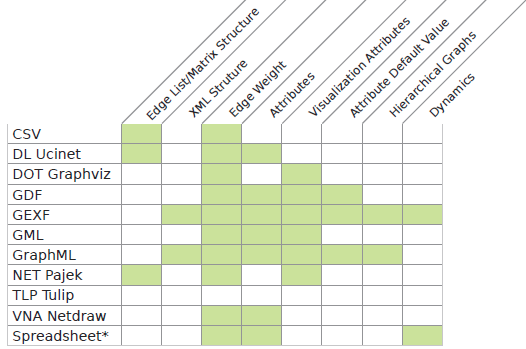 98
Source: https://gephi.org/users/supported-graph-formats/
Gephi Supported Graph Formats
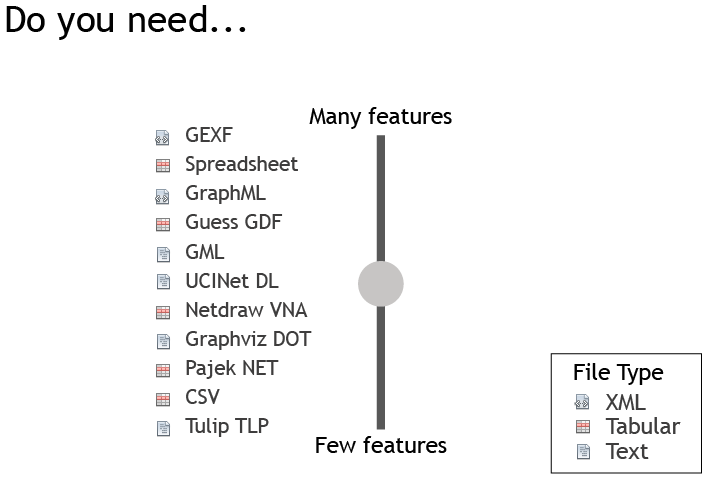 99
Source: https://gephi.org/users/supported-graph-formats/
Gephi
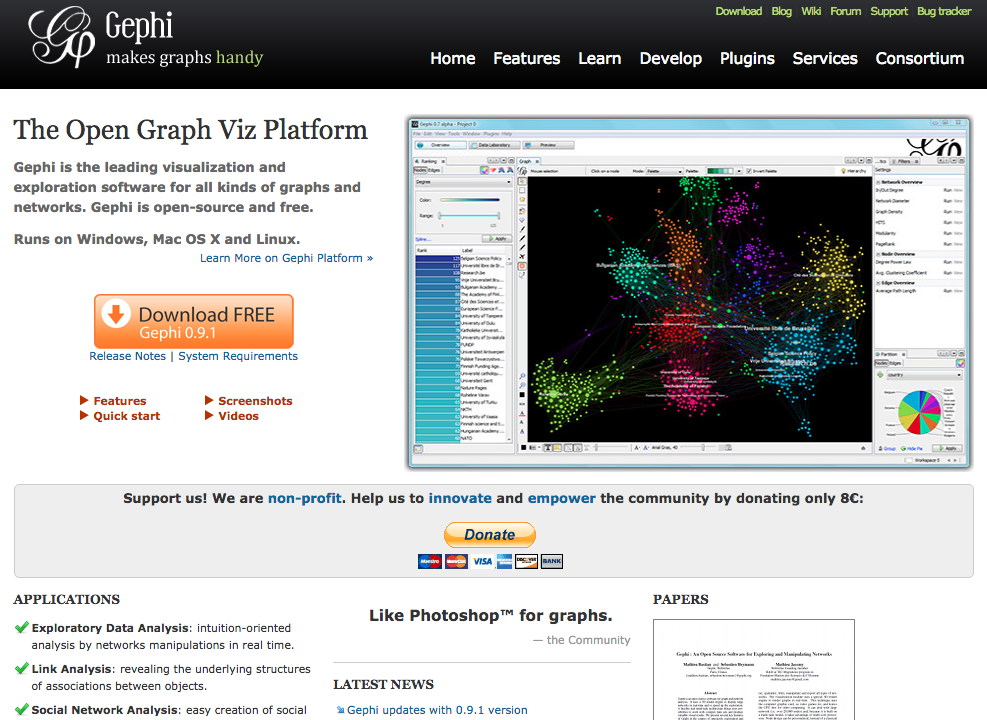 https://gephi.org/
100
Download Gephi
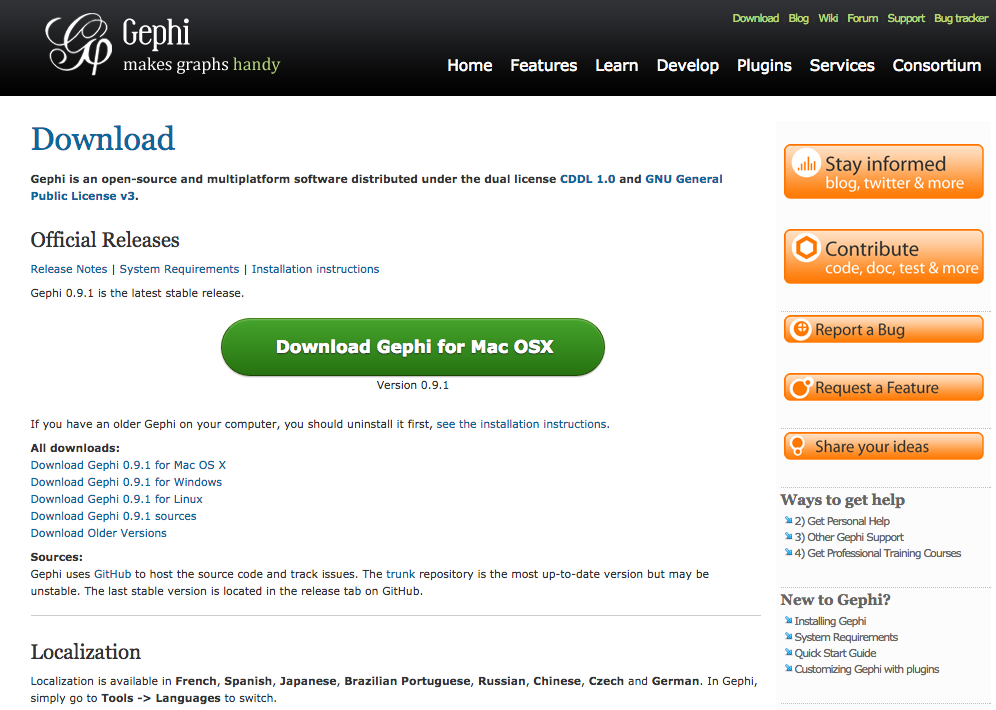 https://gephi.org/users/download/
101
Download Gephi
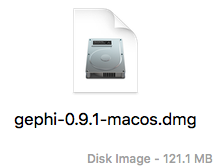 102
Gephi 0.9.1
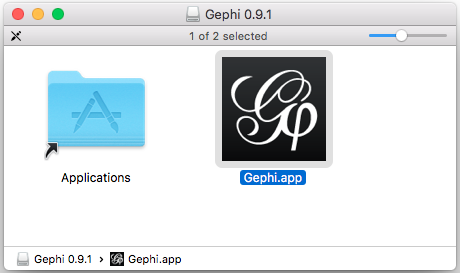 103
Gephi
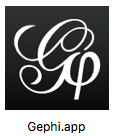 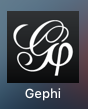 104
Gephi:New ProjectImport Nodes1.csv and Edges1.csv to Gephi
105
Gephi New Project
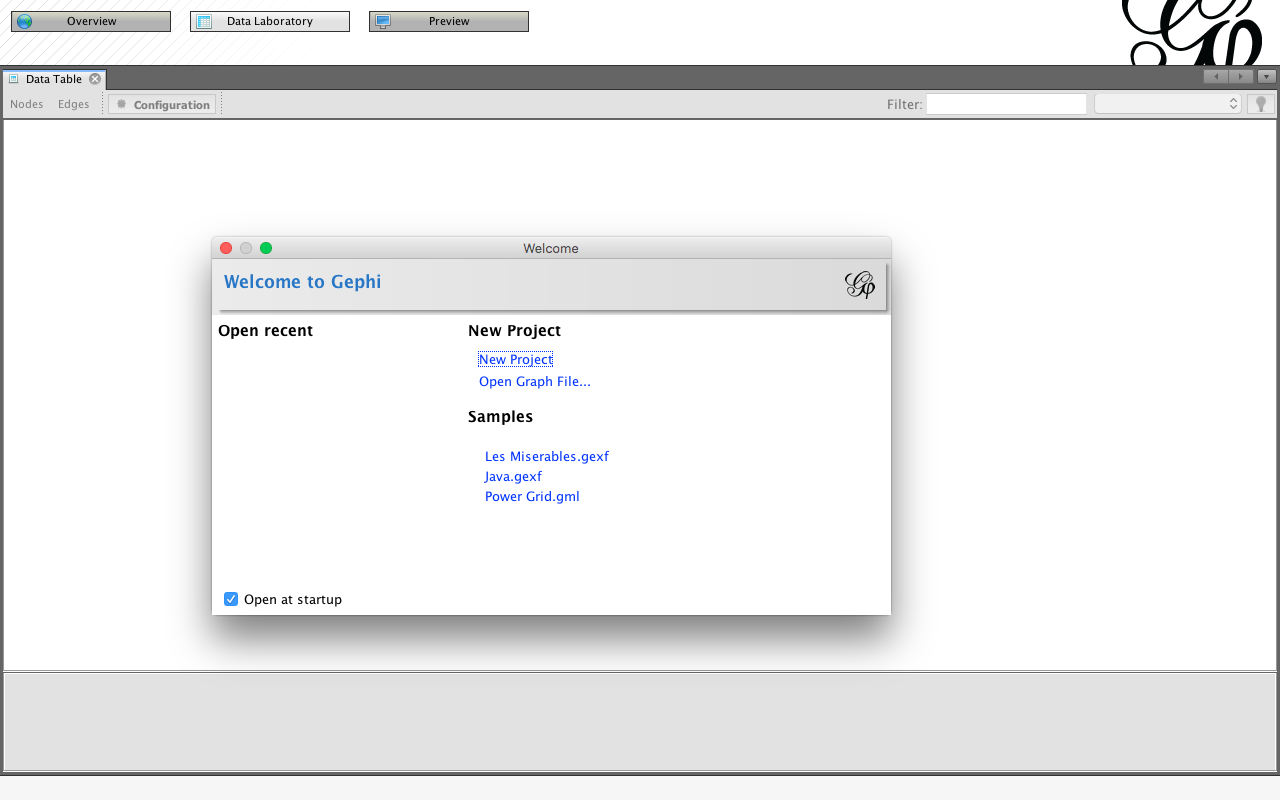 106
Gephi Overview
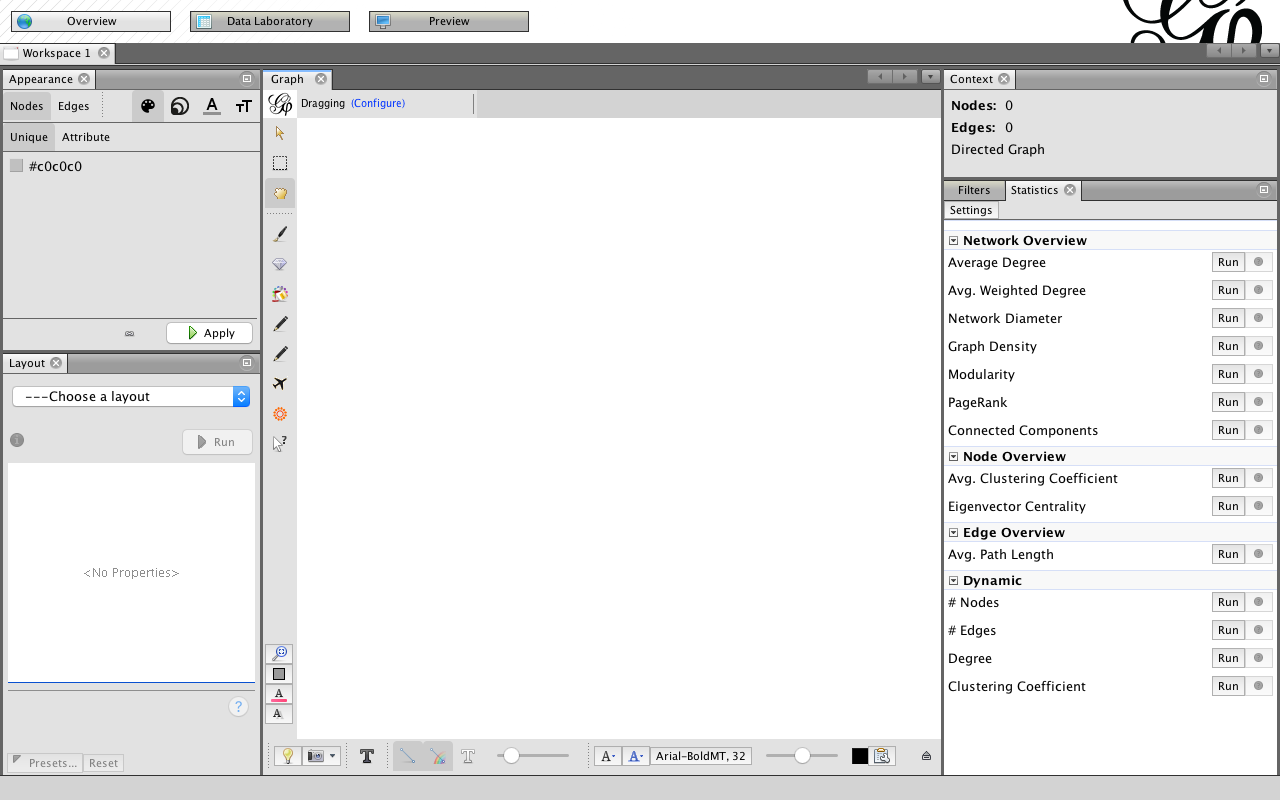 4. Context
1. Appearance
Nodes
Edges
3. Graph
2. Layout
5. Statistics
Filters
107
Gephi Data Laboratory: Import Spreadsheet
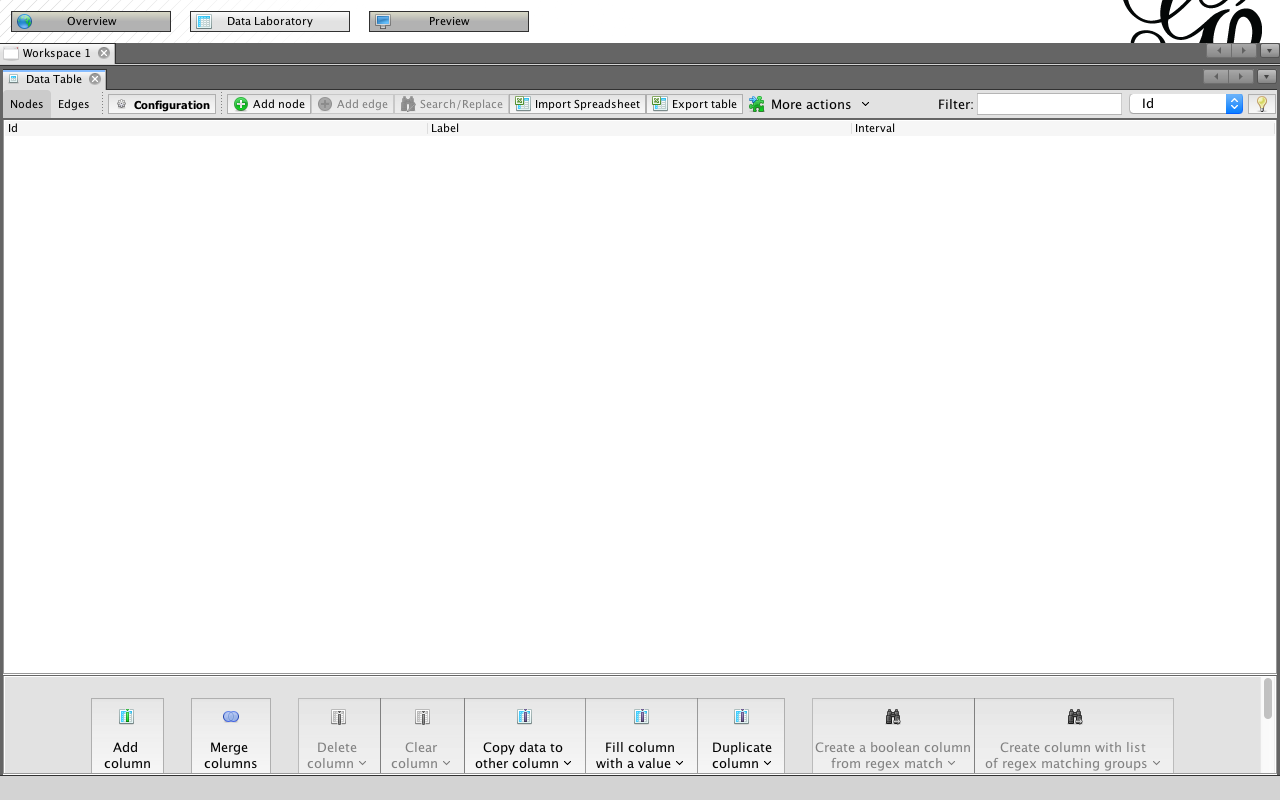 108
Gephi Data Laboratory: Import Spreadsheet
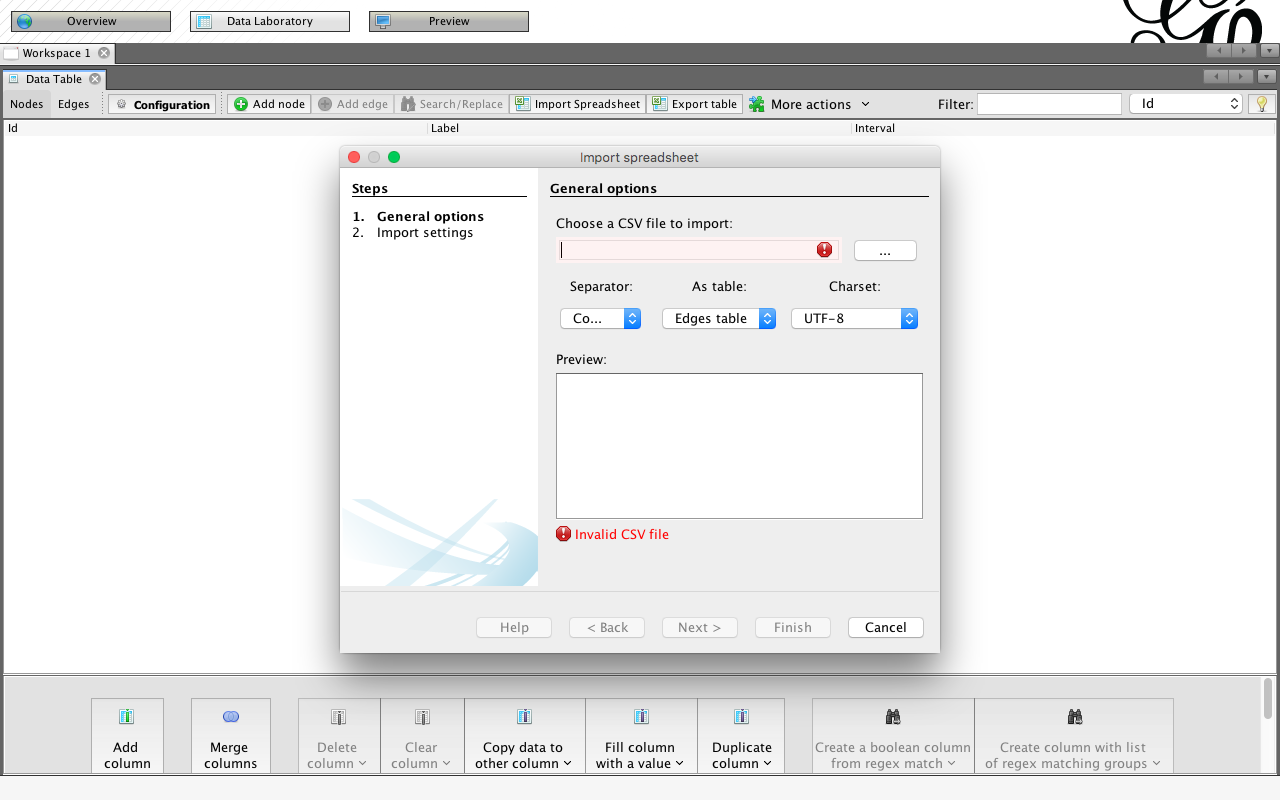 109
Import Nodes1.csv to Gephi
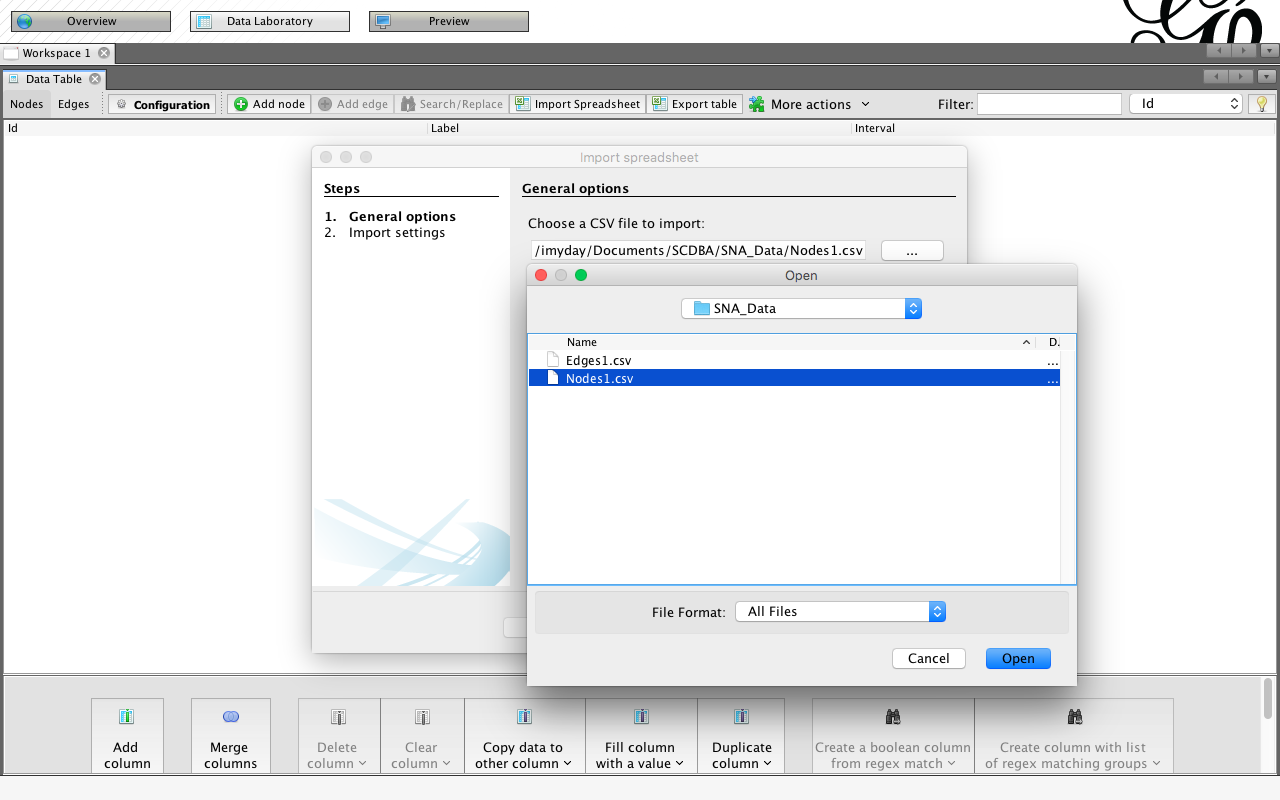 Nodes1.csv
Id,Label,Attribute
1,John,1
2,Carla,2
3,Simon,1
4,Celine,2
5,Winston,1
6,Diana,2
110
Import Nodes1.csv to Gephi
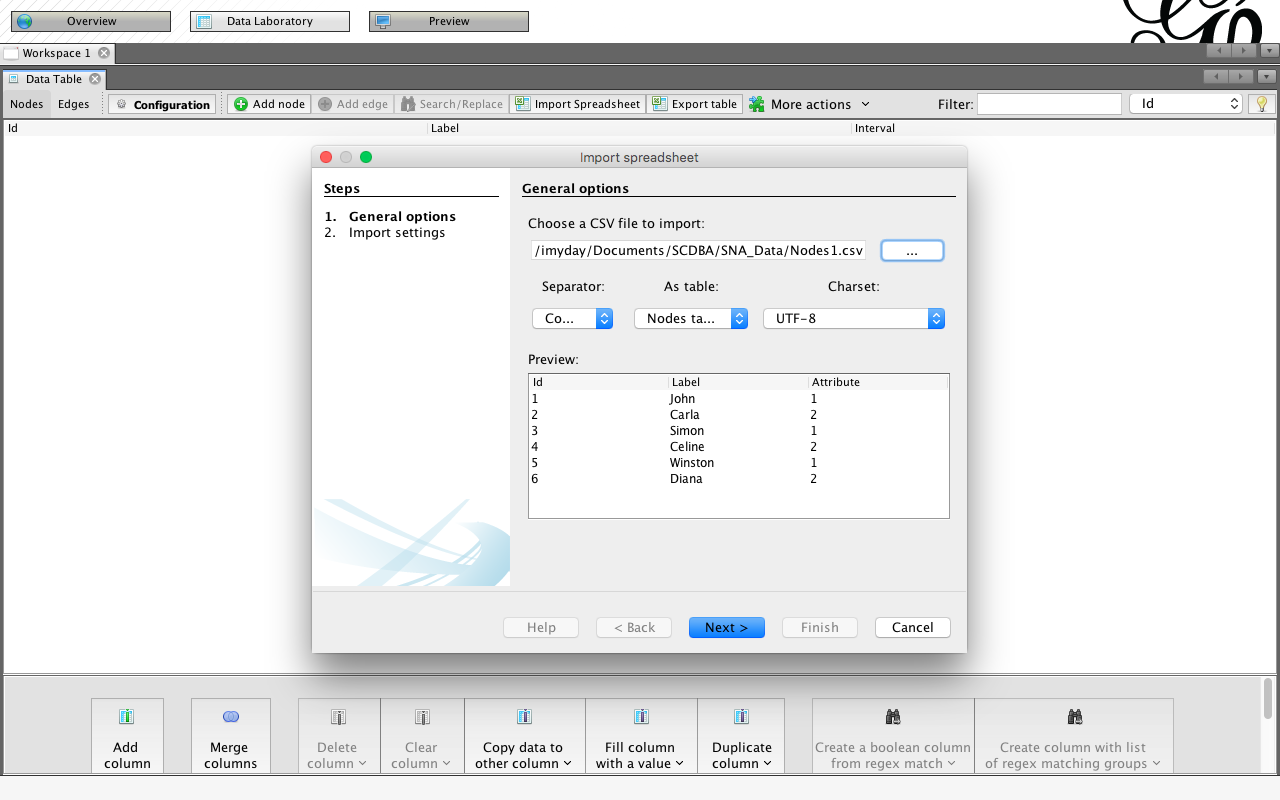 111
Import Nodes1.csv to Gephi
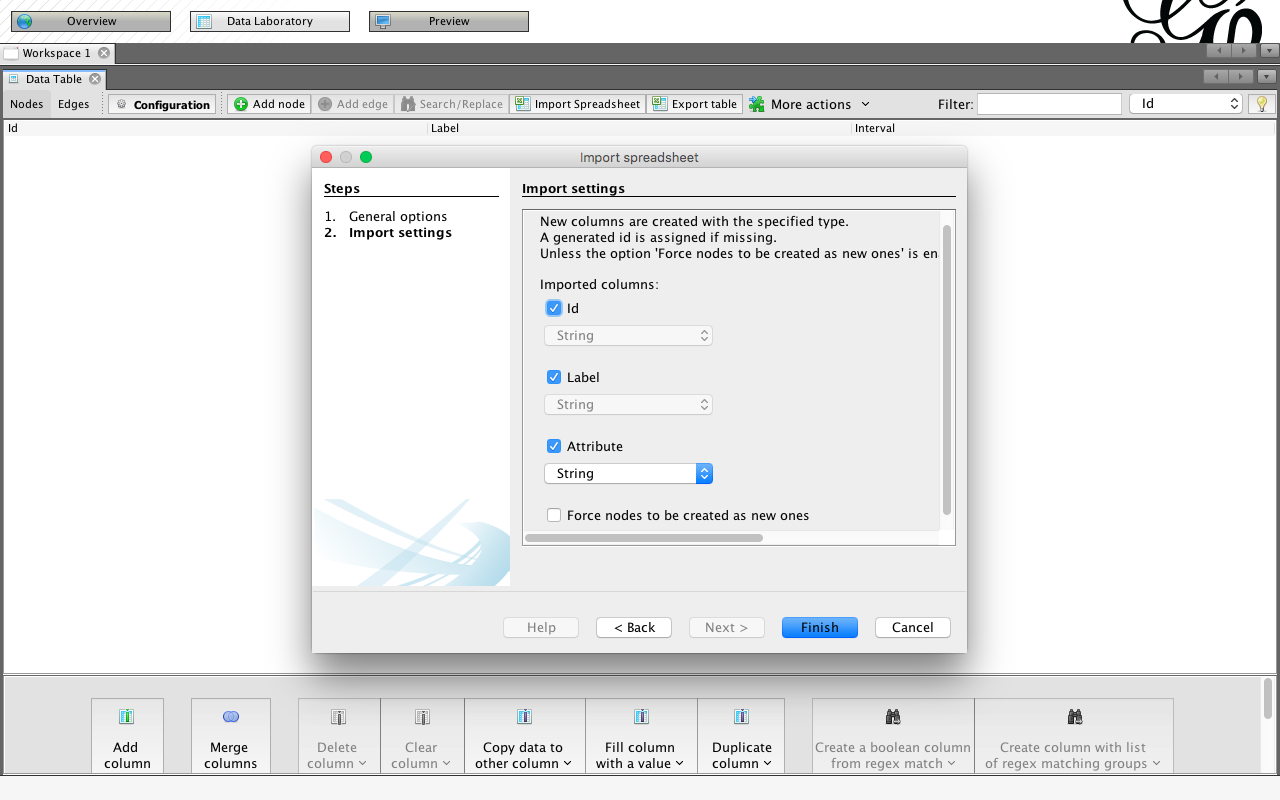 112
Import Nodes1.csv to Gephi
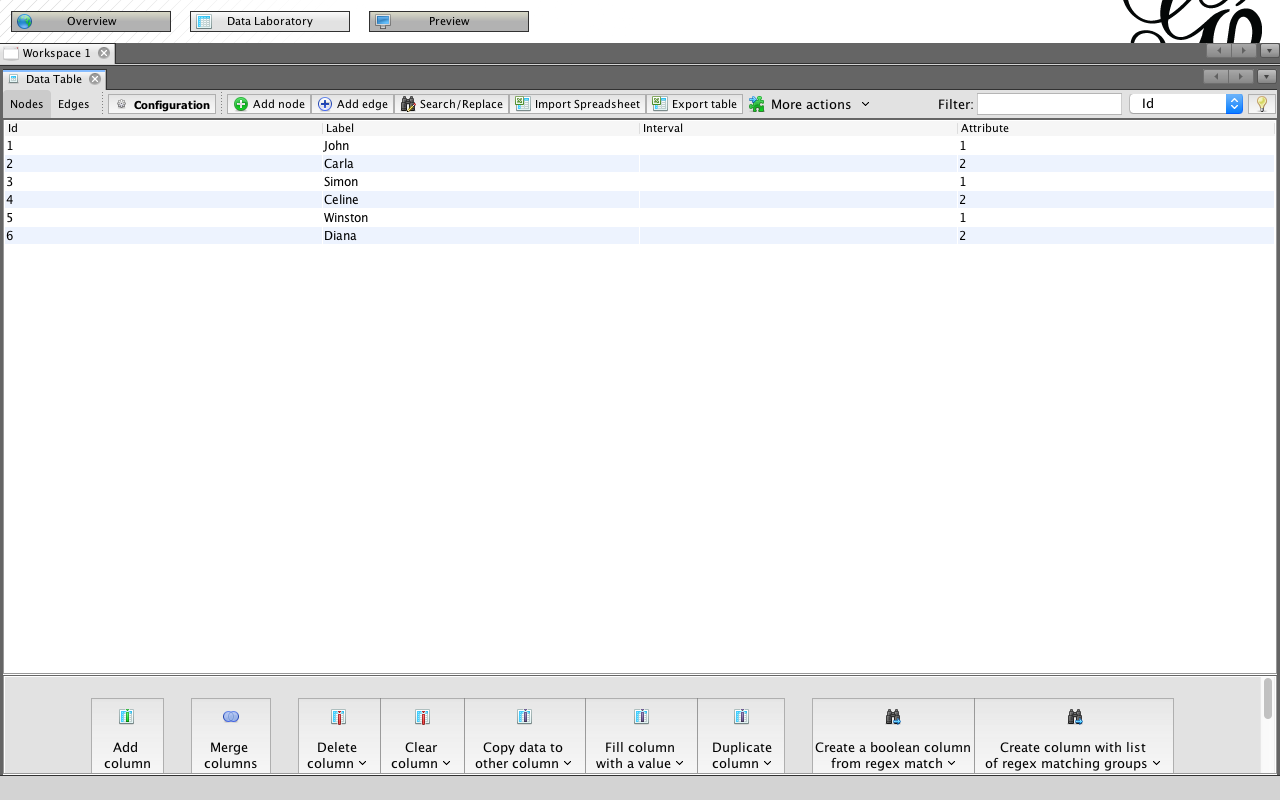 Id,Label,Attribute
1,John,1
2,Carla,2
3,Simon,1
4,Celine,2
5,Winston,1
6,Diana,2
Nodes1.csv
113
Import Edges1.csv to Gephi
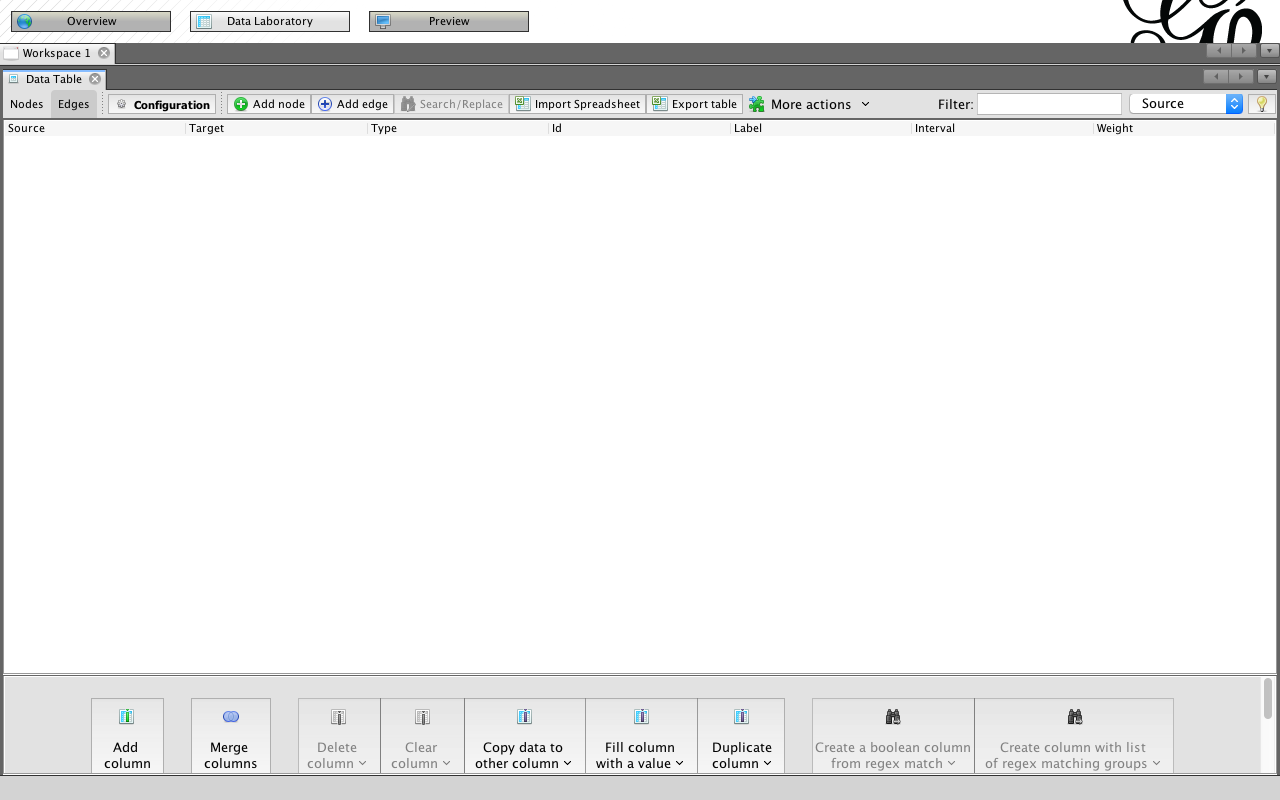 114
Import Edges1.csv to Gephi
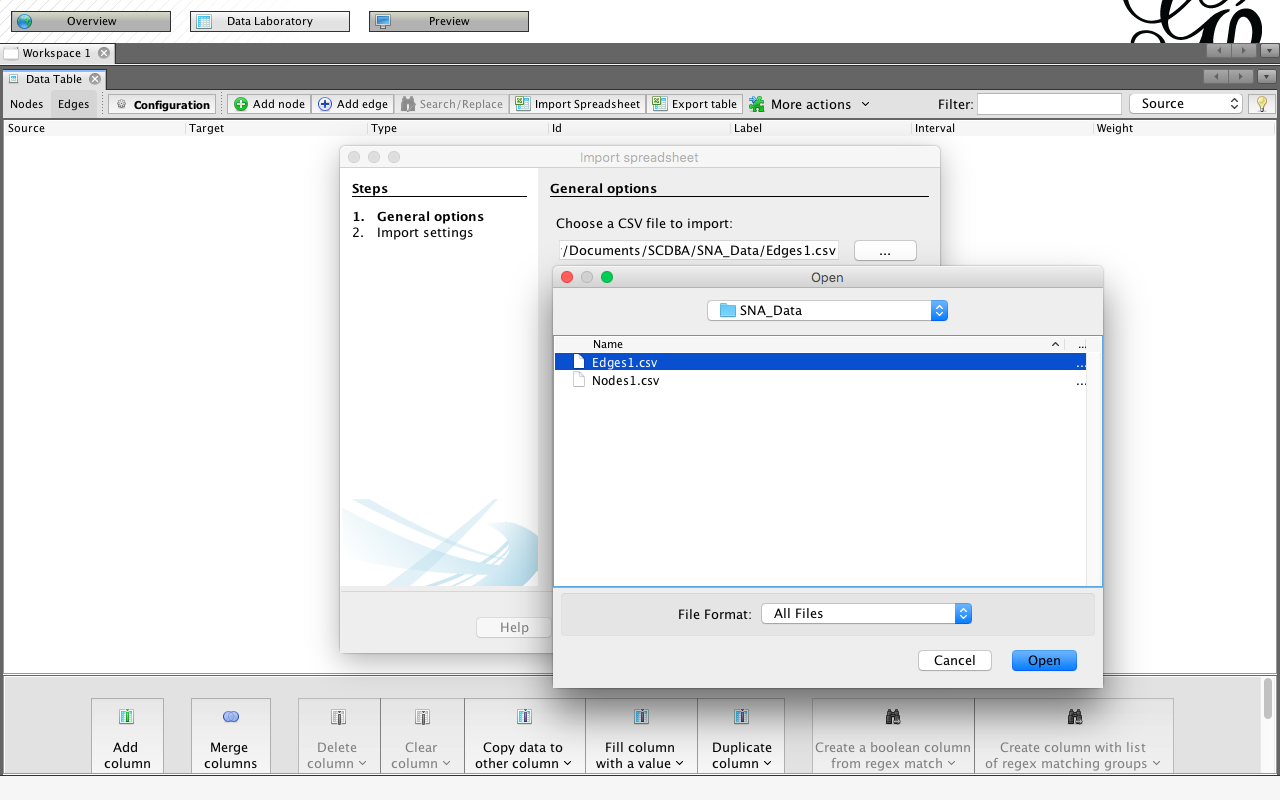 Edges1.csv
Source,Target
1,2
1,3
1,4
1,6
2,4
2,6
3,6
4,6
5,6
115
Import Edges1.csv to Gephi
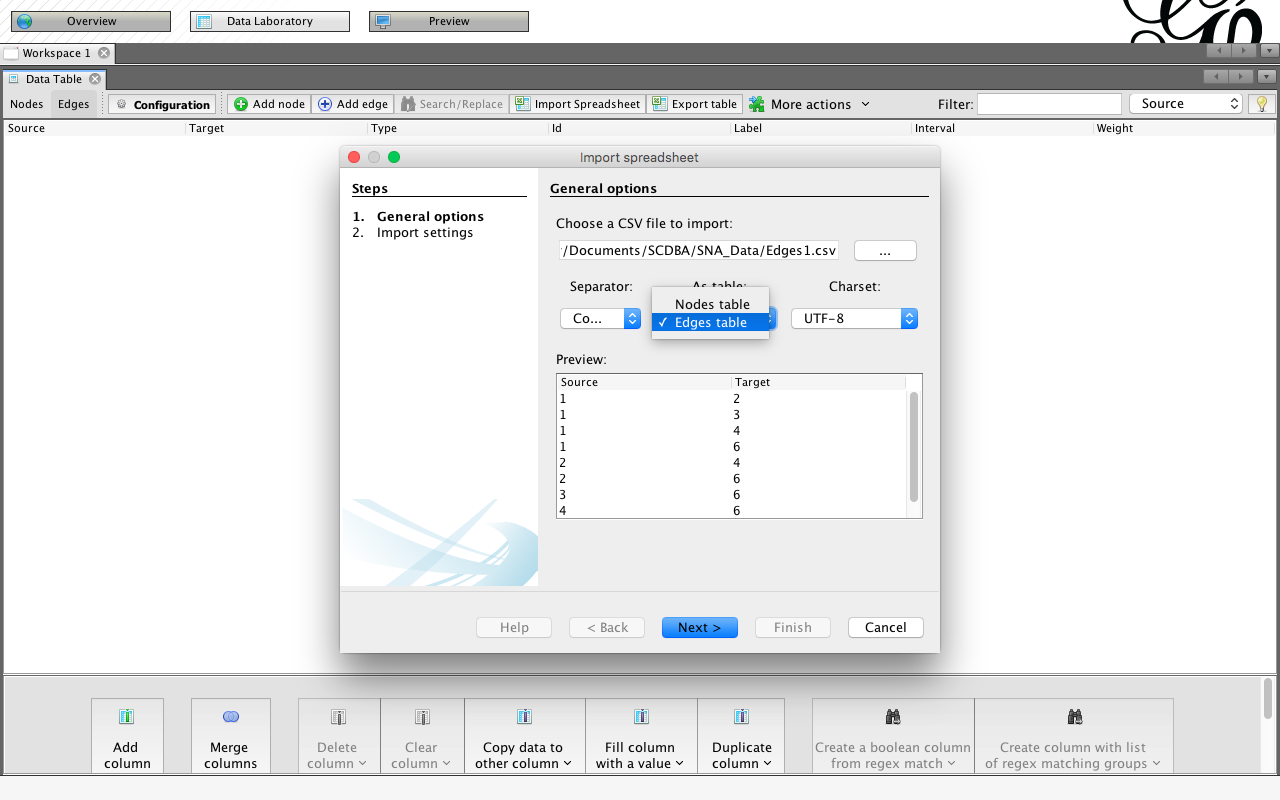 Edges table
116
Import Edges1.csv to Gephi
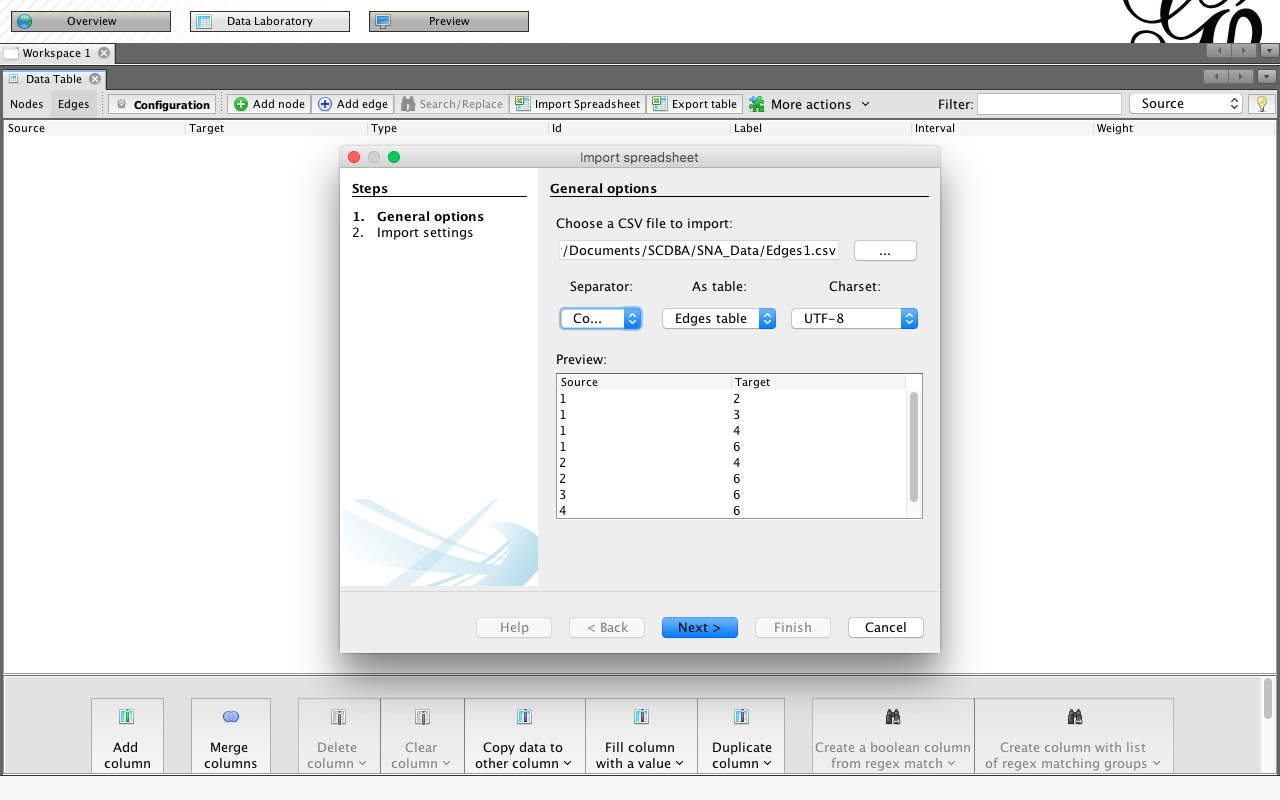 Edges table
117
Import Edges1.csv to Gephi
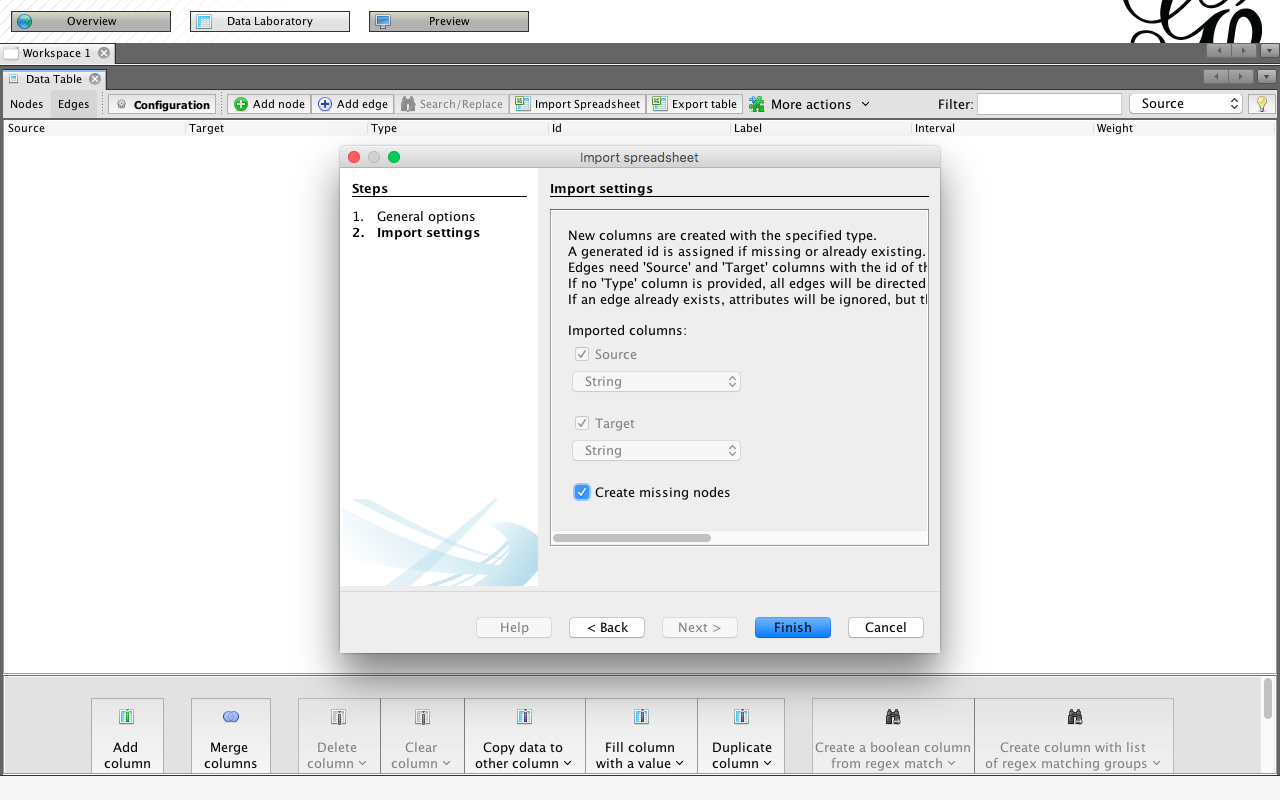 118
Import Edges1.csv to Gephi
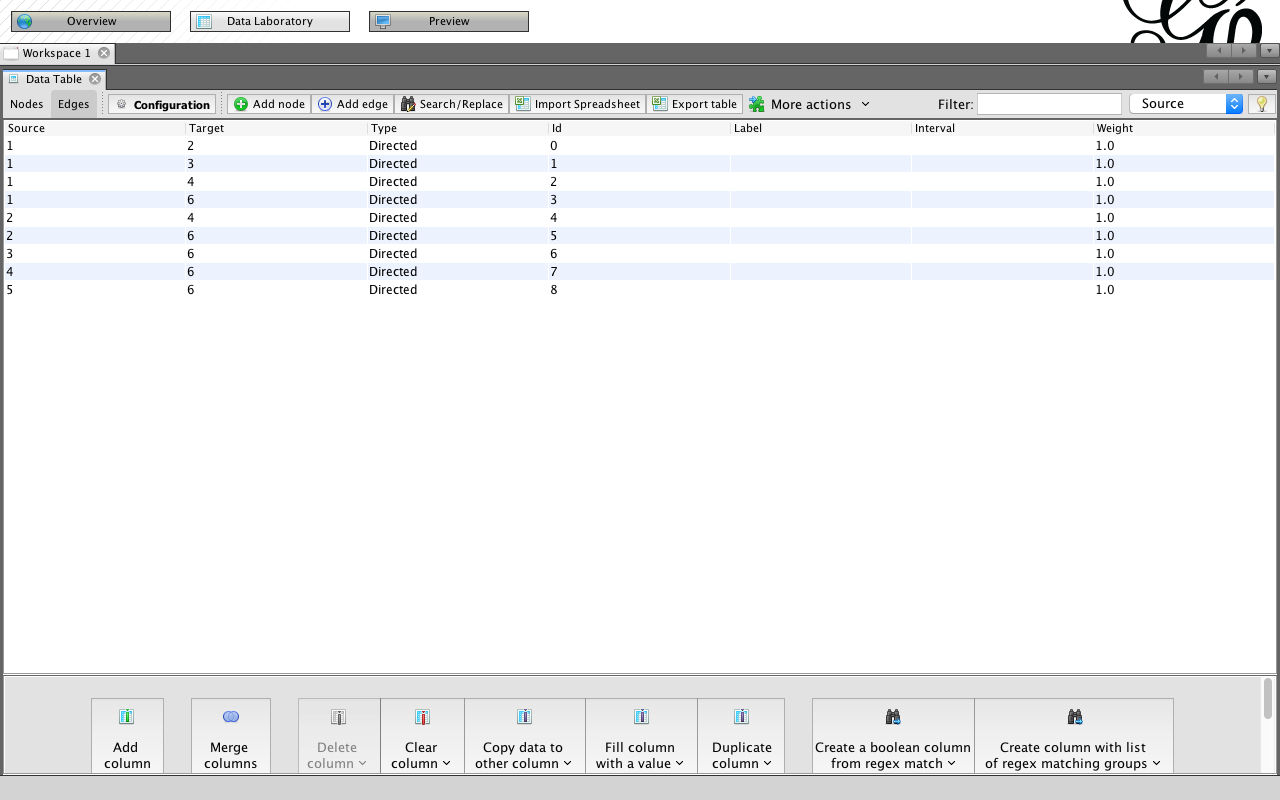 119
Gephi Overview
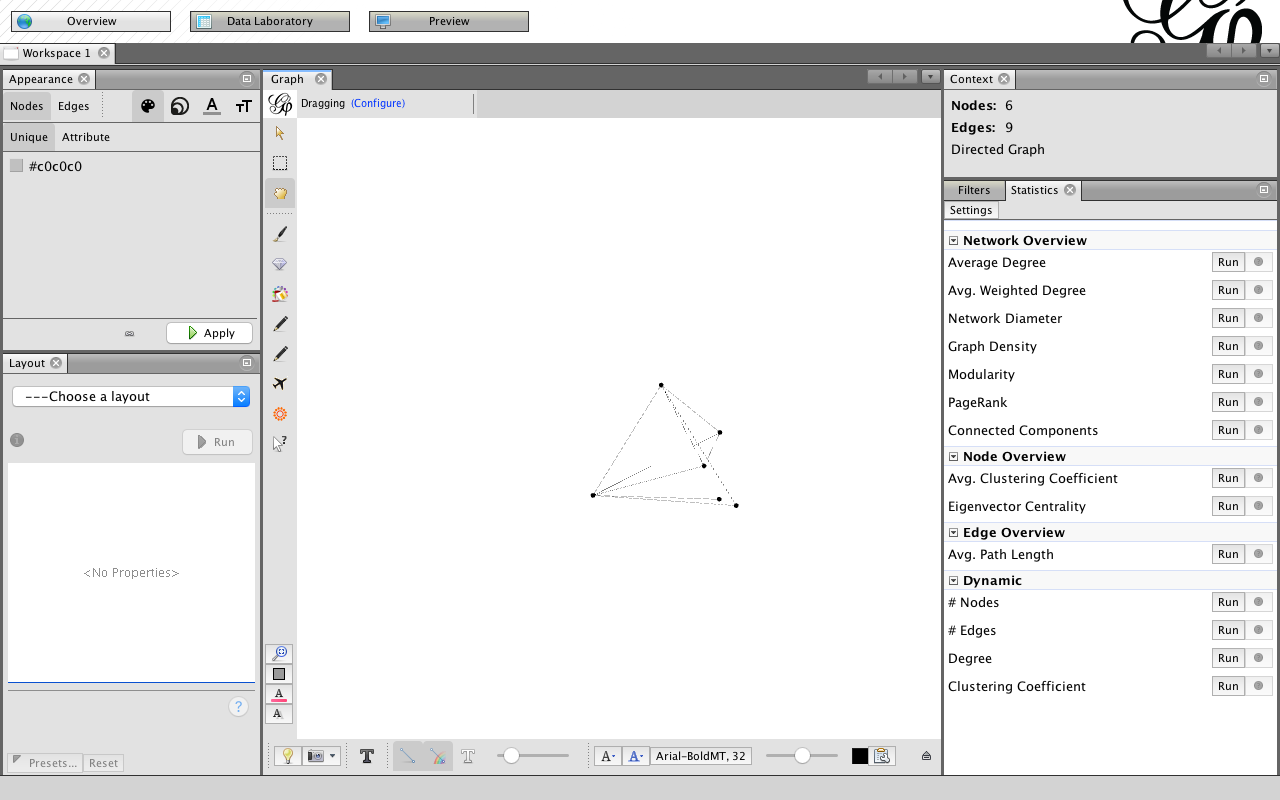 120
Gephi Overview: Graph
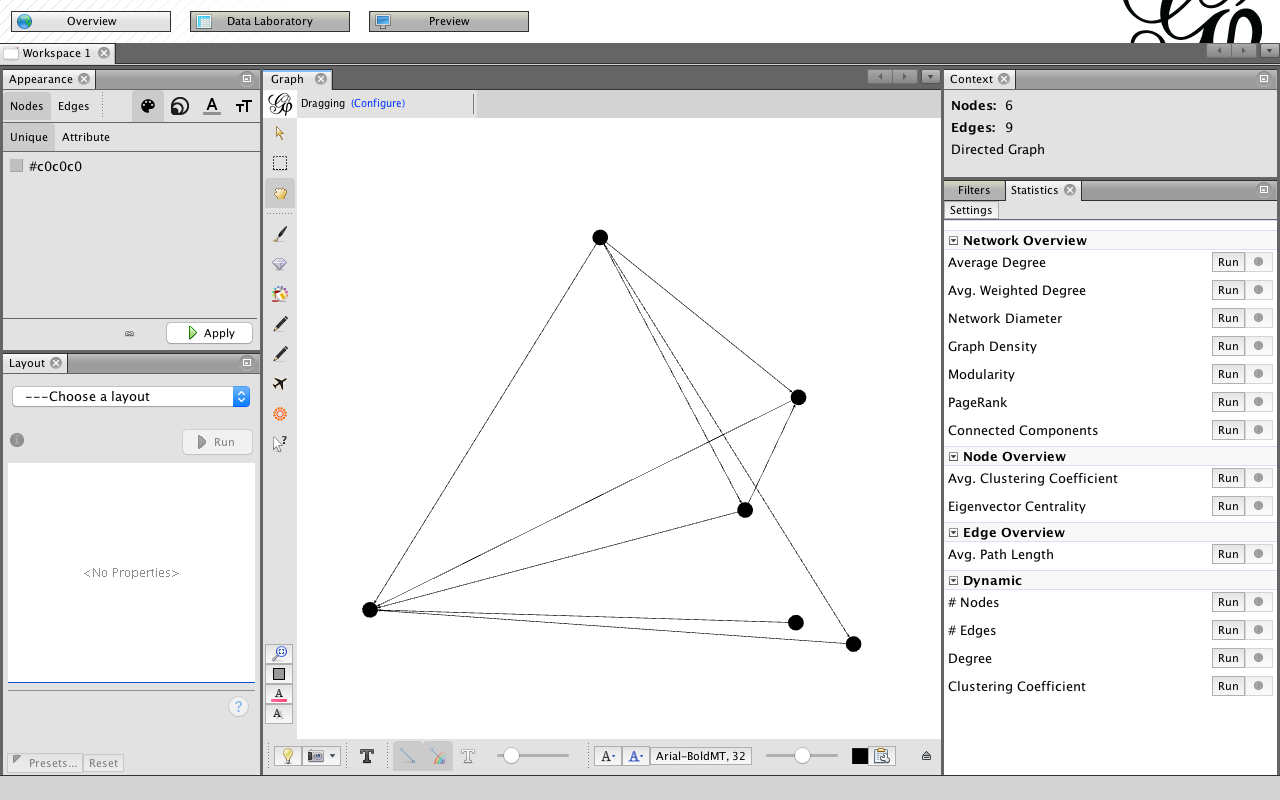 121
Gephi Overview: Layout
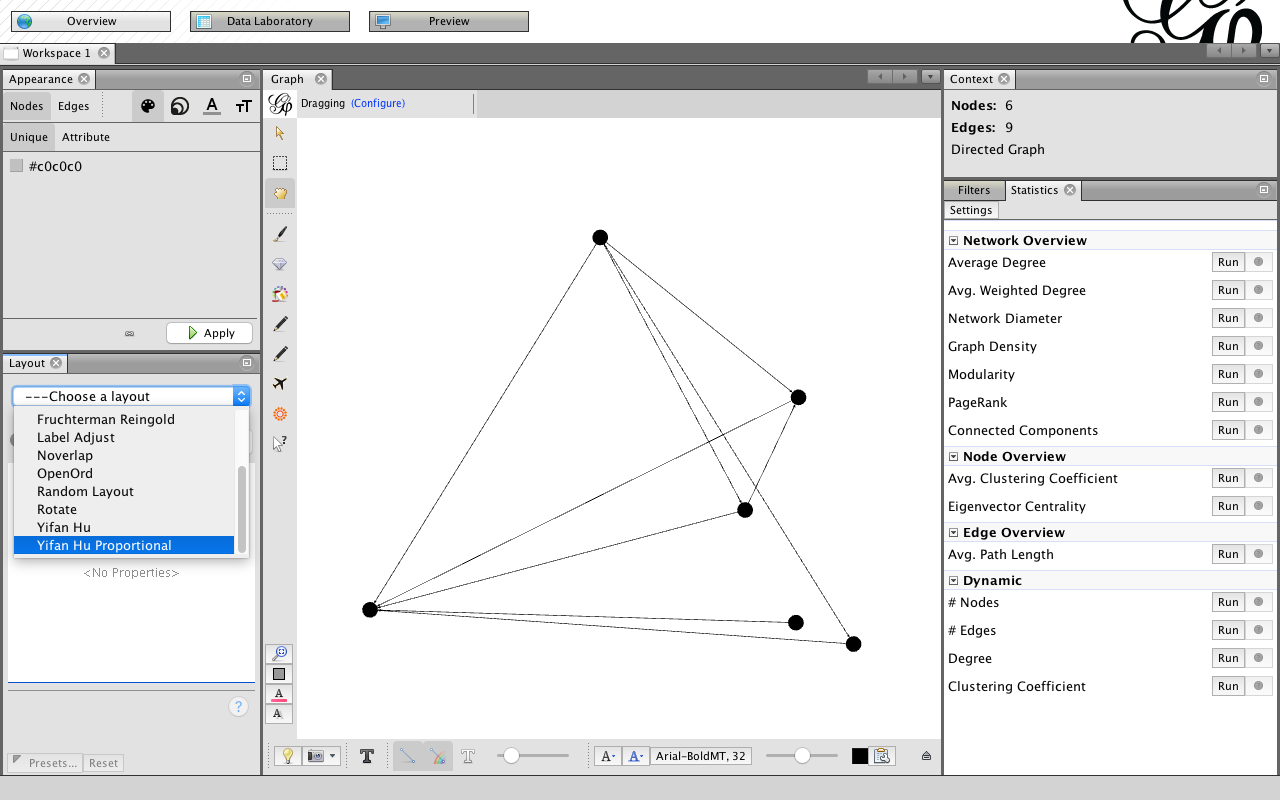 122
Gephi Overview: LayoutYifan Hu Proportional
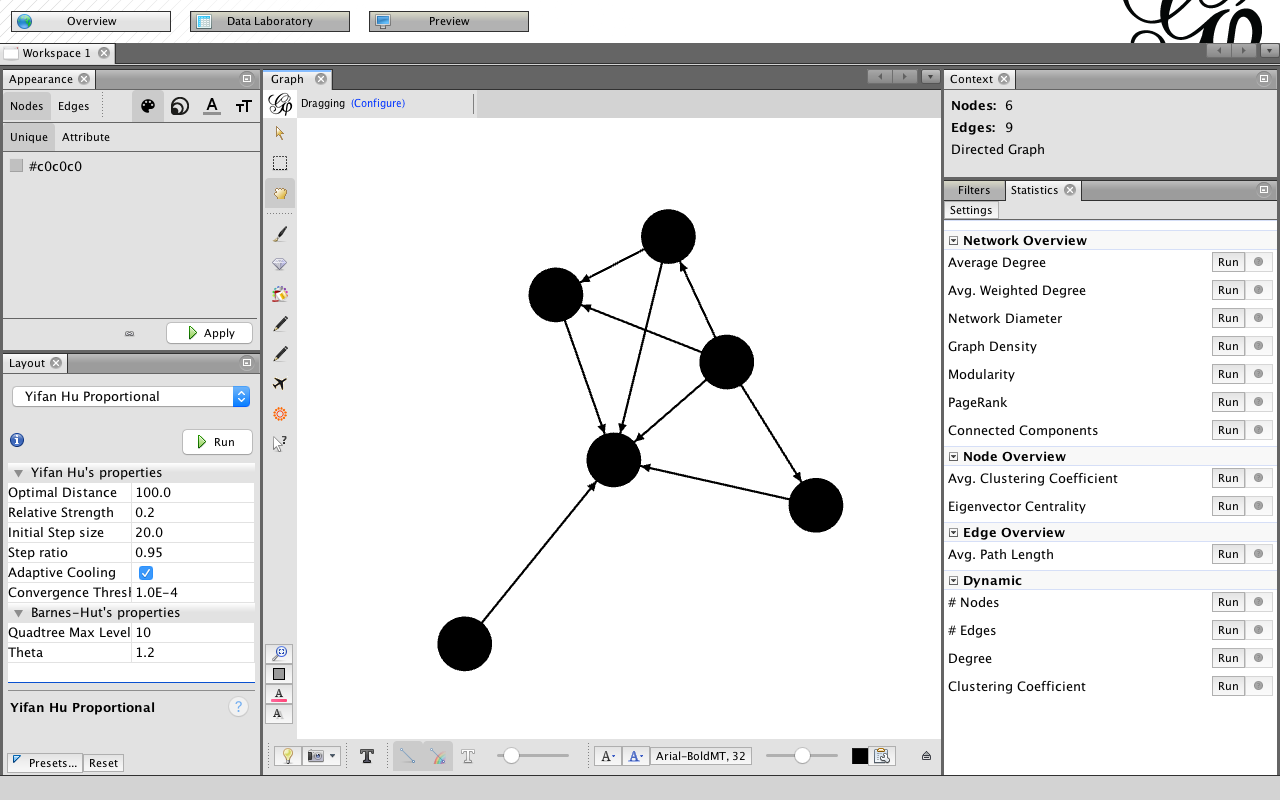 123
Gephi Overview: LayoutYifan Hu
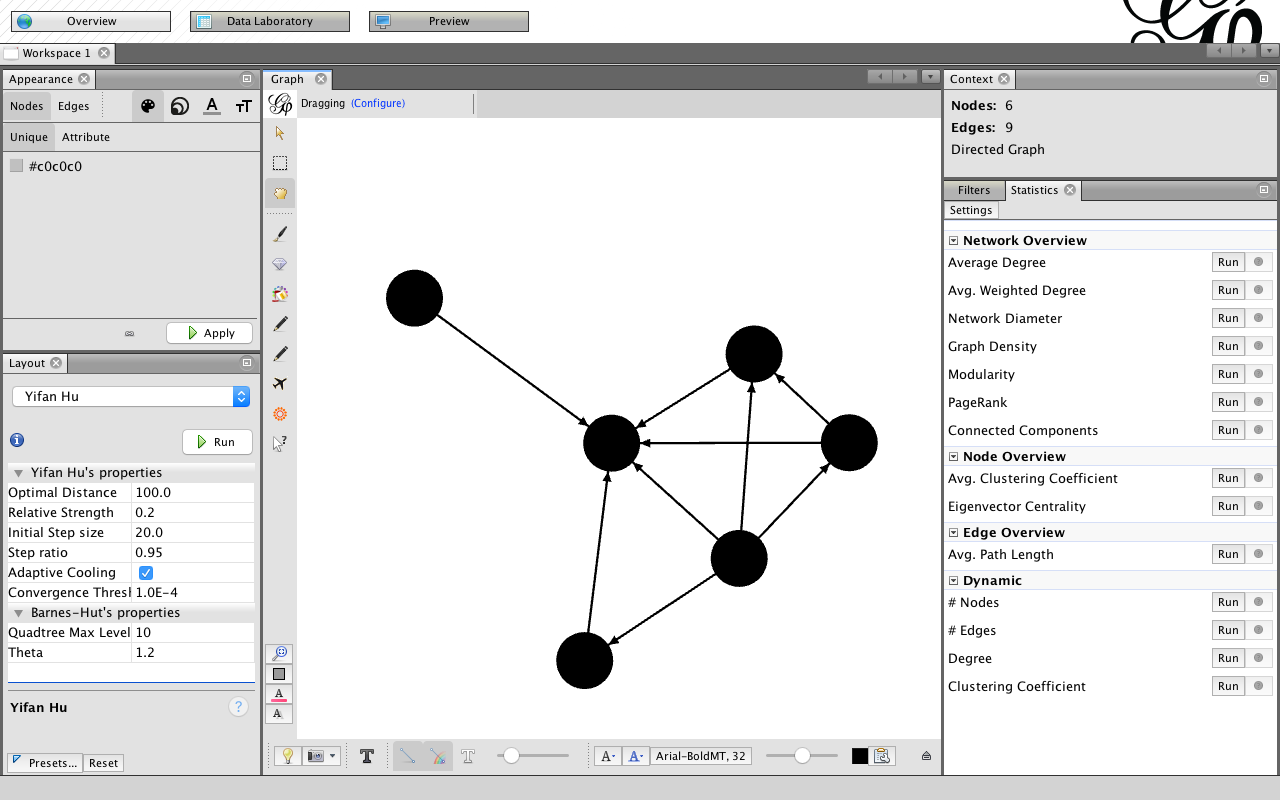 124
Appearance: Nodes Color
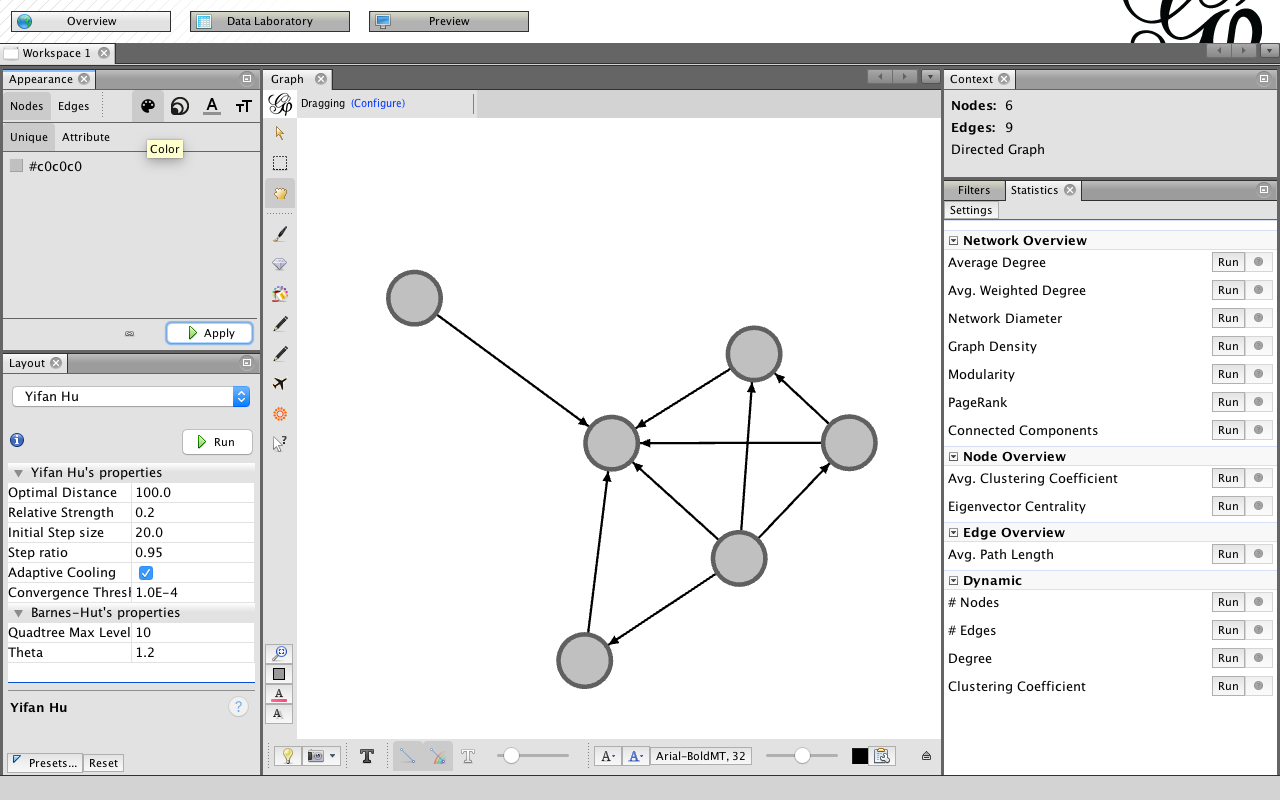 125
Nodes Color / Attribute / Apply
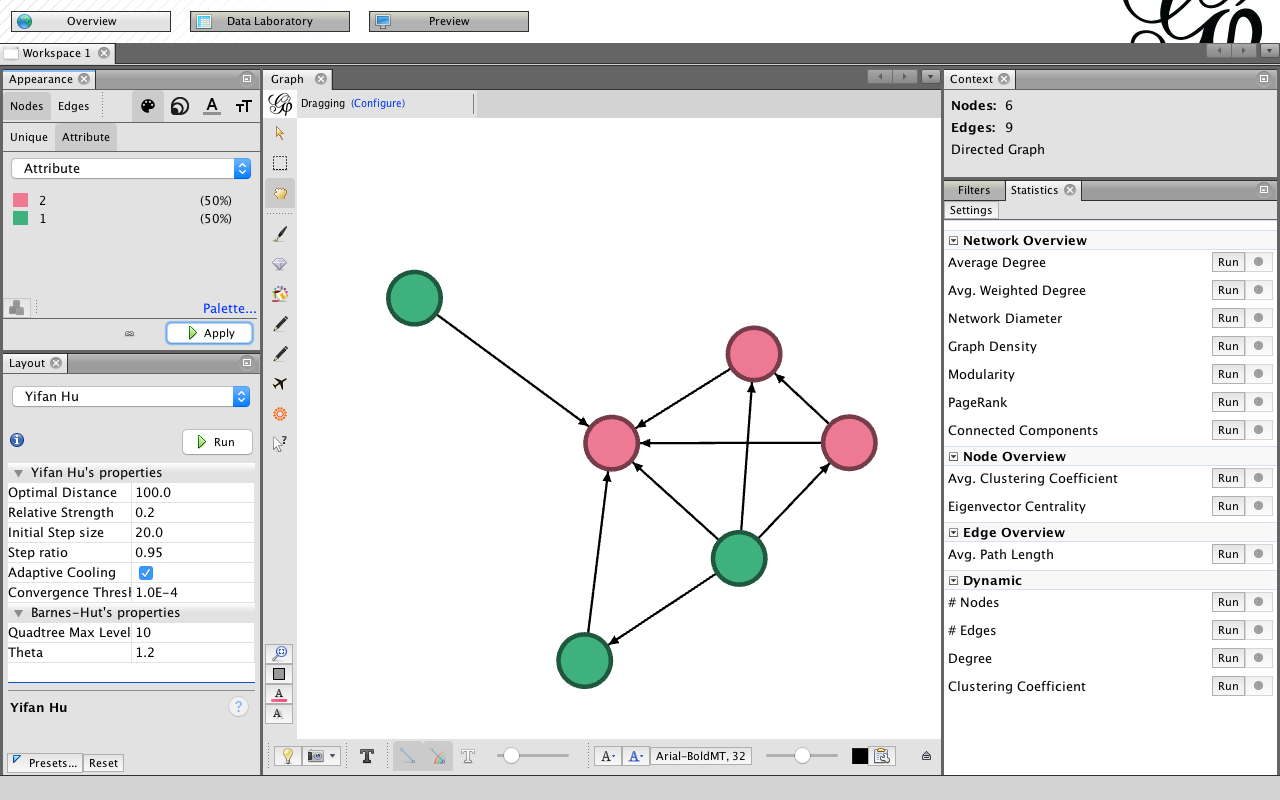 126
Show Node Labels
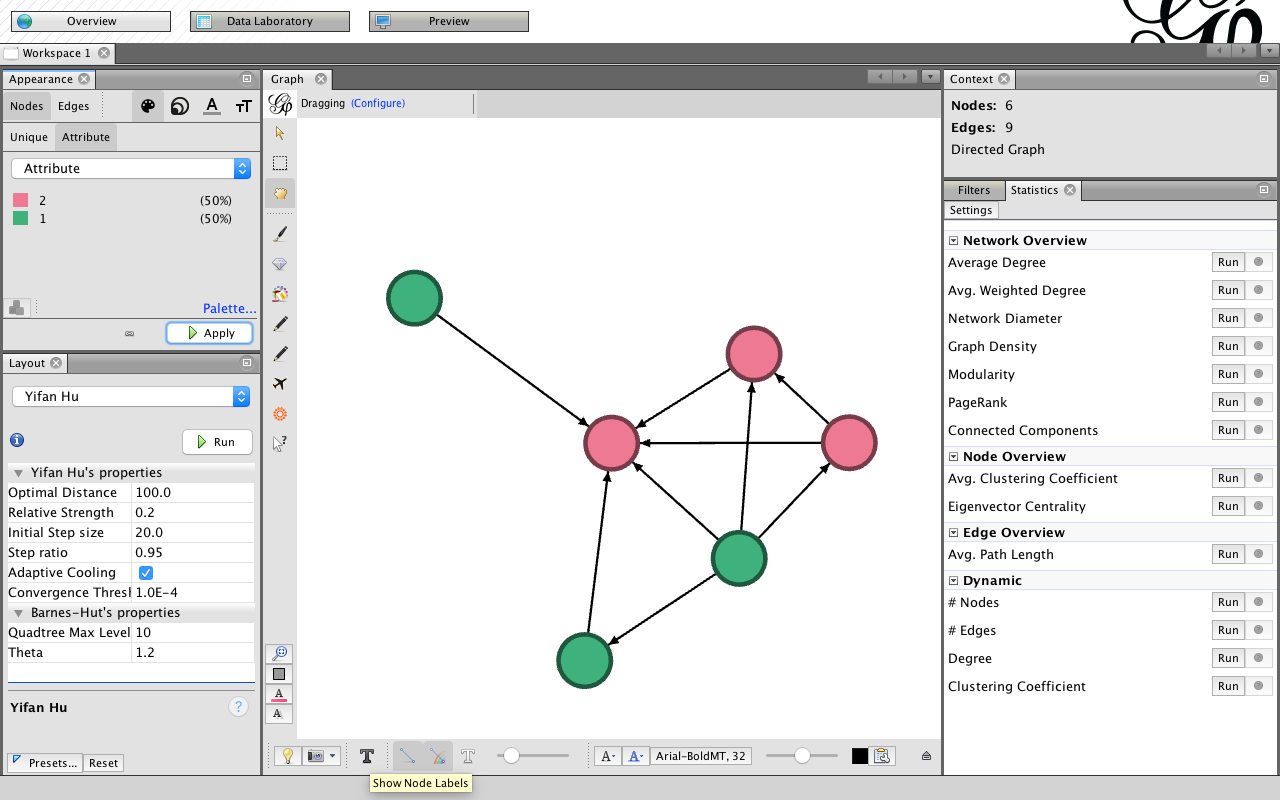 127
Show Node Labels
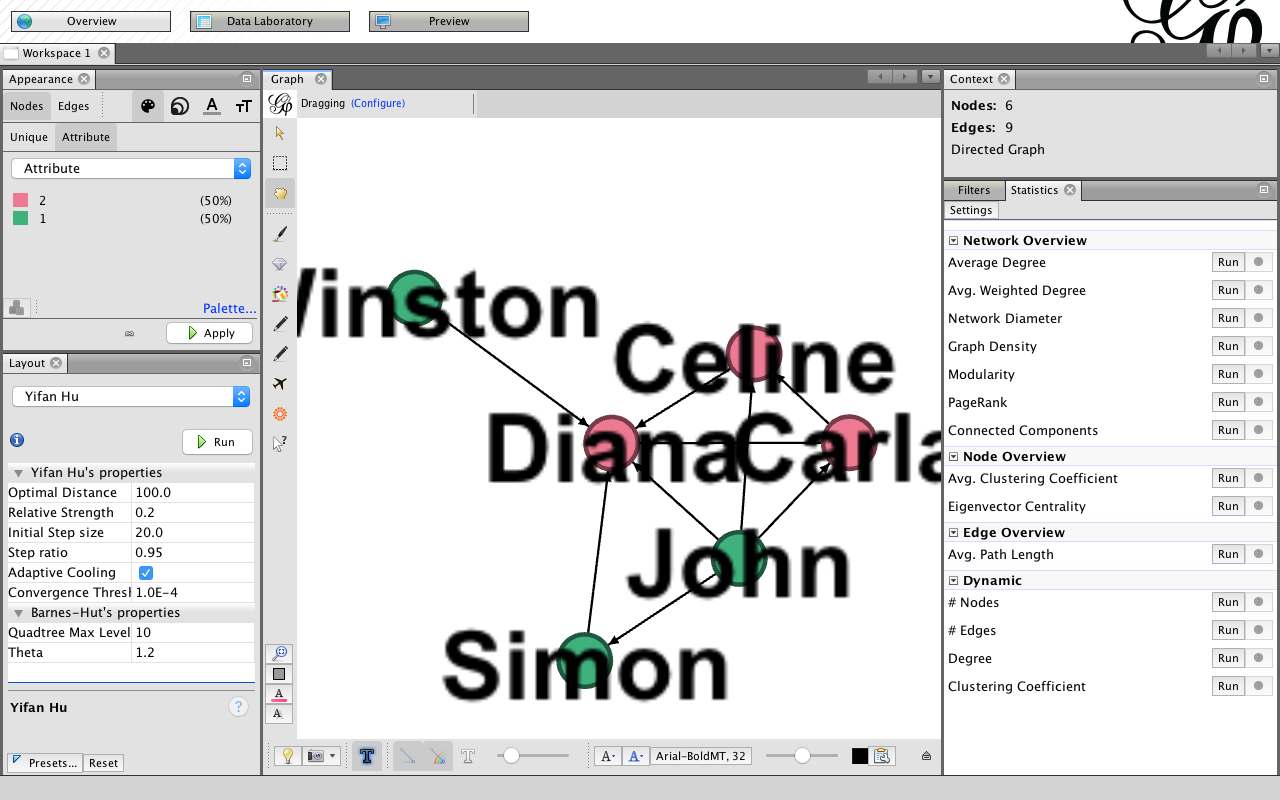 128
Show Labels
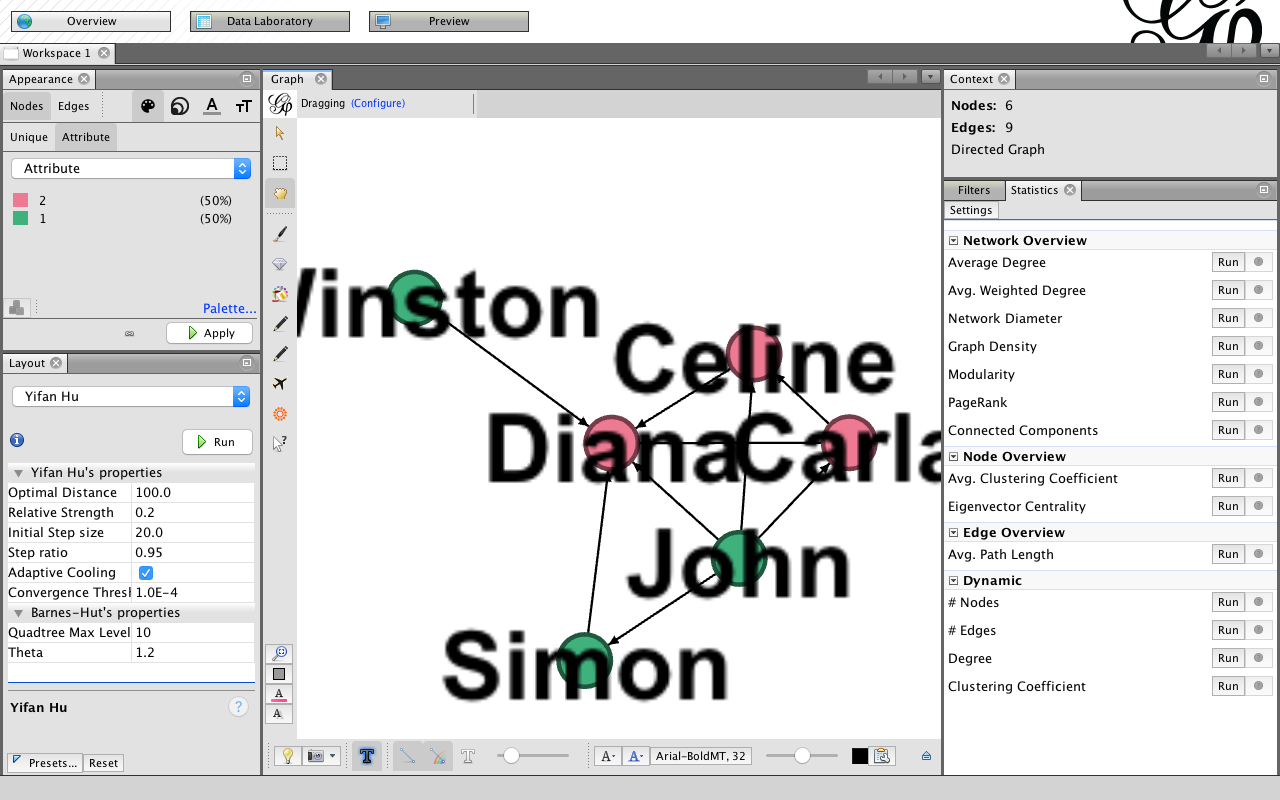 129
Global Edges Labels
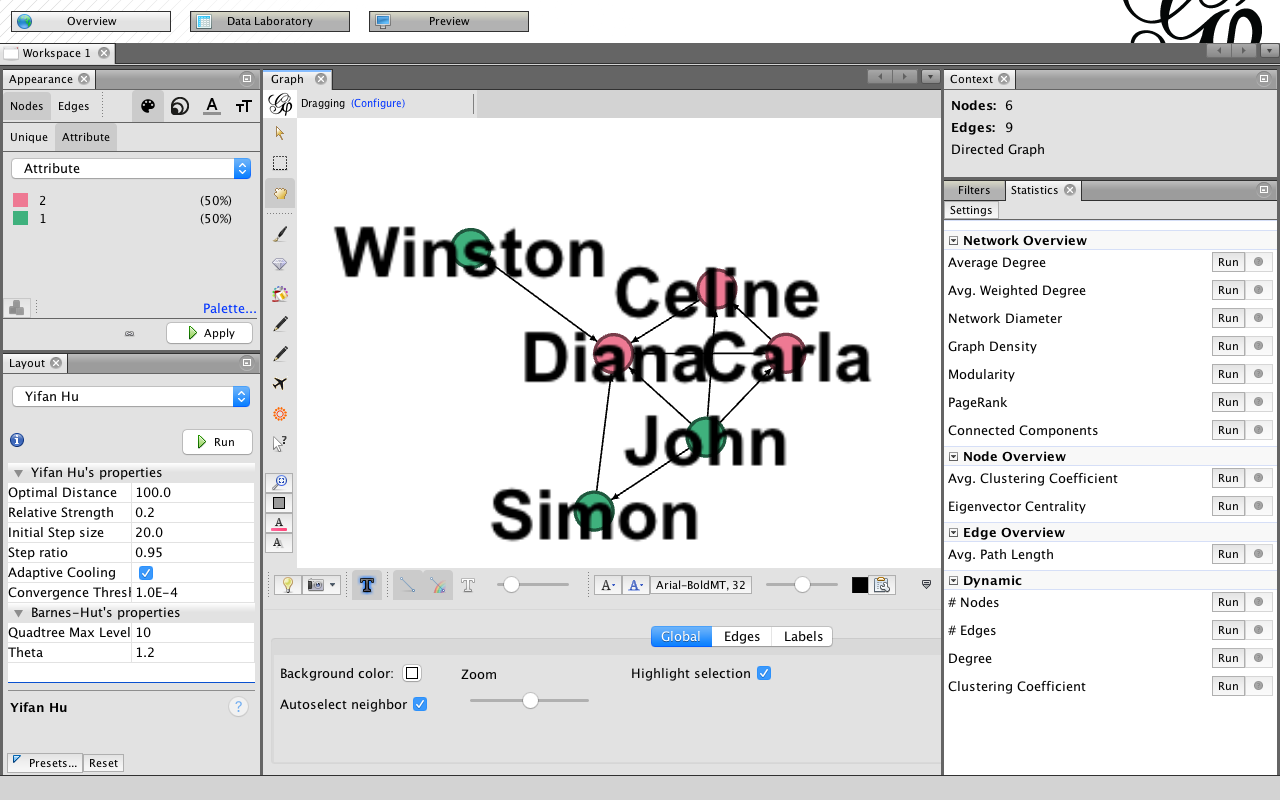 130
Labels
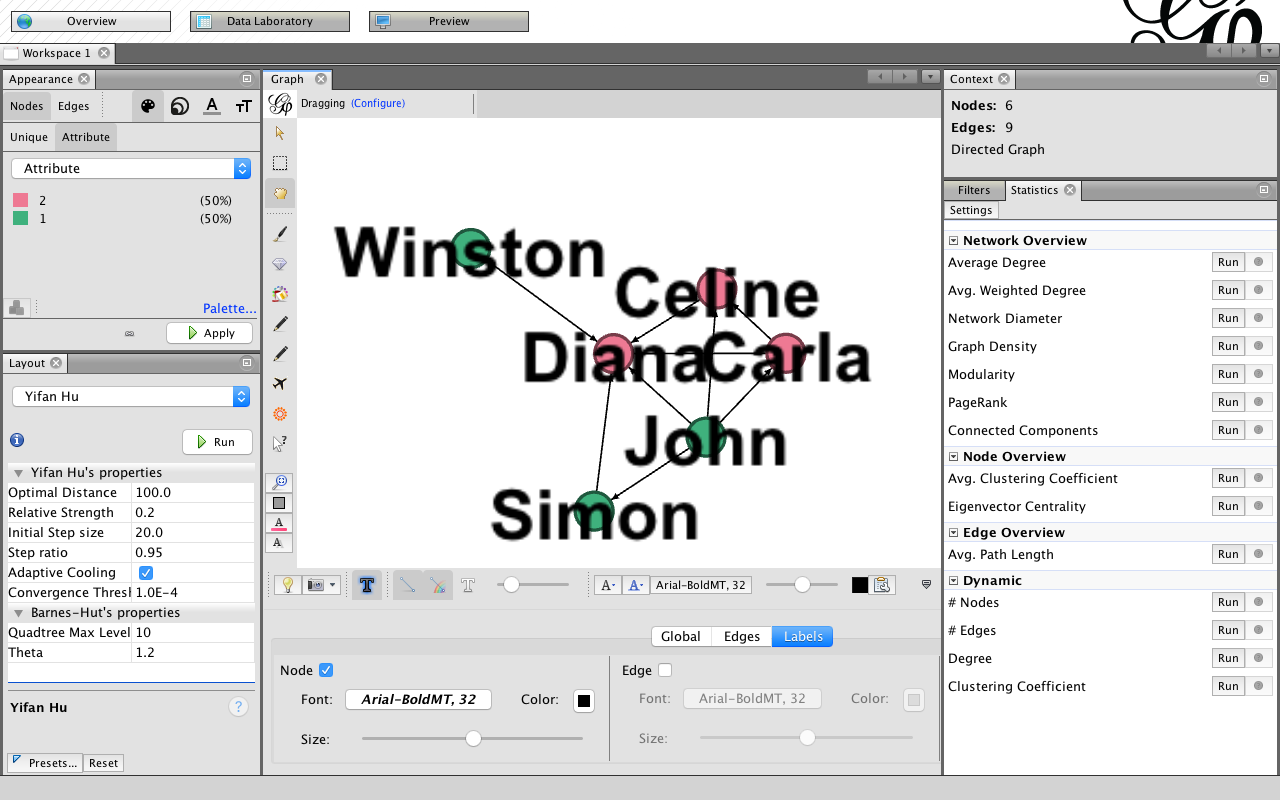 131
Labels Node Size
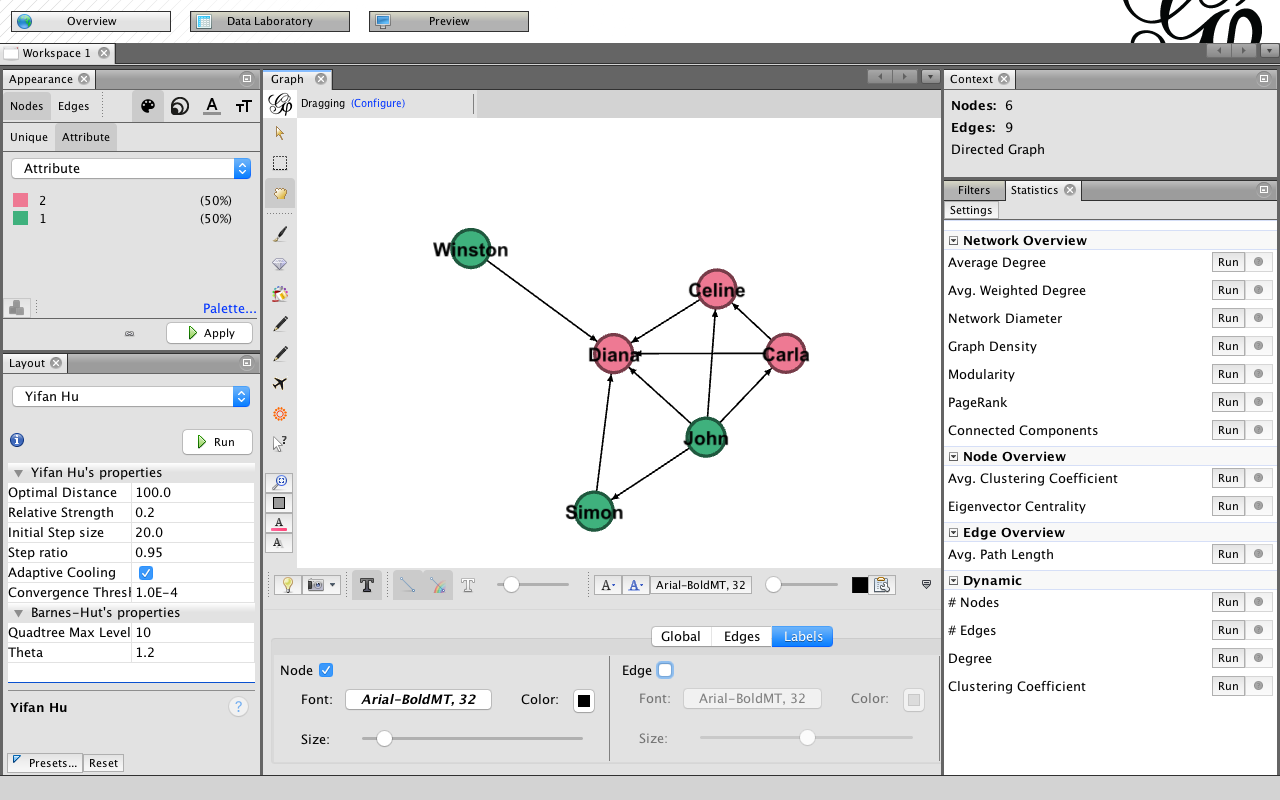 132
Labels Node Font Size
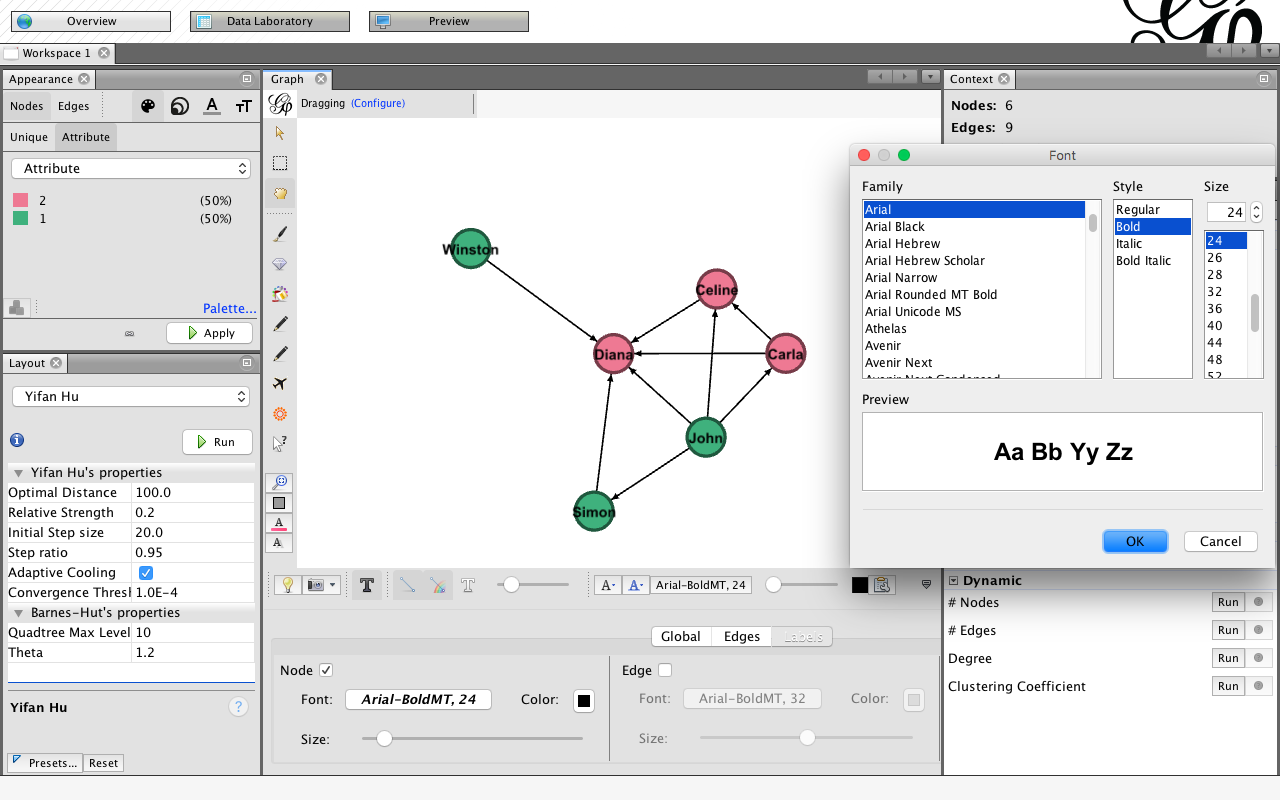 133
Labels Node Size
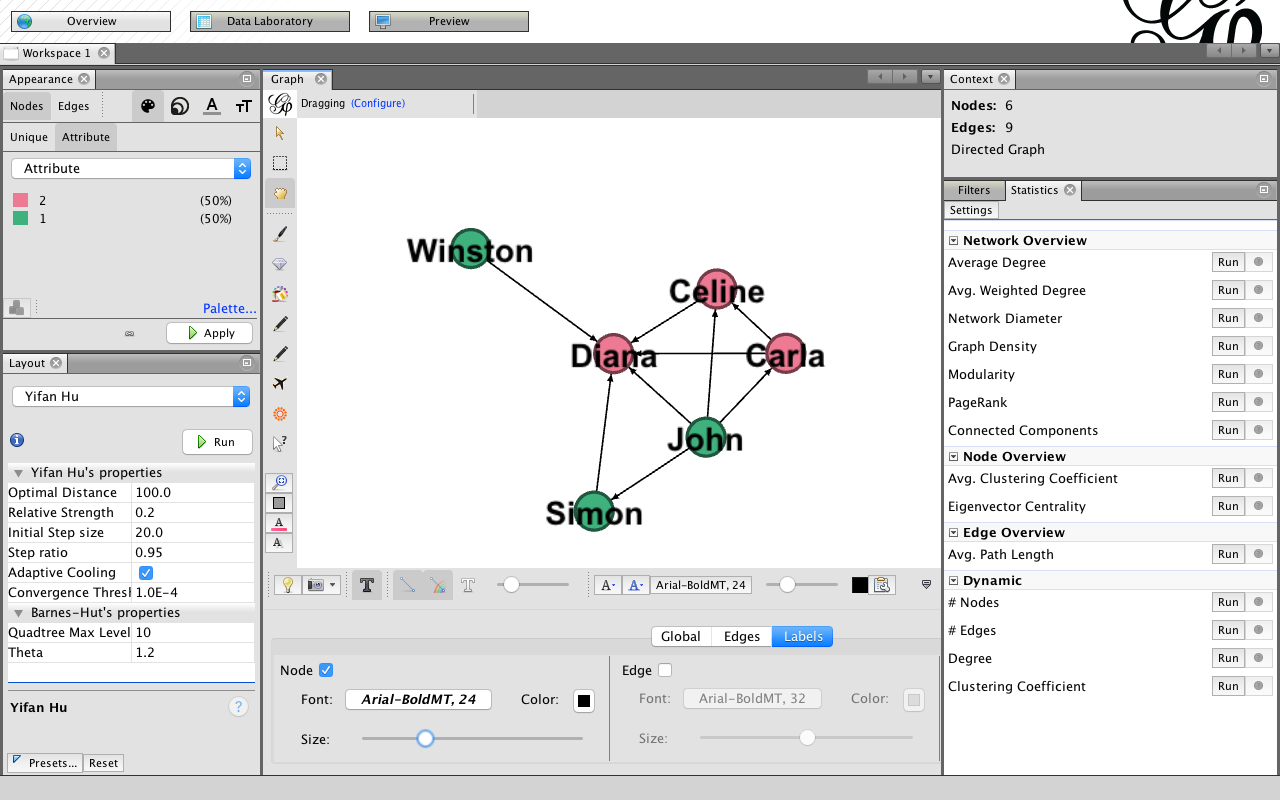 134
Labels Scaled
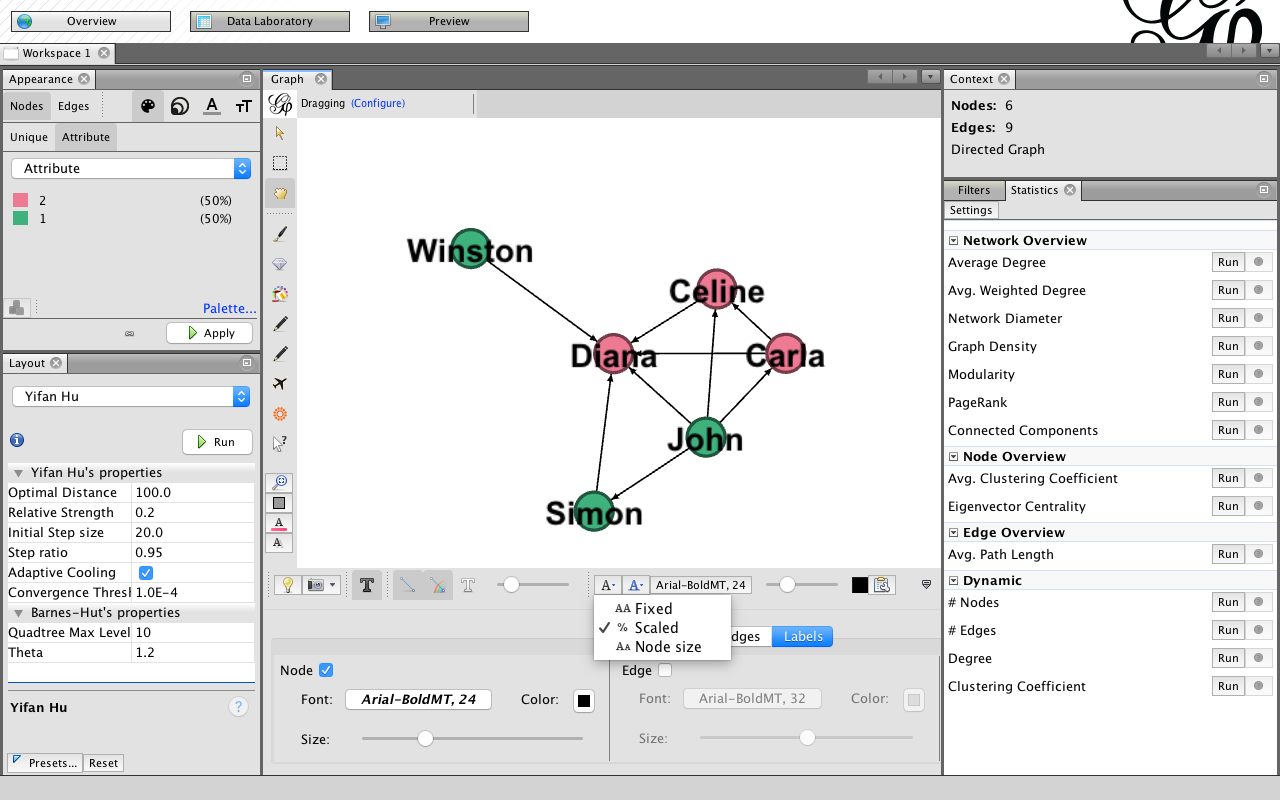 135
Labels Color
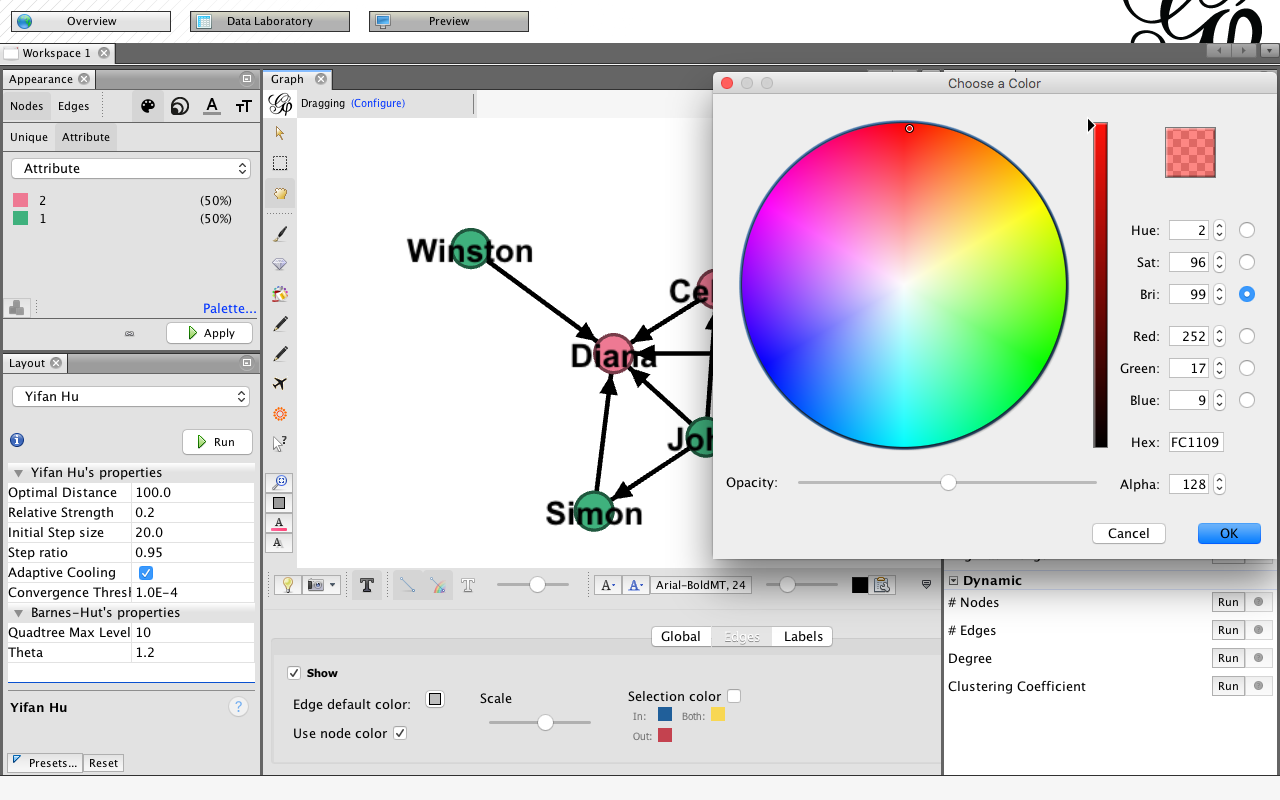 136
Labels Color
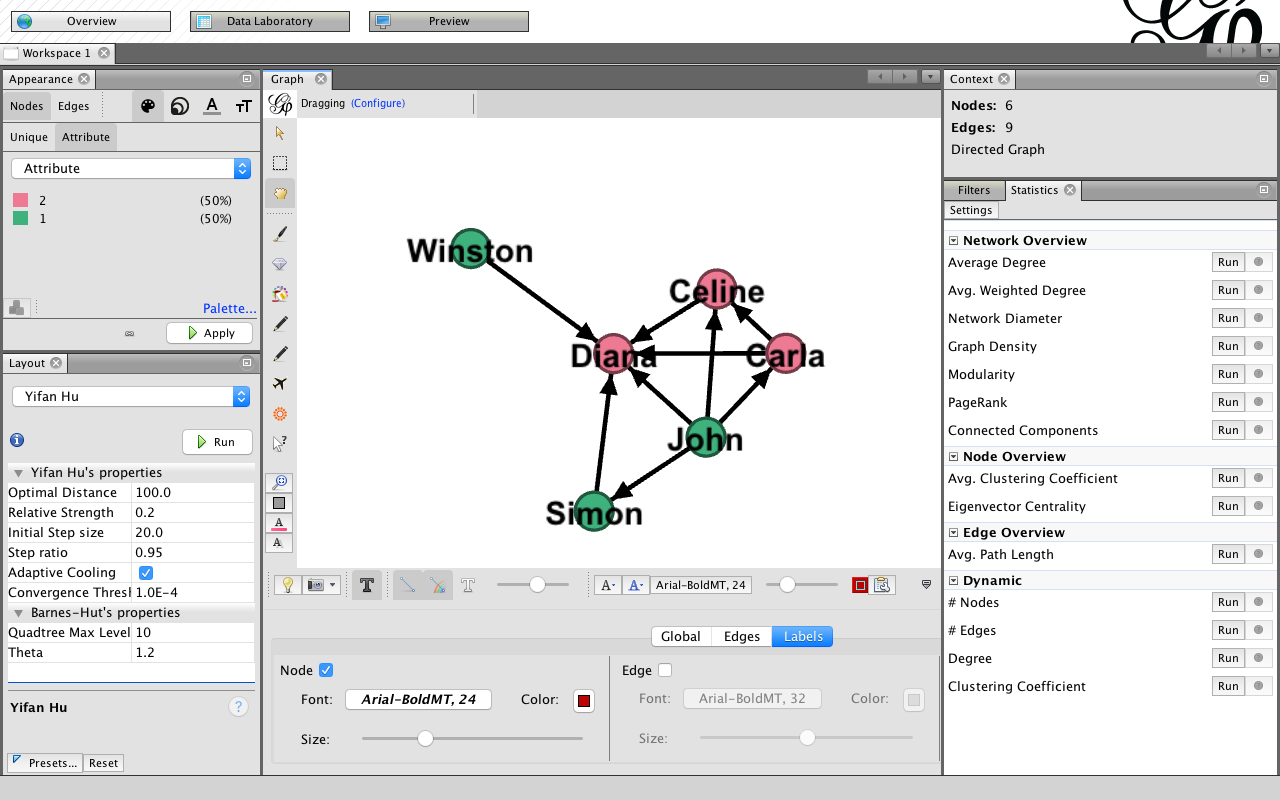 137
Gephi Statistics: Average Degree
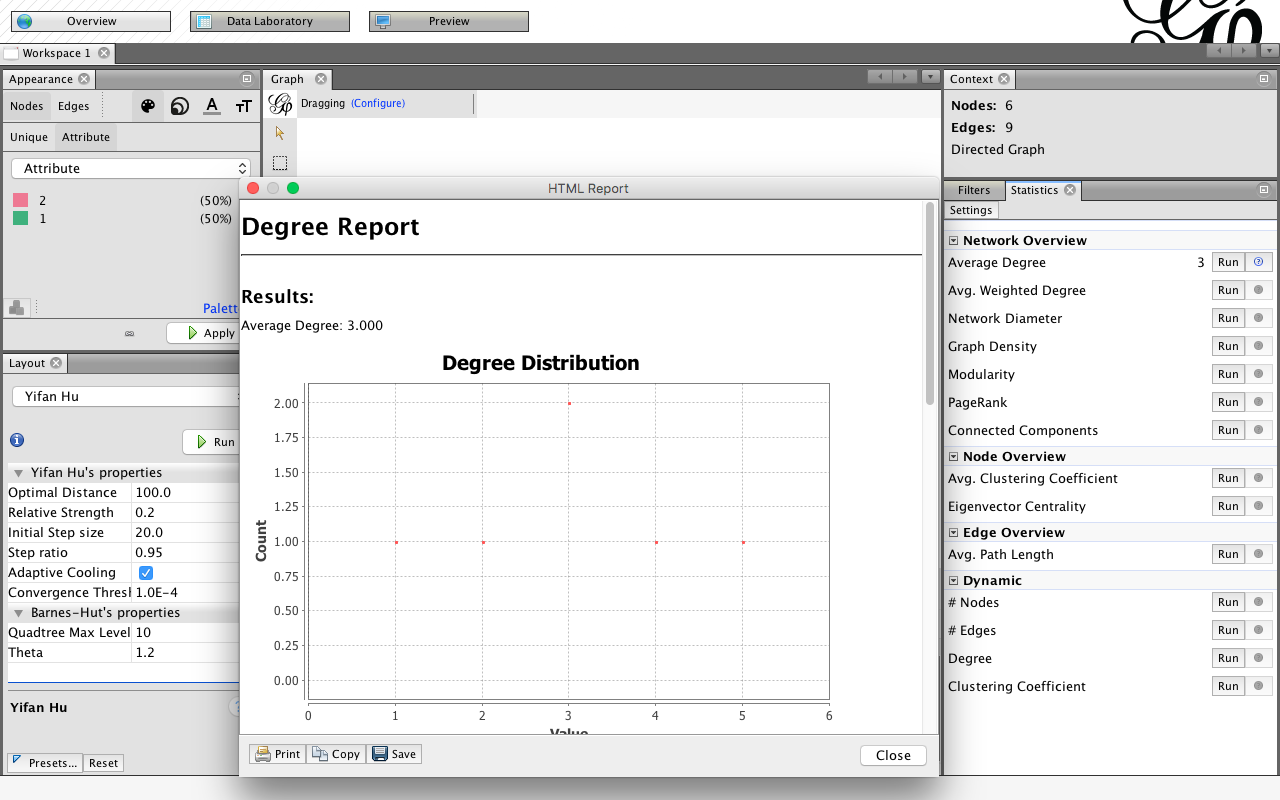 138
Gephi Statistics: Average Degree
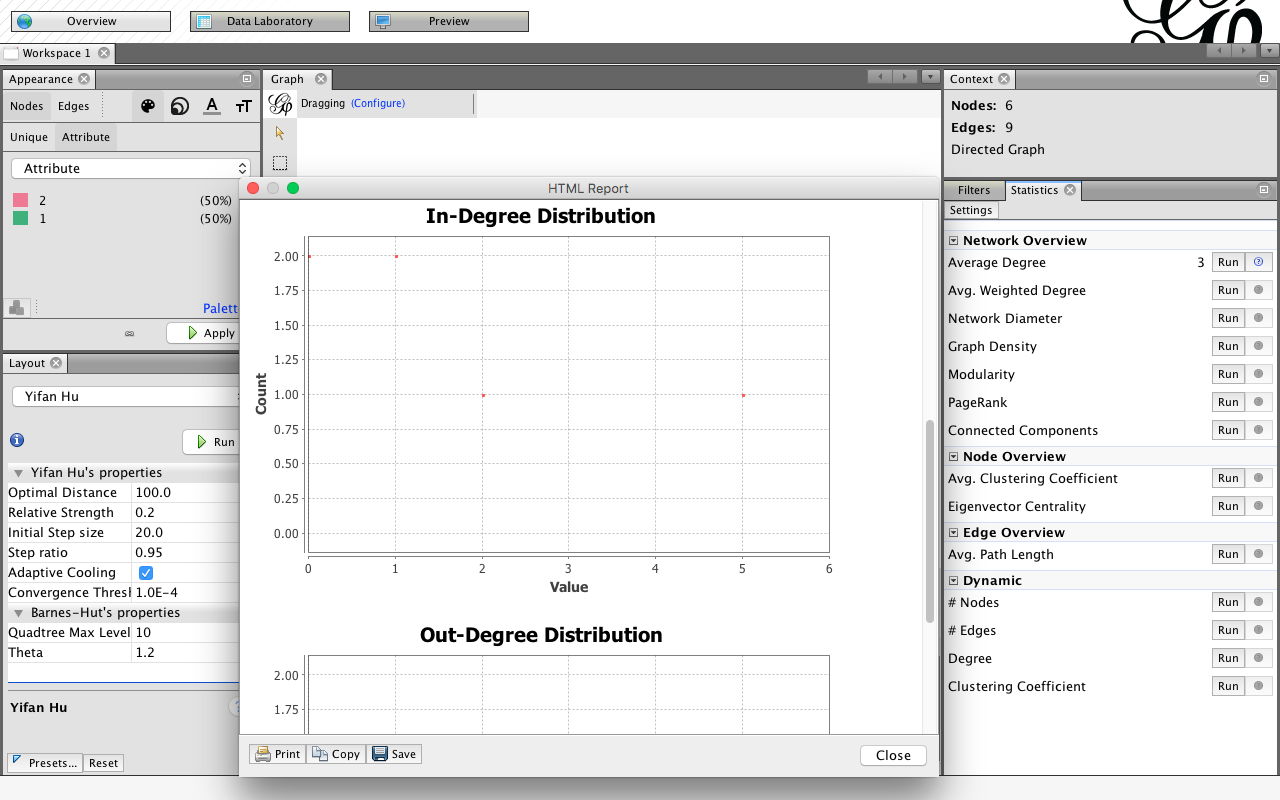 139
Gephi Statistics: Avg. Weighted  Degree
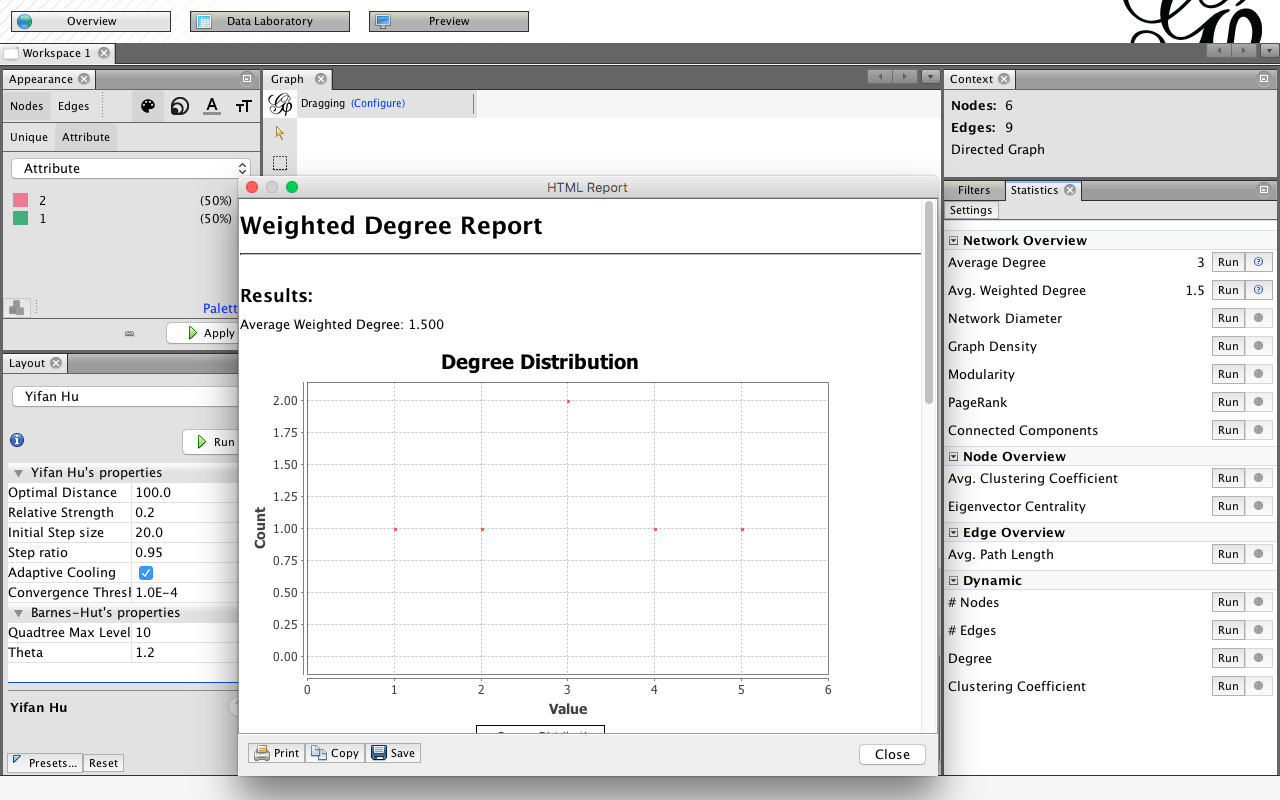 140
Gephi Statistics: Network Diameter
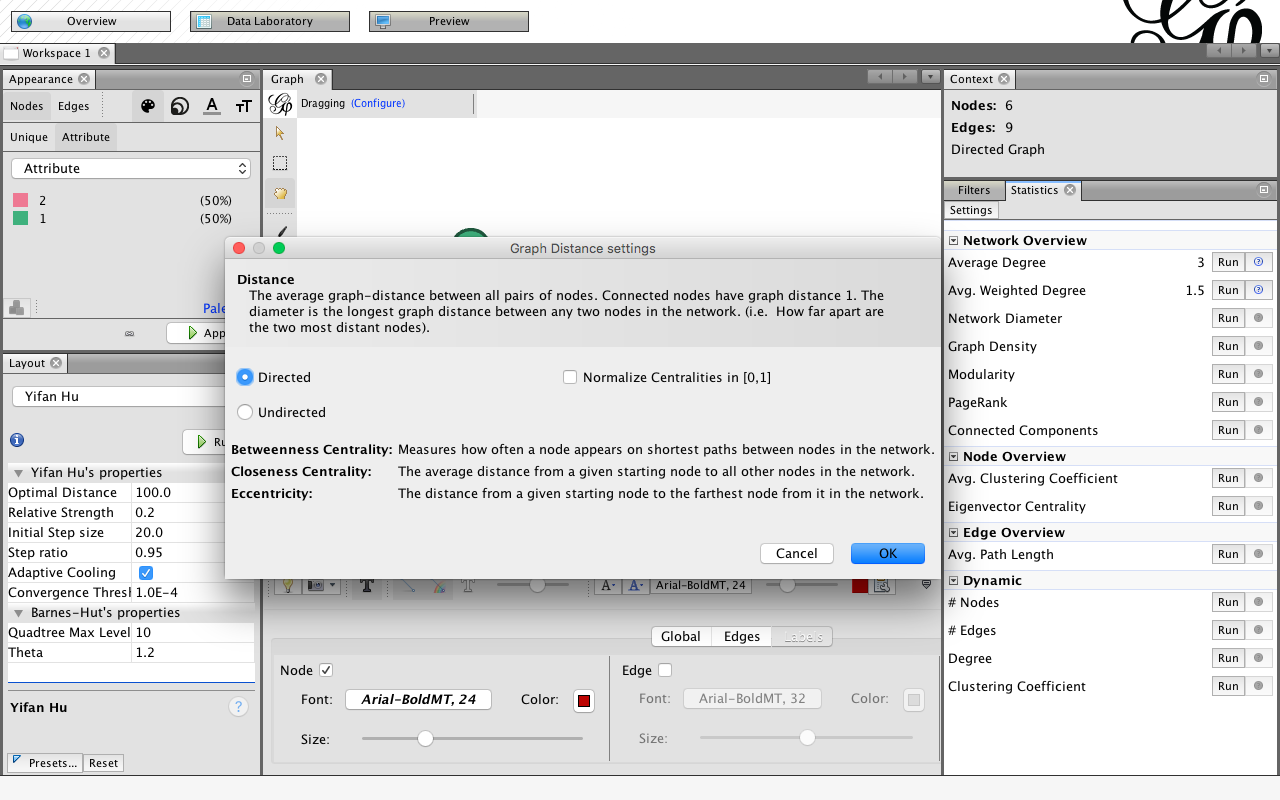 141
Gephi Statistics: Network Diameter
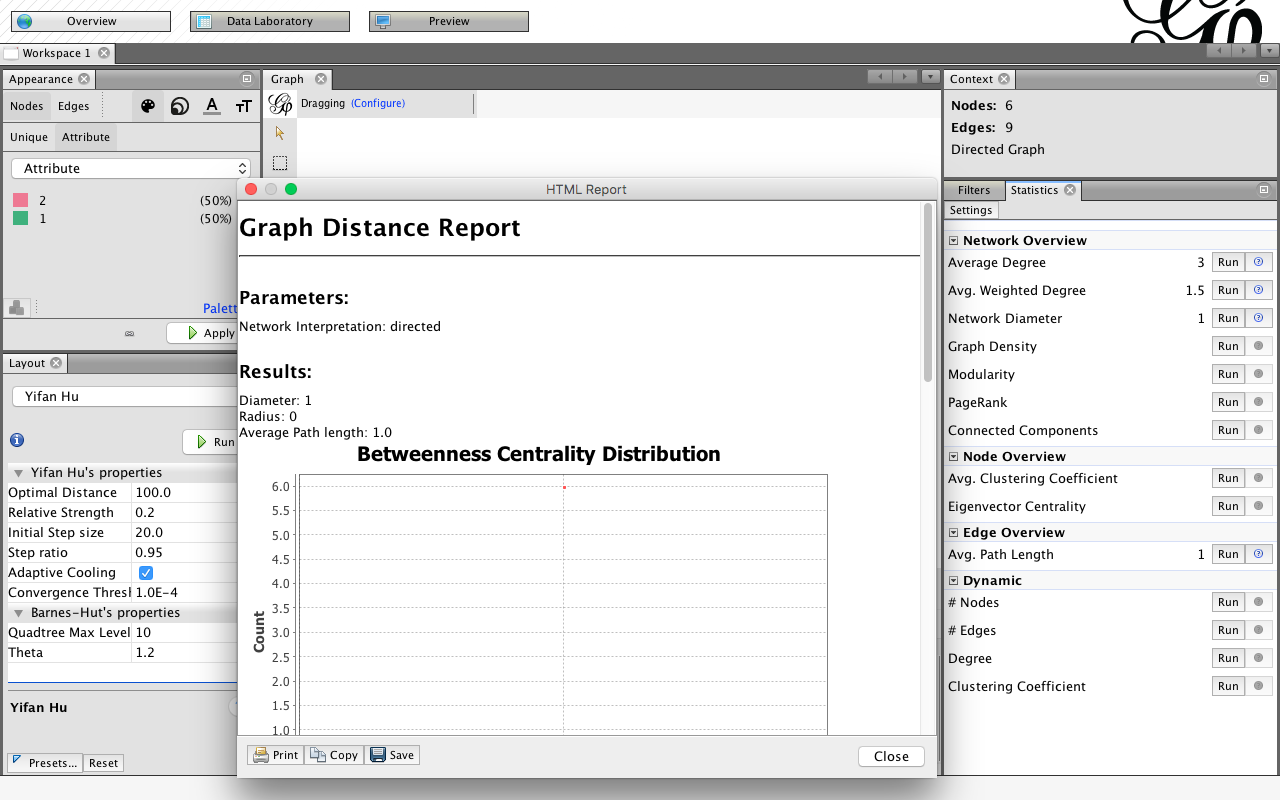 142
Gephi Statistics: Graph Density
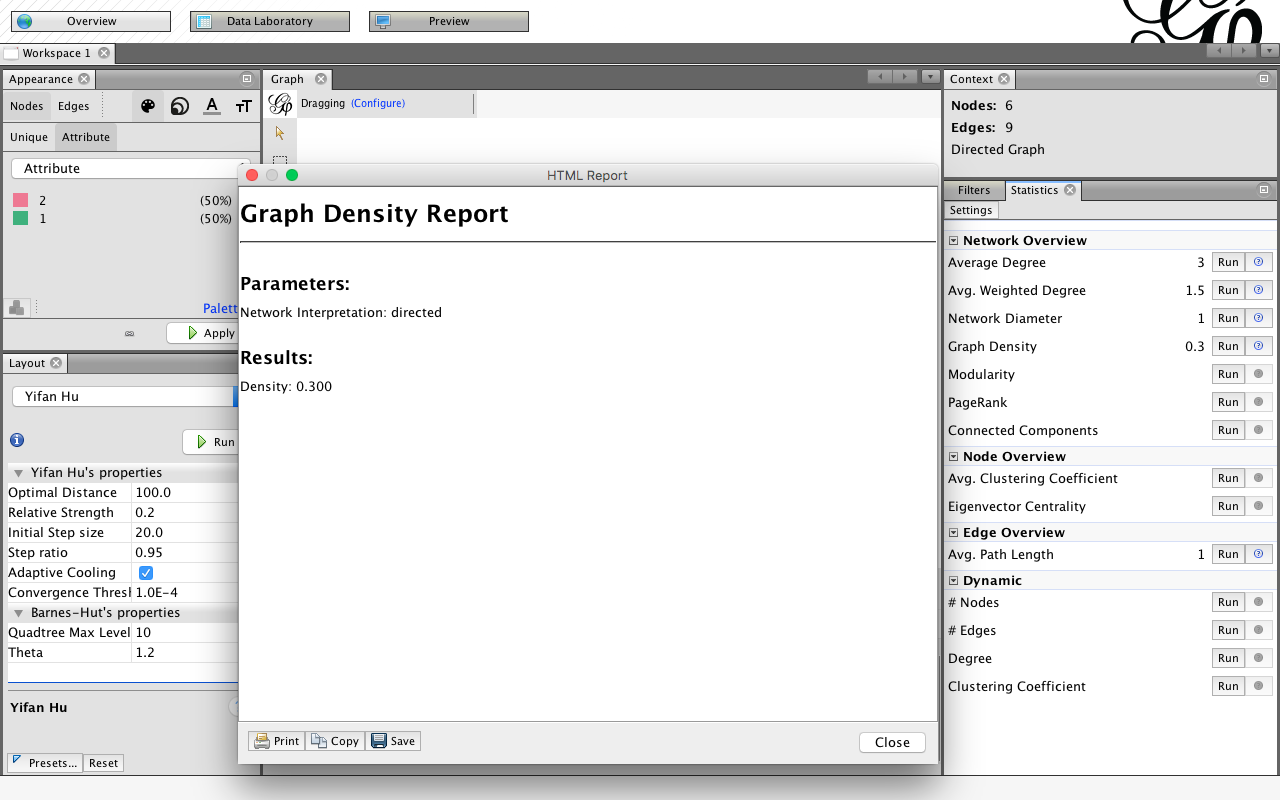 143
Gephi Statistics: Modularity
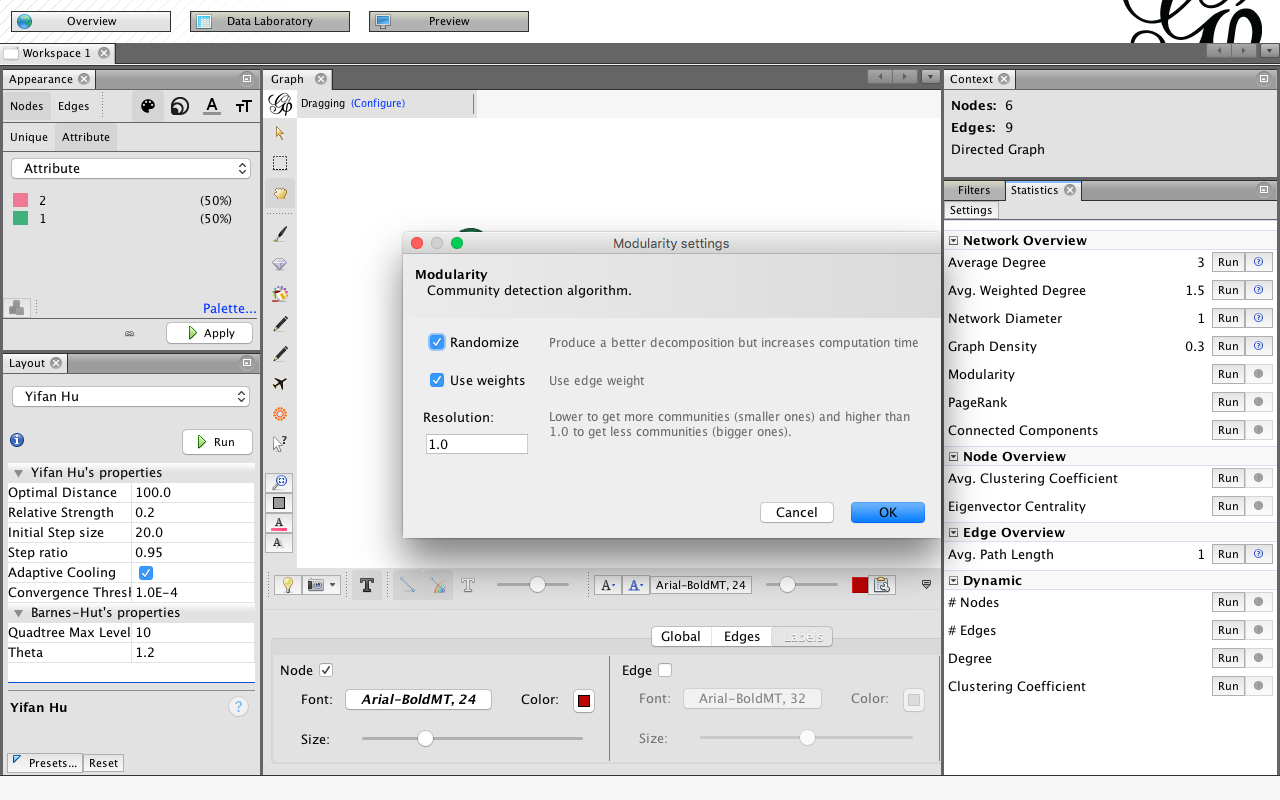 144
Gephi Statistics: Modularity
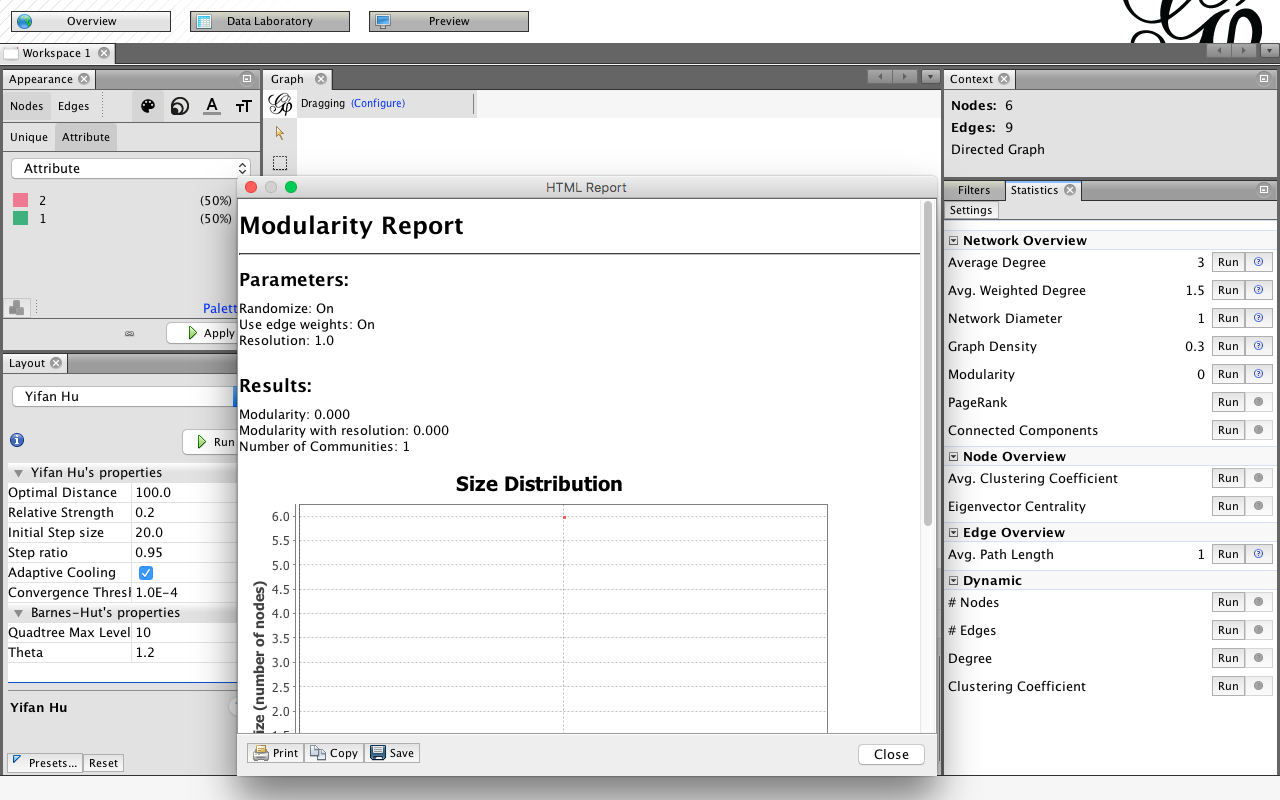 145
Gephi Statistics: Connected Components
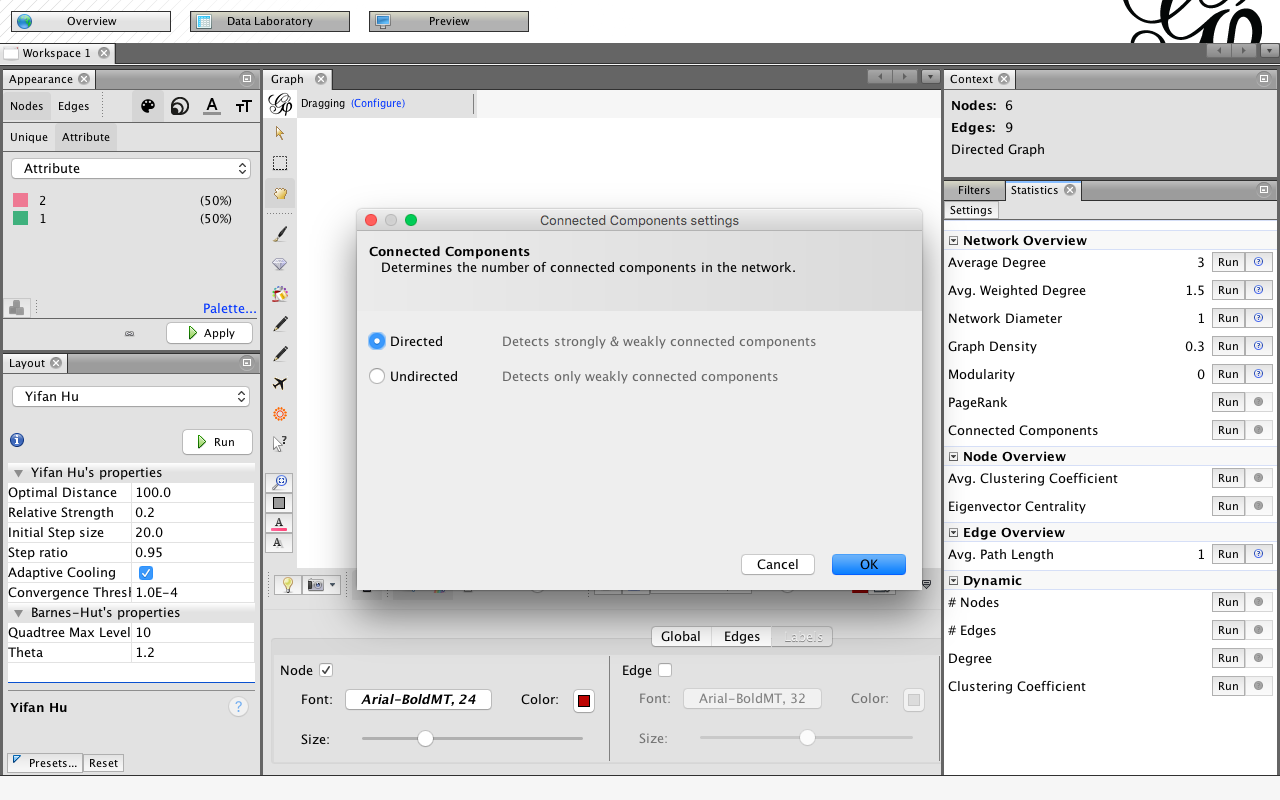 146
Gephi Statistics: Connected Components
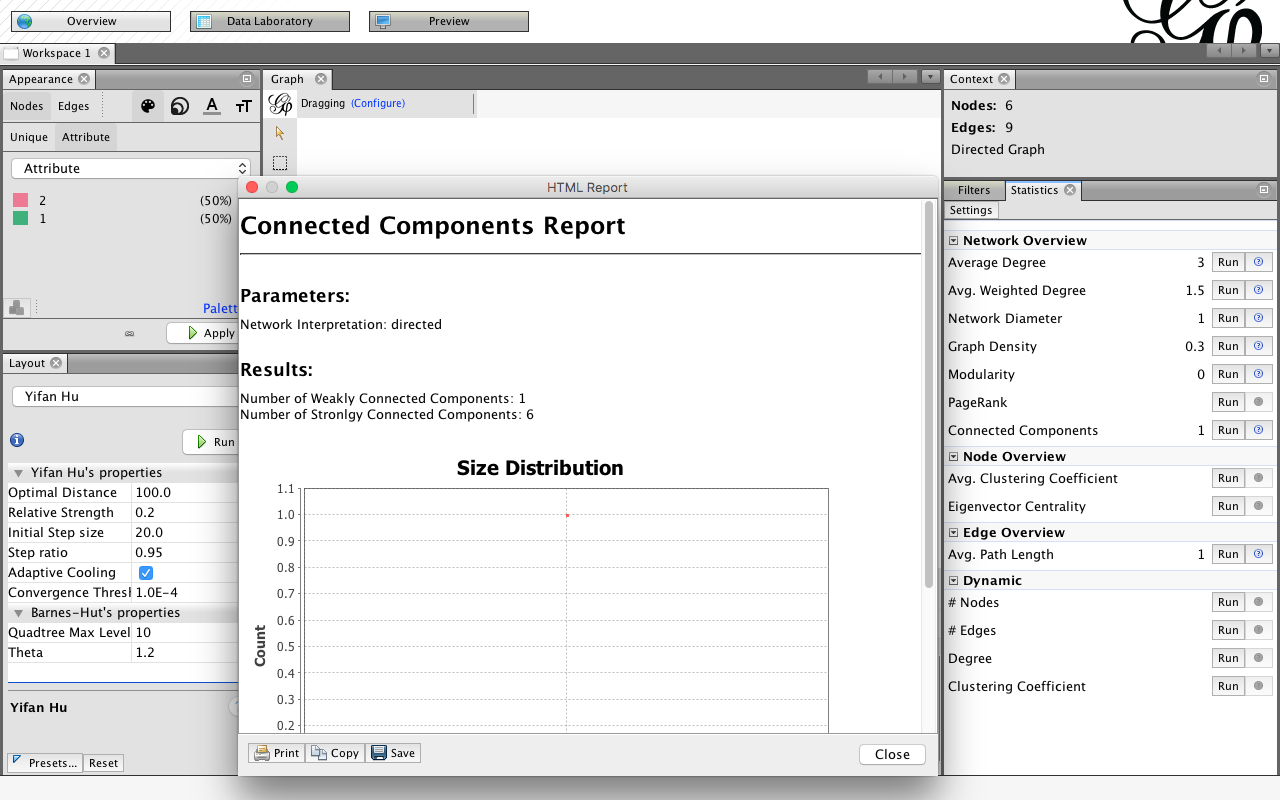 147
Appearance Nodes Size
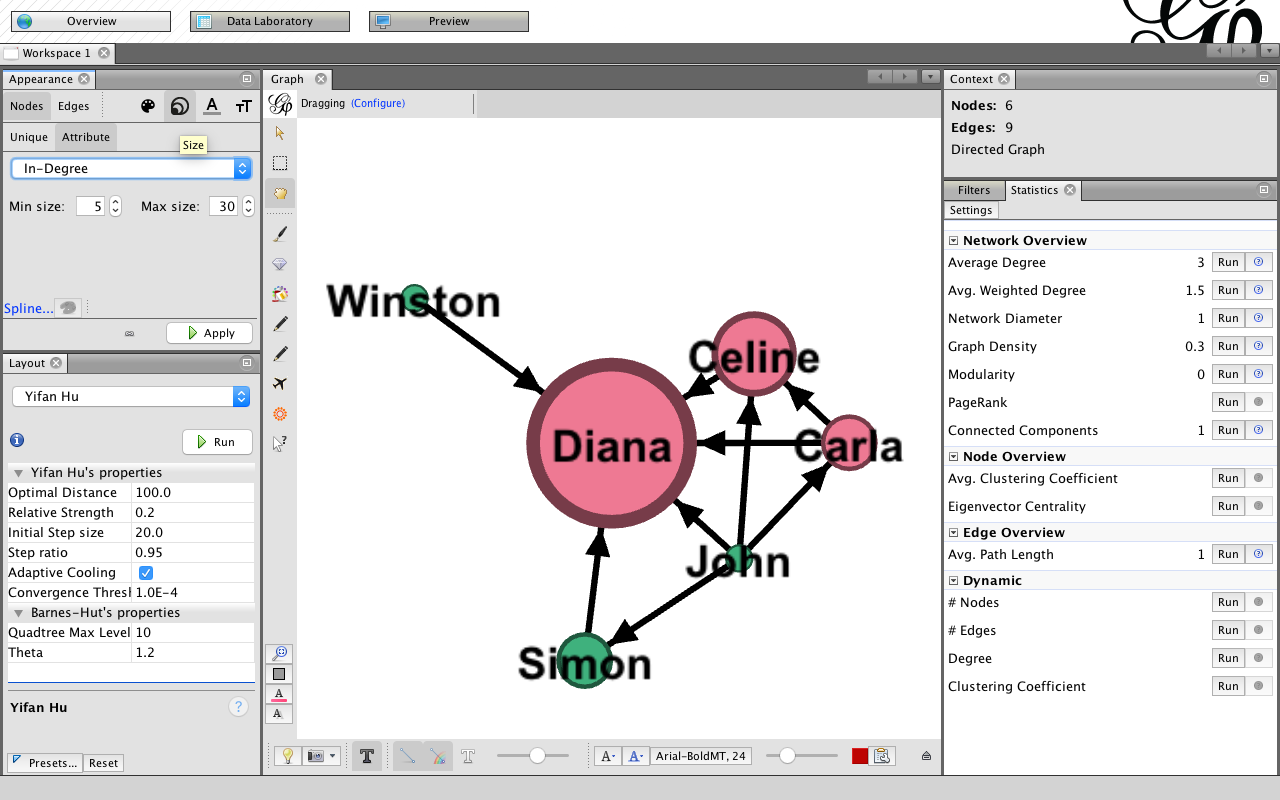 148
Appearance Nodes Size
Attribute / In-Degree
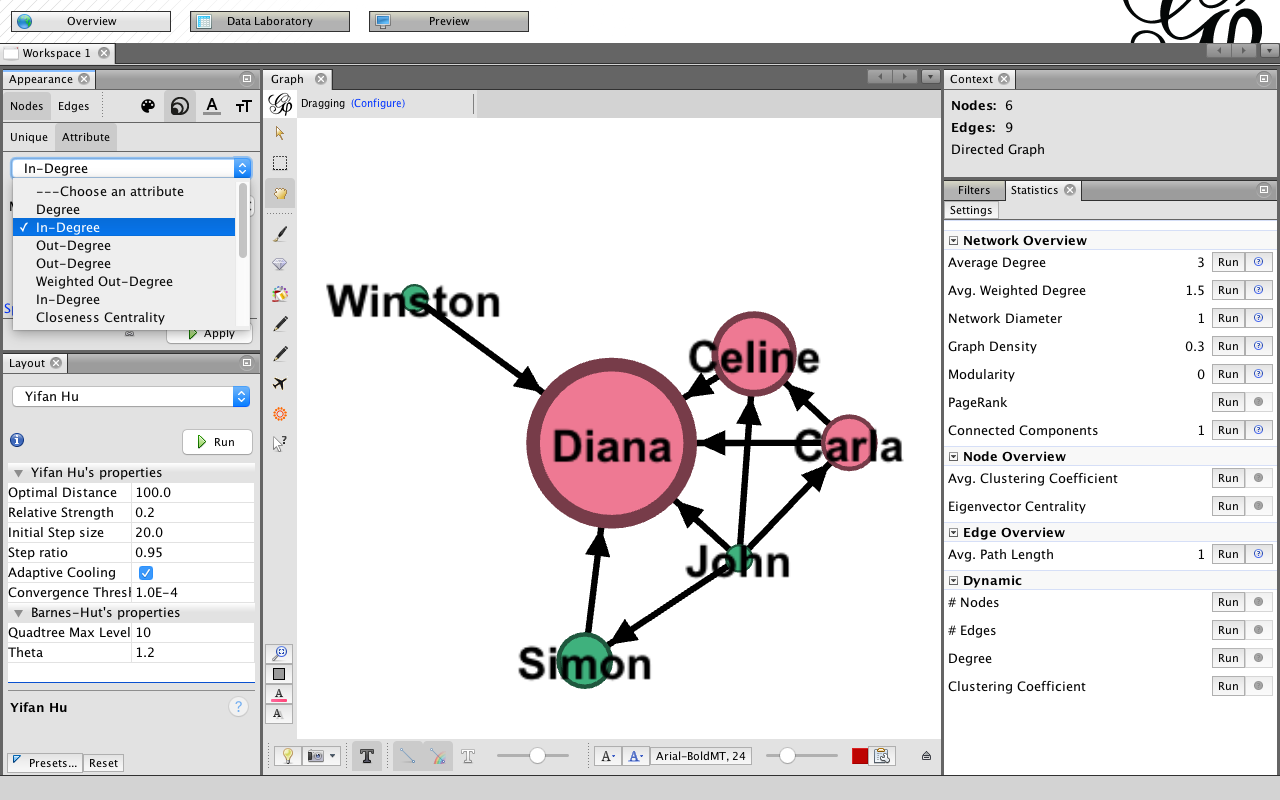 149
Appearance Nodes Size
Attribute / In-Degree / Min size / Max size / Apply
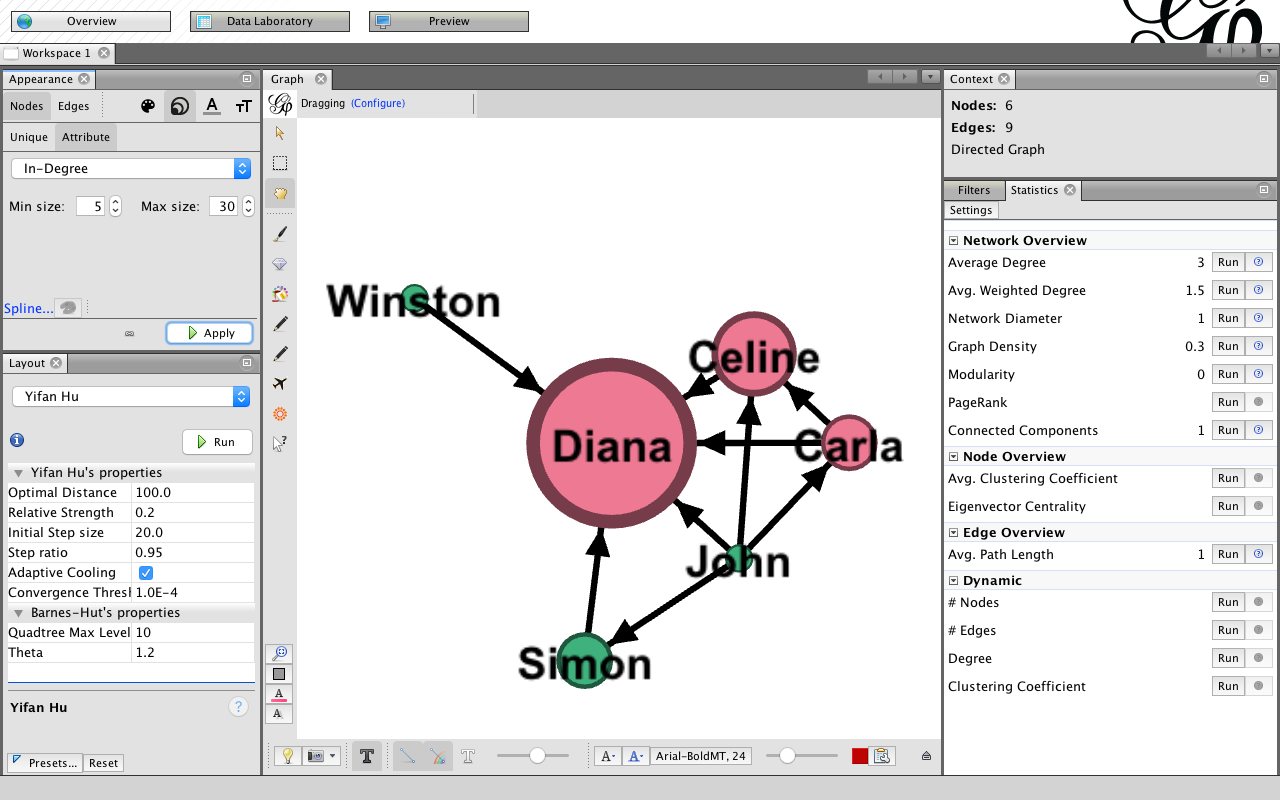 150
Appearance Edges 
Attribute / Weight / Color
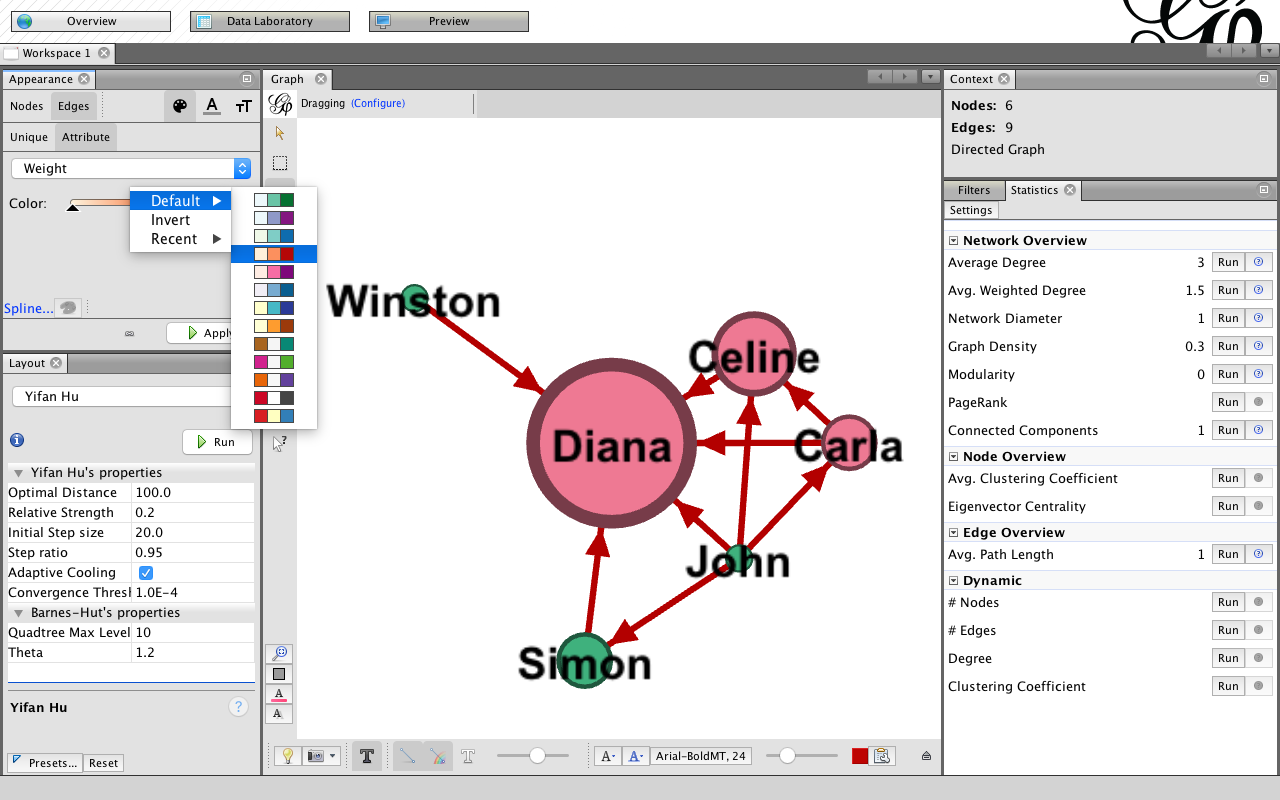 151
Appearance Edges 
Attribute / Weight / Color / Apply
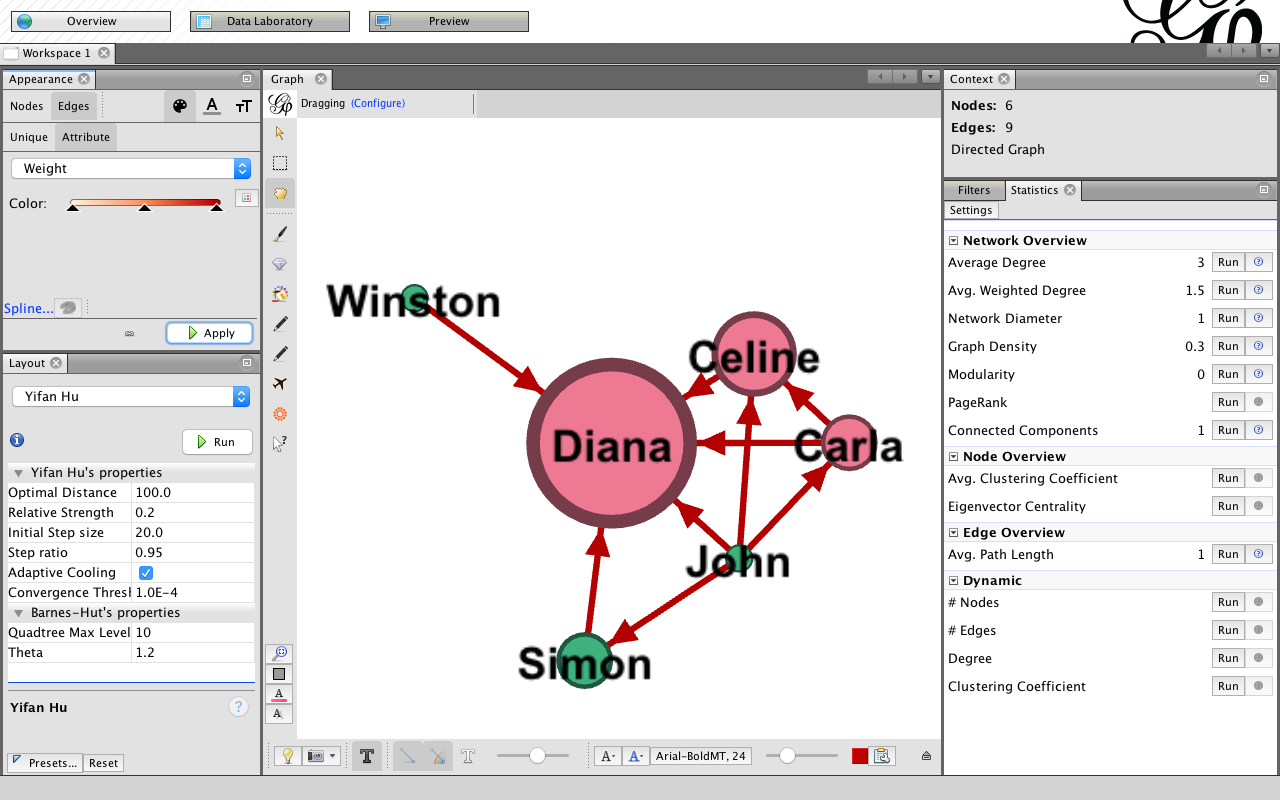 152
Gephi Data Laboratory
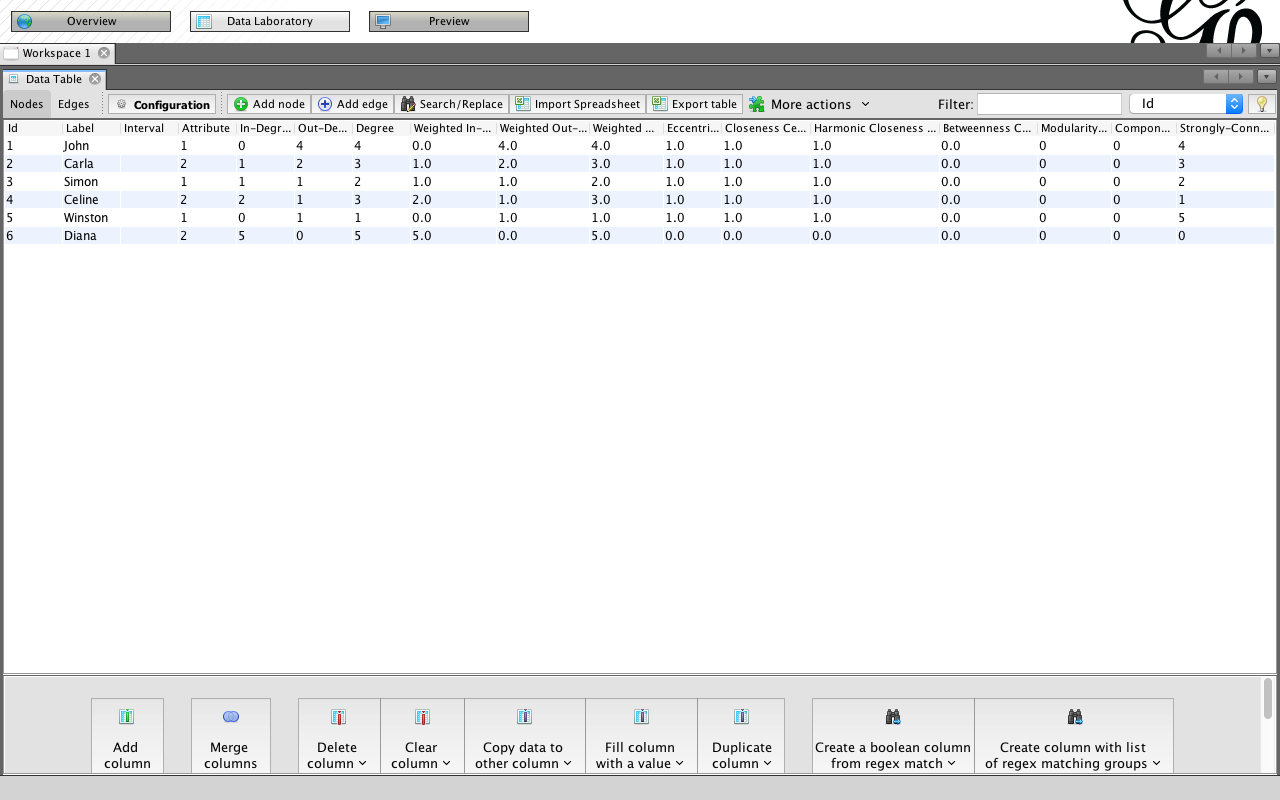 153
Gephi Preview
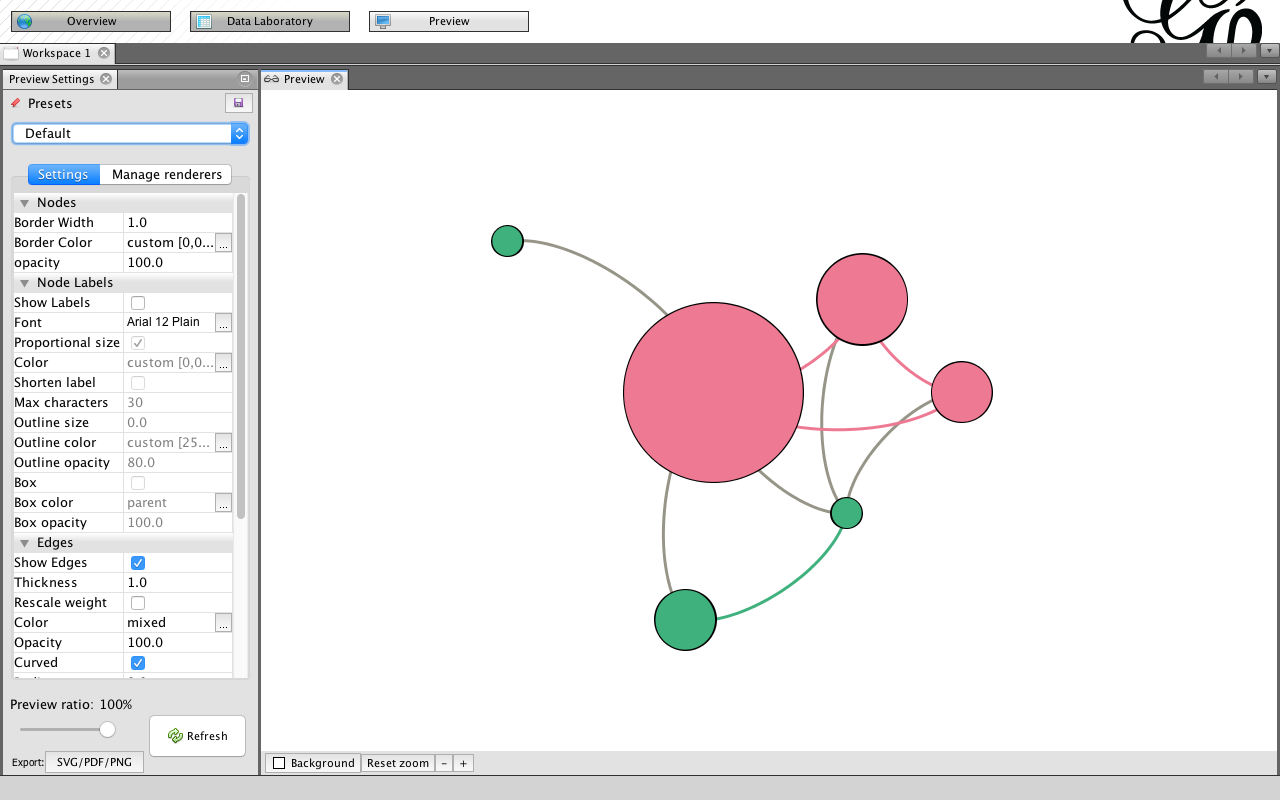 154
Gephi Preview: Show Labels
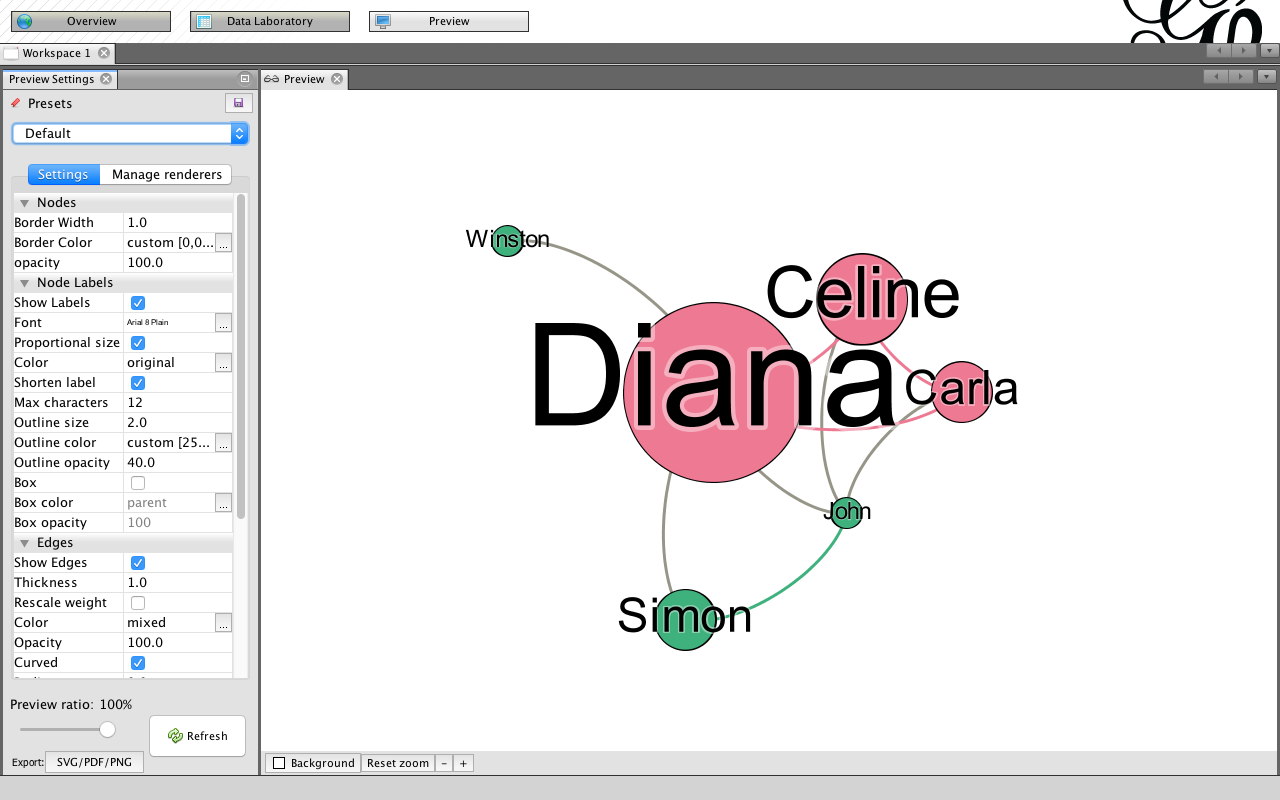 155
Gephi Preview: Default Straight
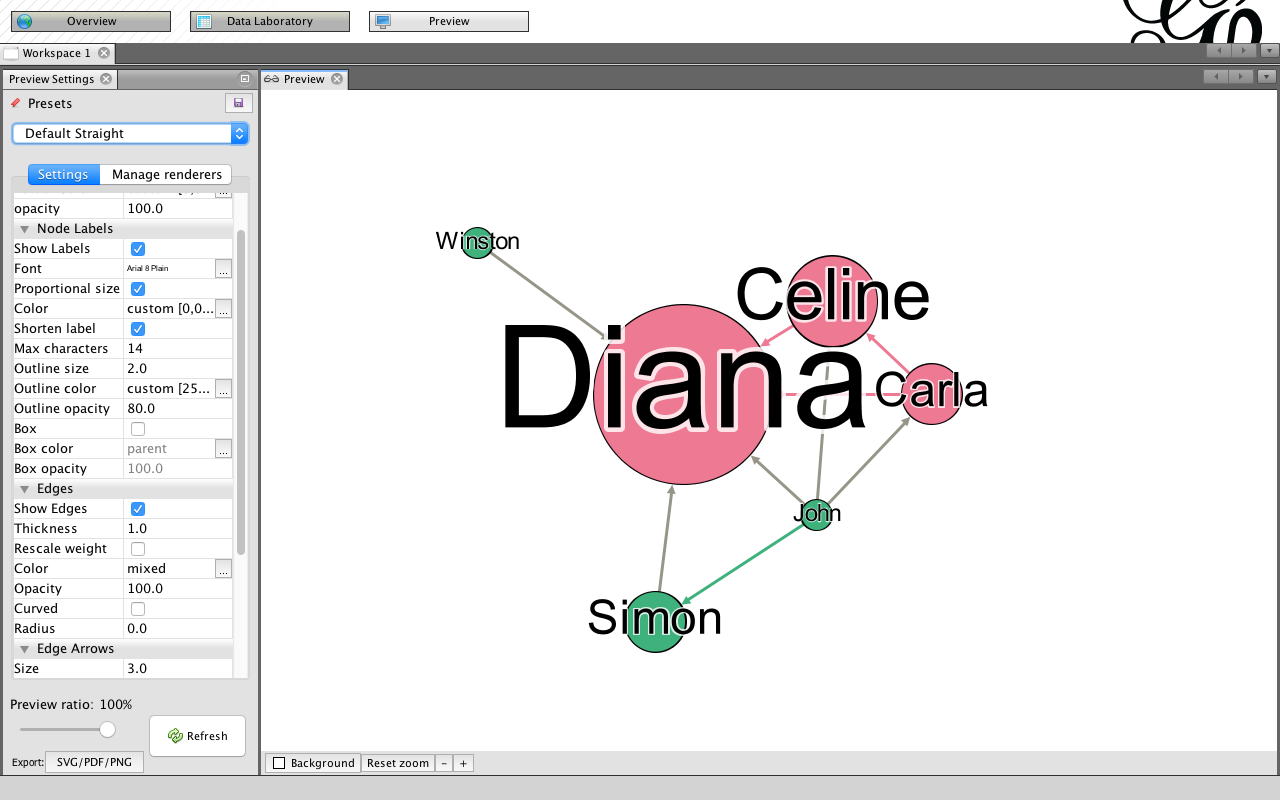 156
Gephi Preview: Default Straight
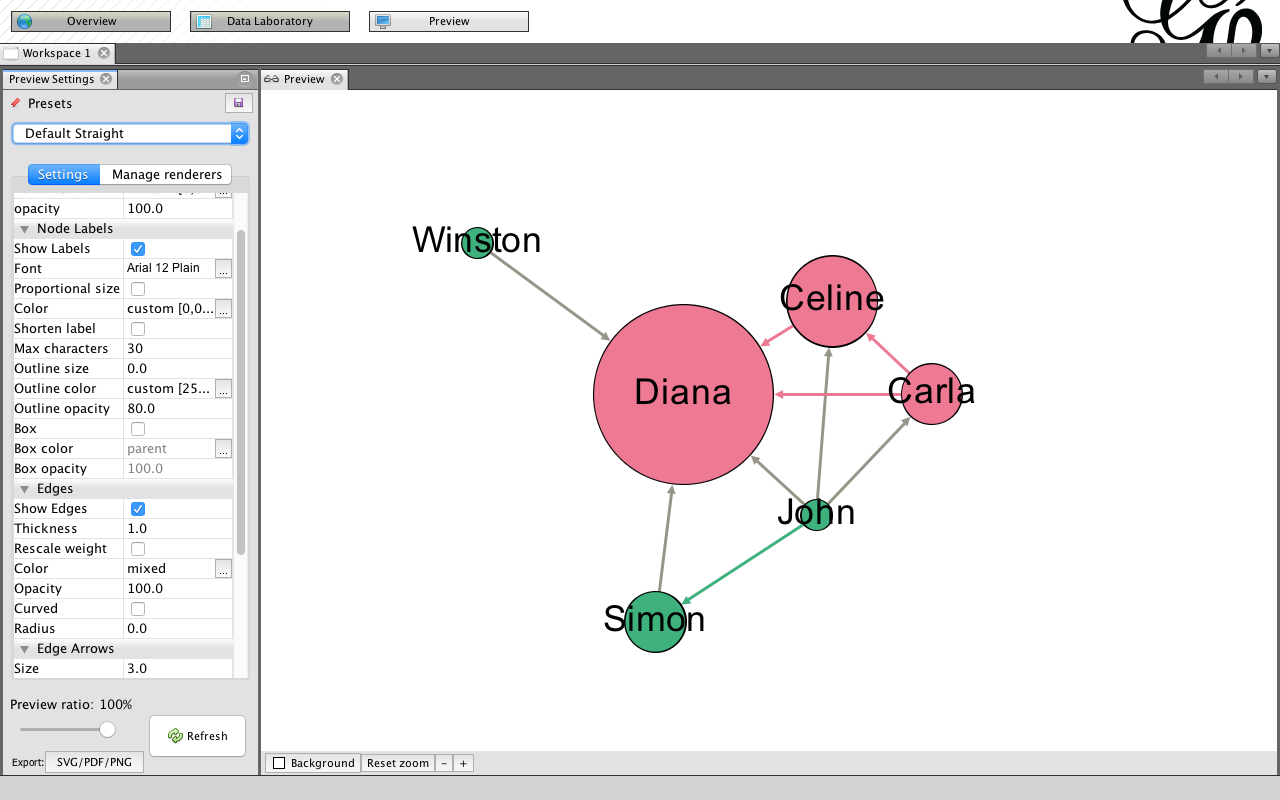 157
Gephi Preview: Export SVG/PDF/PNG
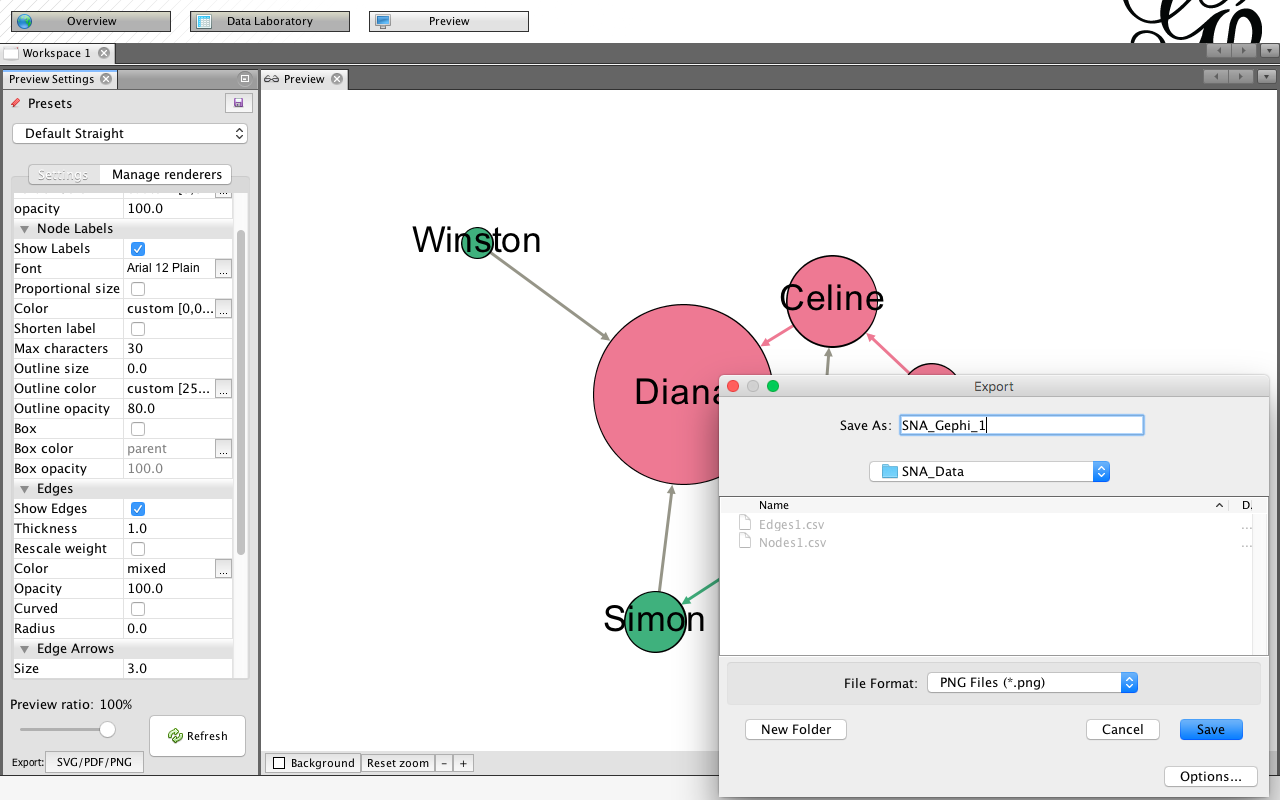 158
Open Gephi Samples
159
Gephi Samples
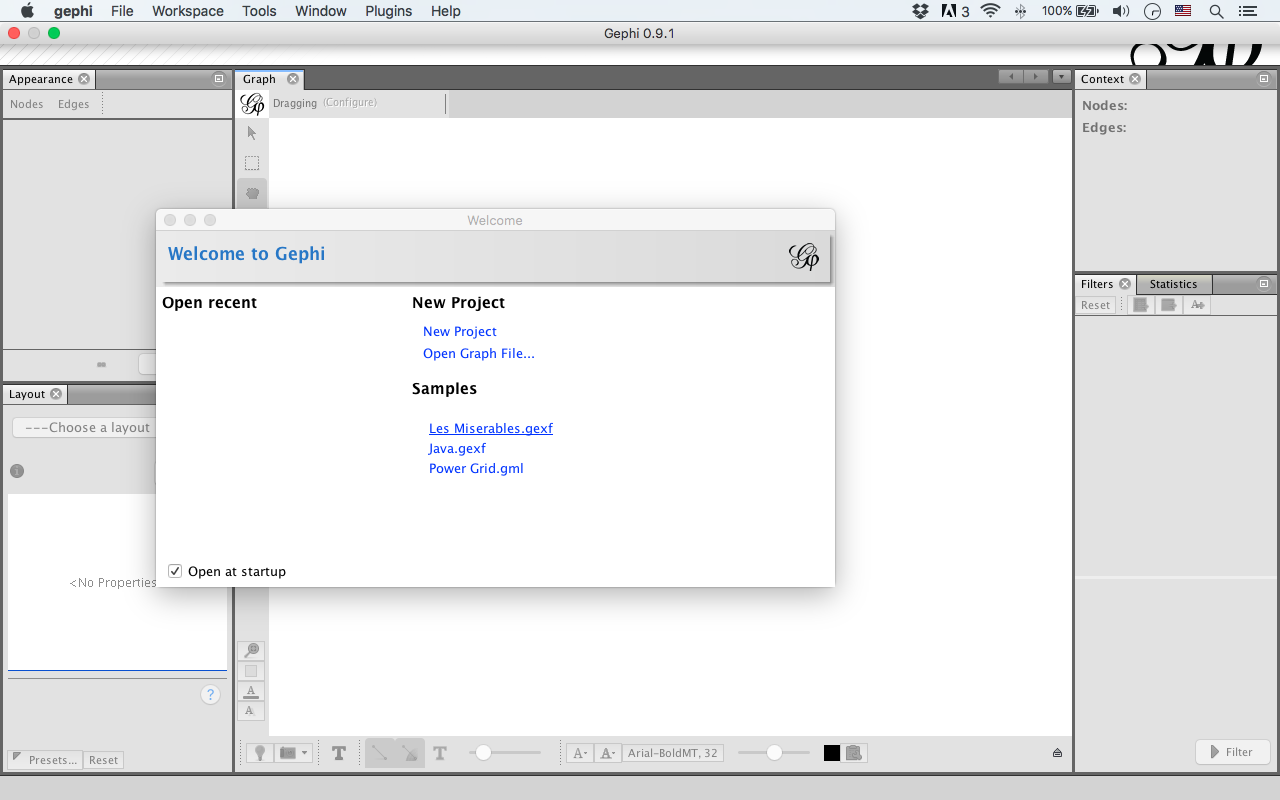 160
Gephi SamplesLes Miserables.gexf
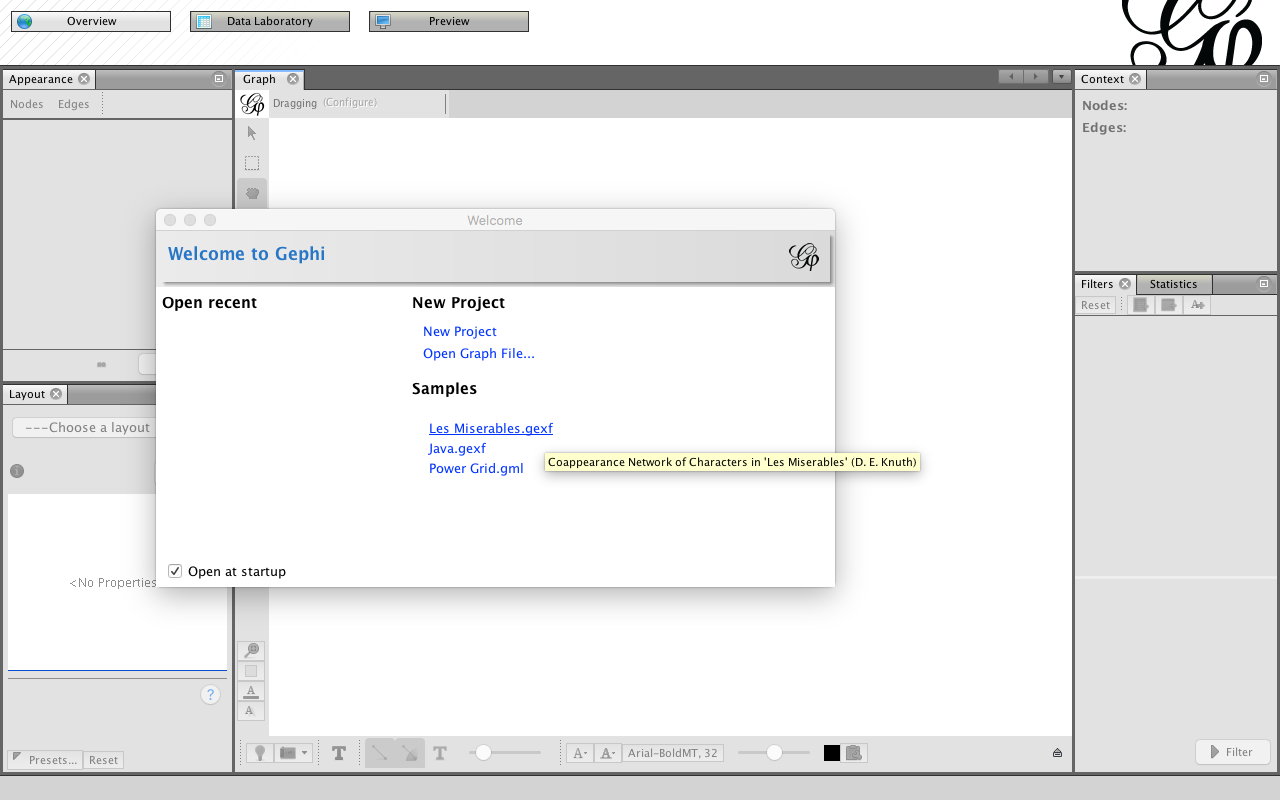 161
Gephi Import Report
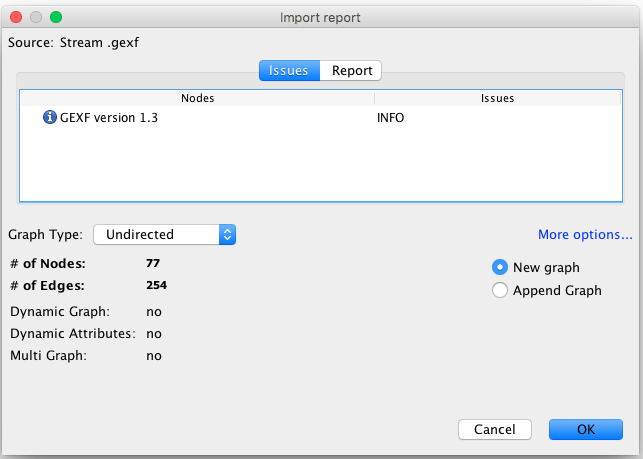 162
Gephi Overview
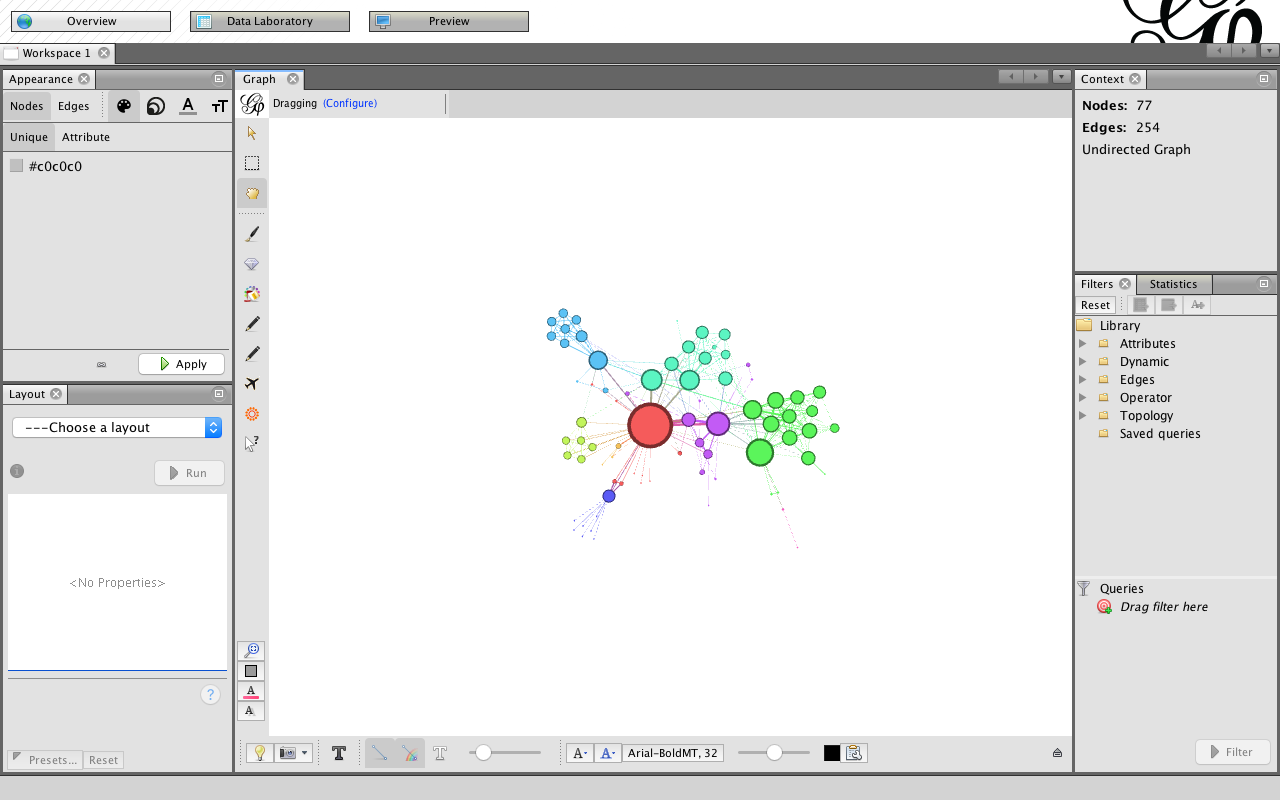 163
Gephi Layout
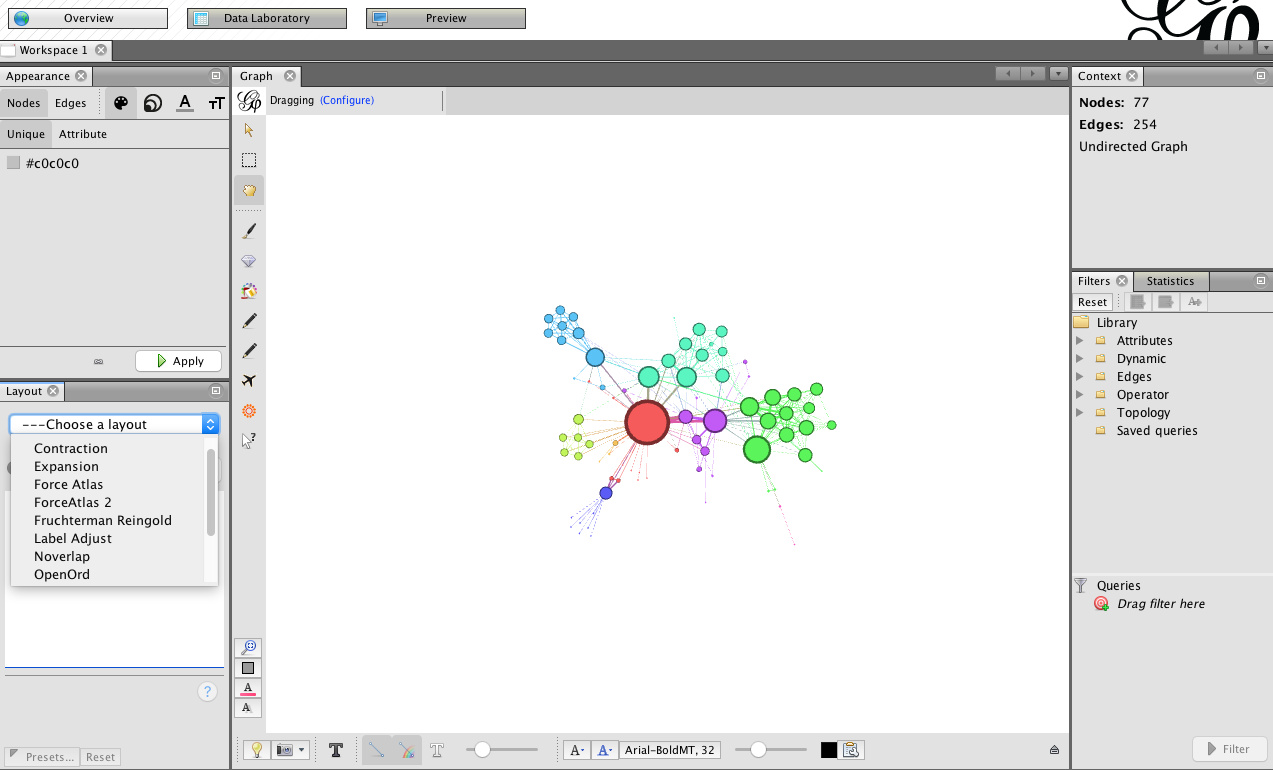 164
Gephi Layout: Force Atlas
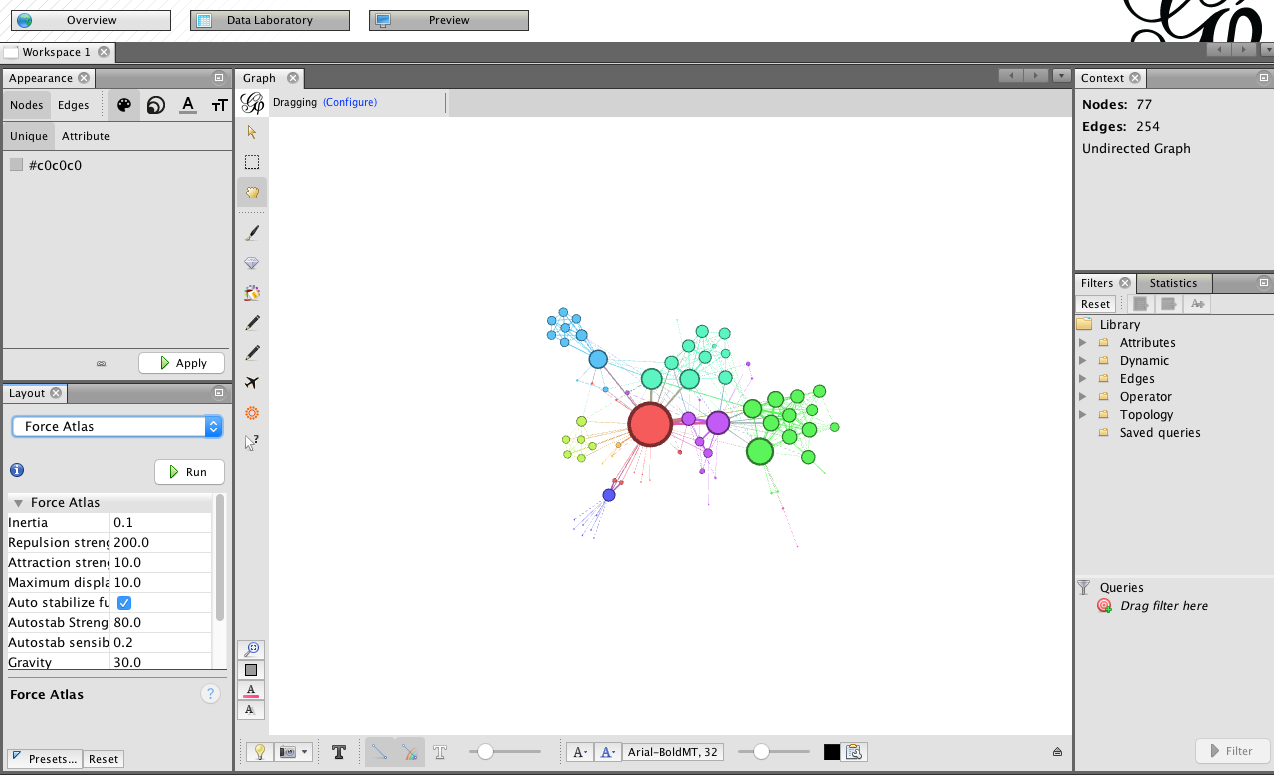 165
Gephi Layout: Contraction
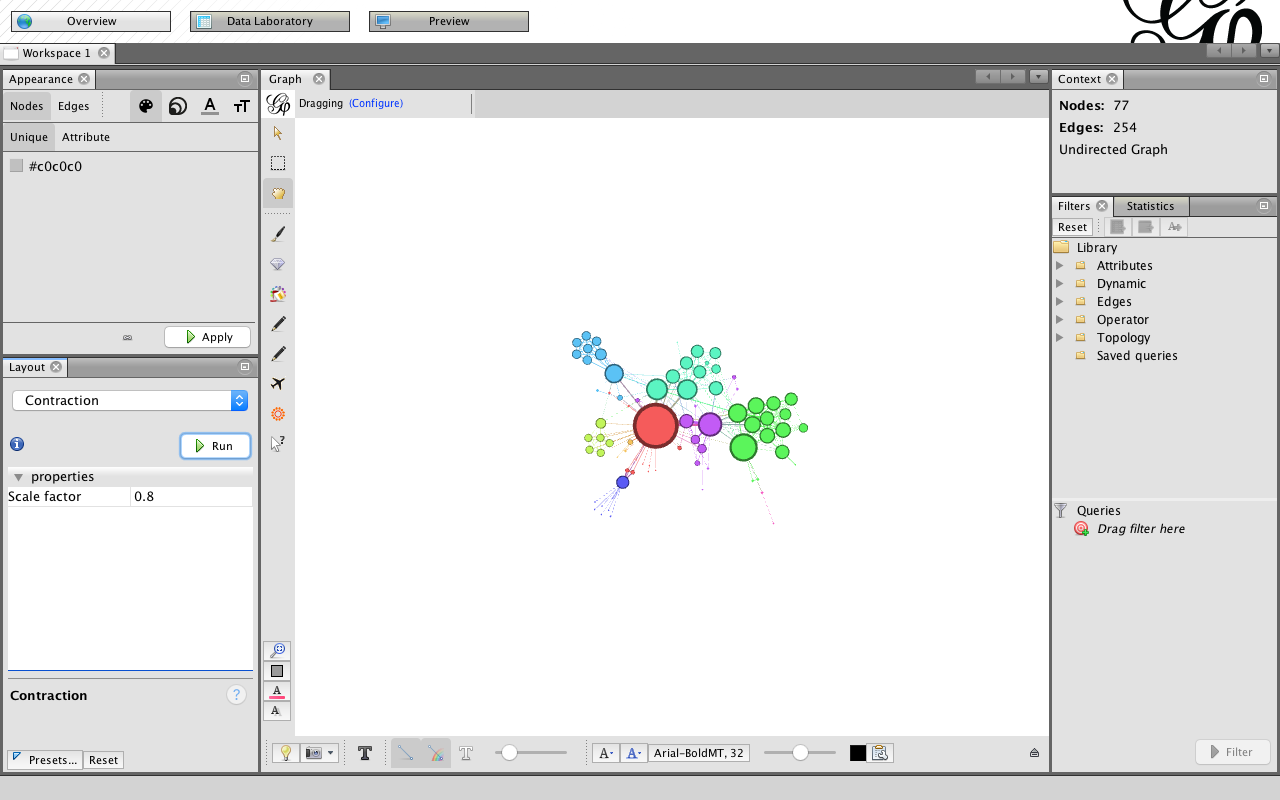 166
Gephi Layout: Expansion
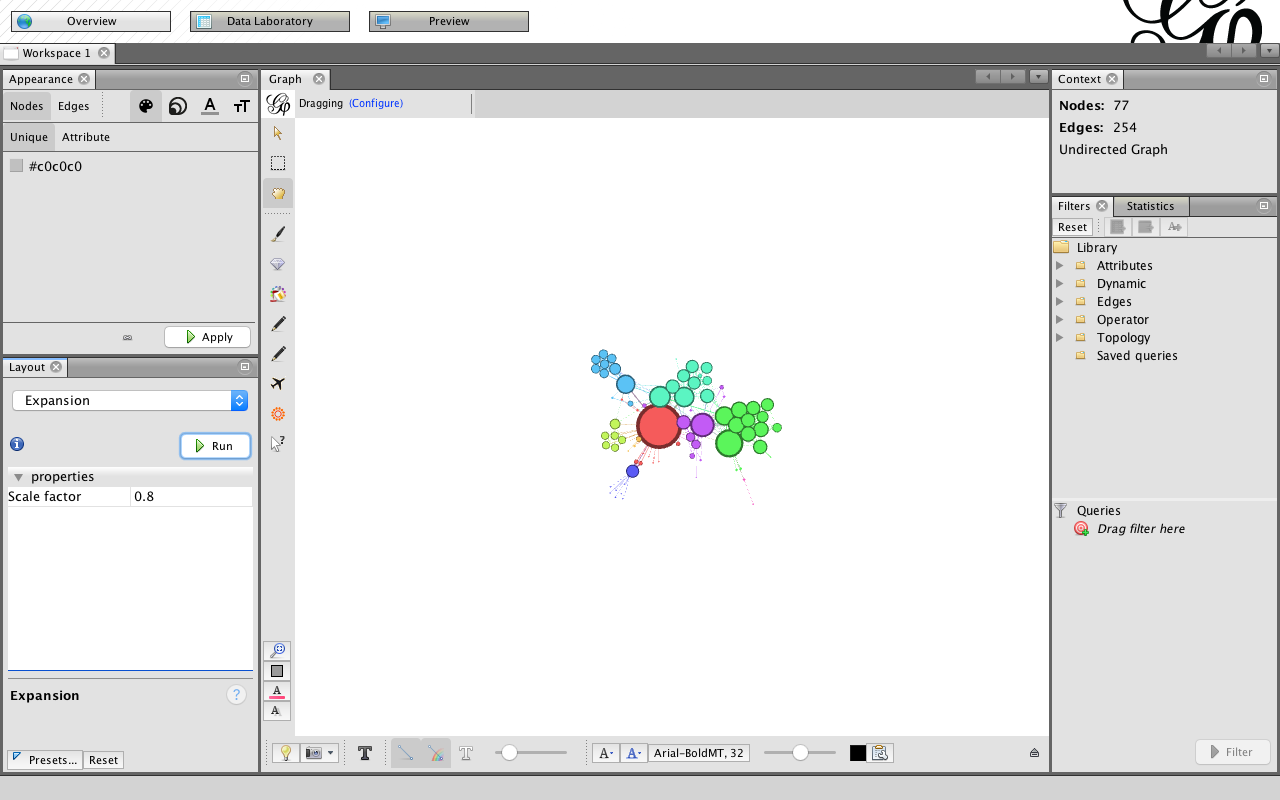 167
Gephi Layout: ForceAtlas 2
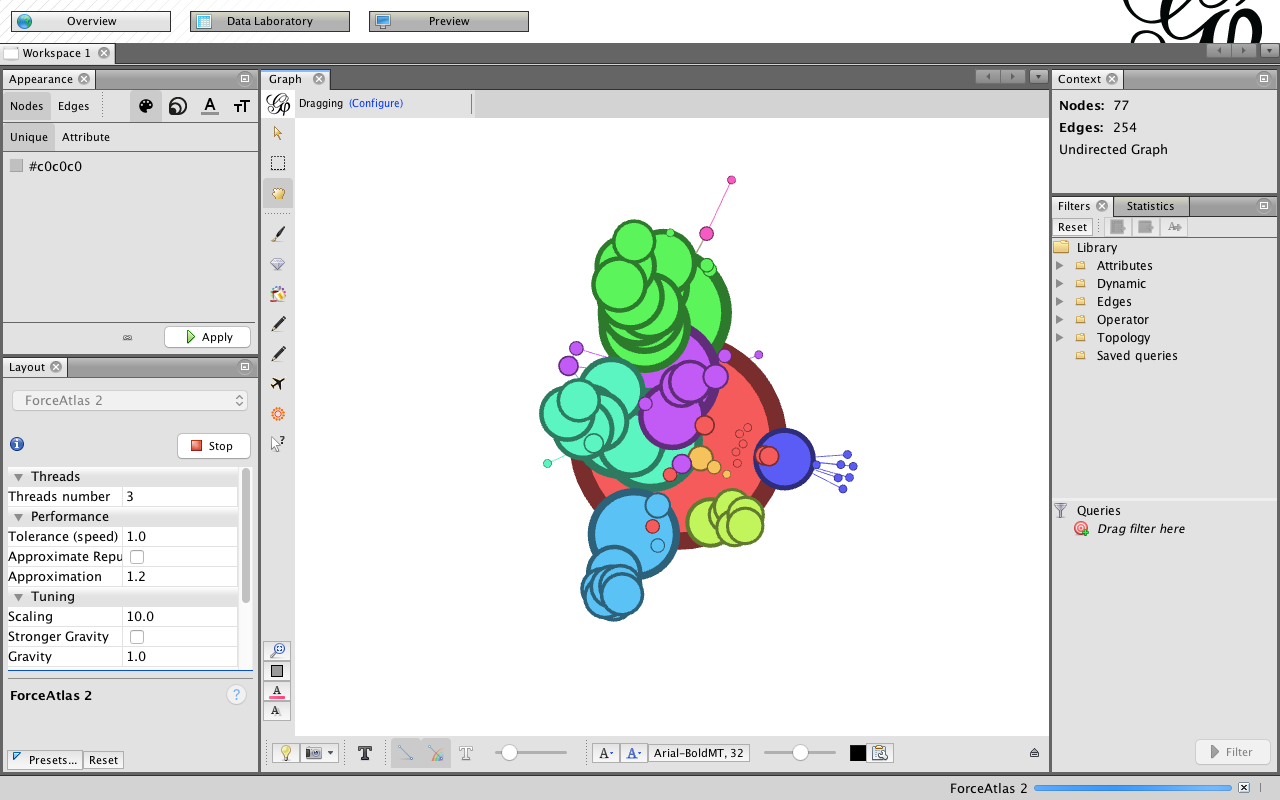 168
Gephi Layout: Fruchterman Reingold
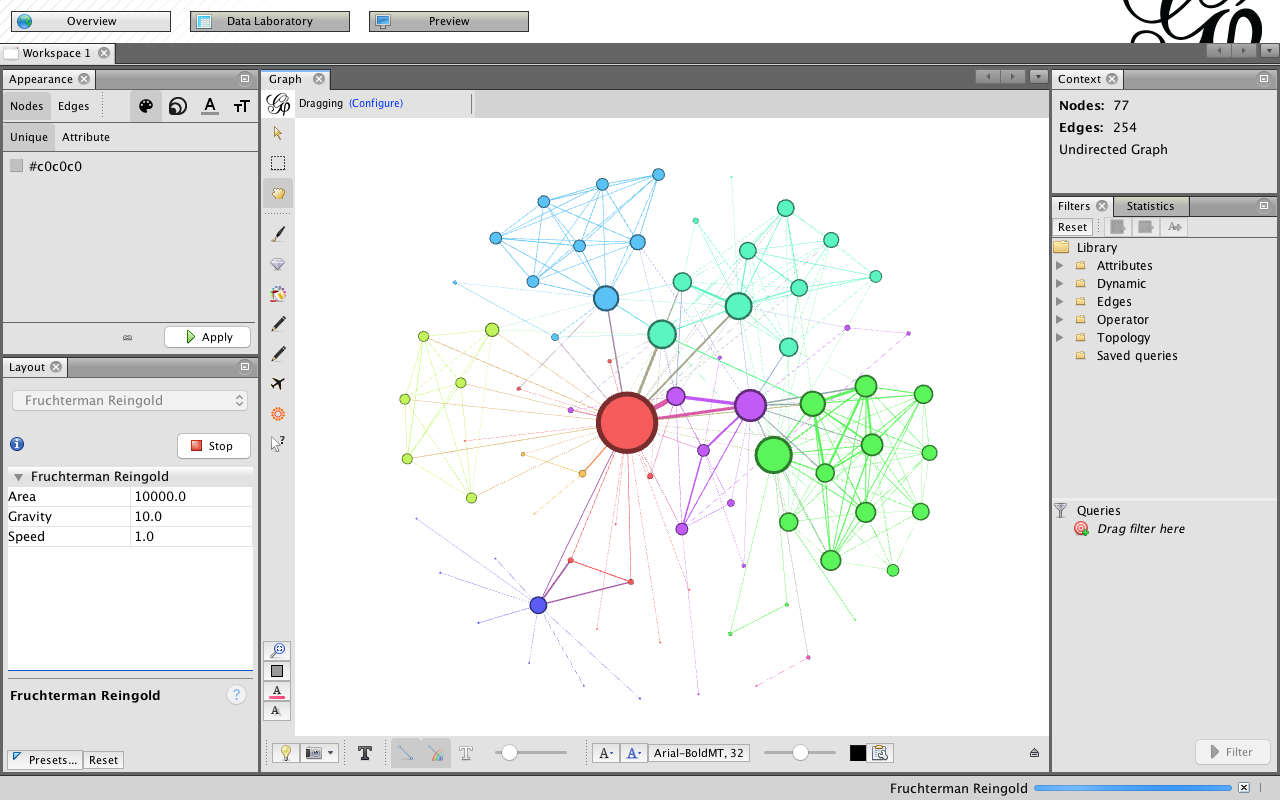 169
Gephi Layout: OpenOrd
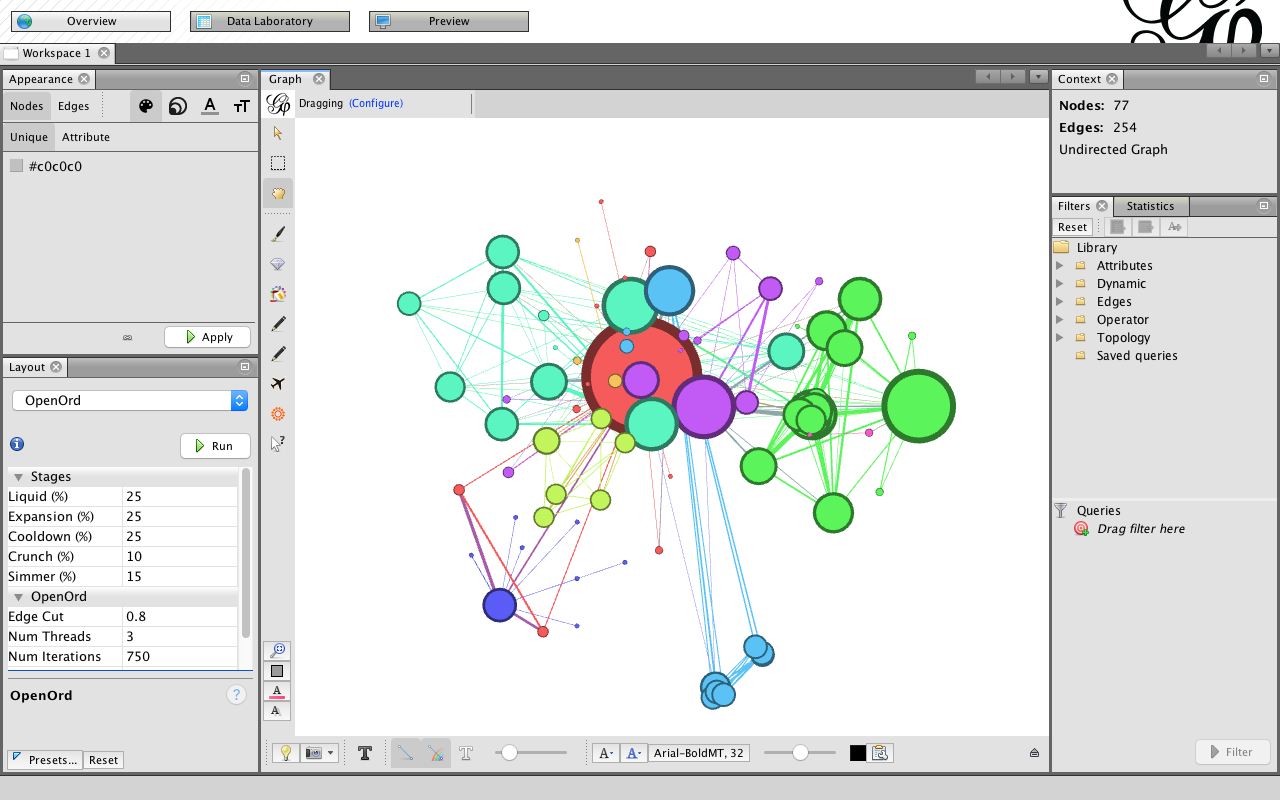 170
Gephi Layout: Yifan Hu
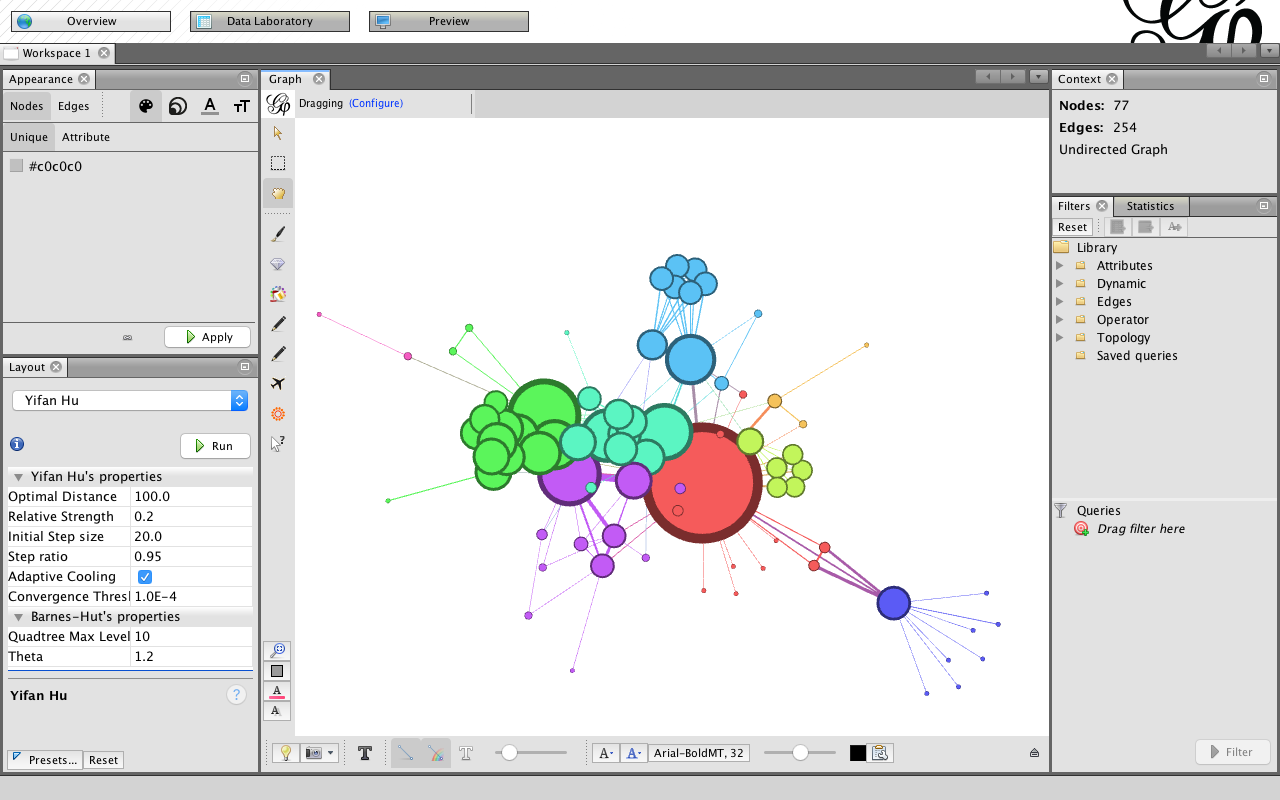 171
Gephi Layout: Yifan Hu Proportional
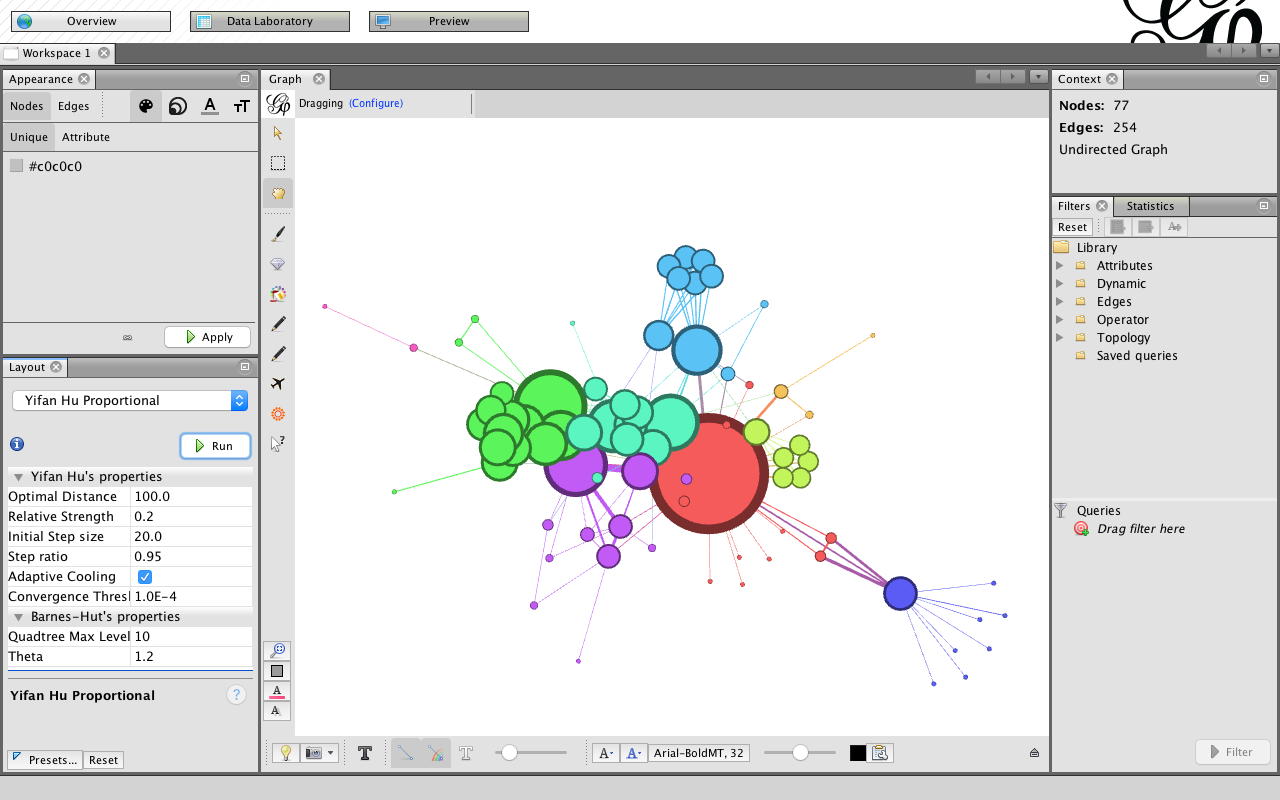 172
Gephi Data Laboratory: Nodes
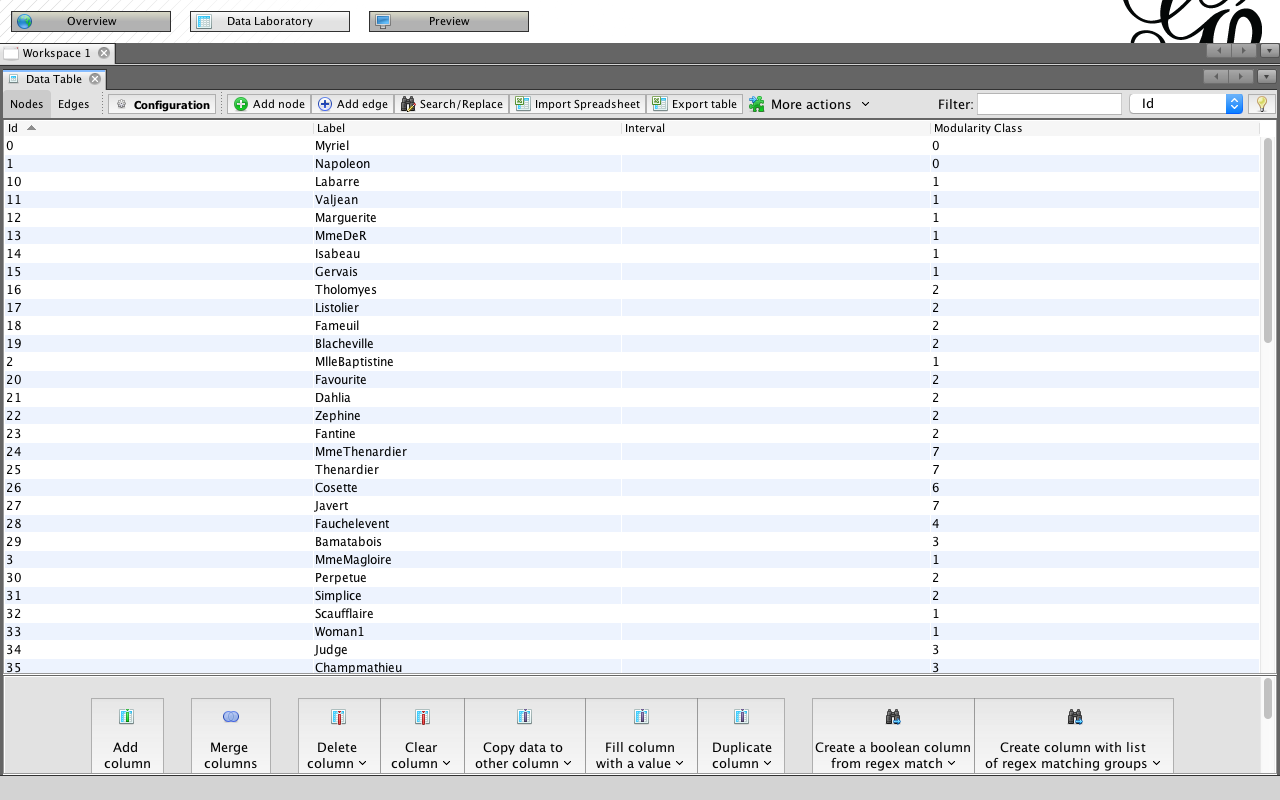 173
Gephi Data Laboratory: Edges
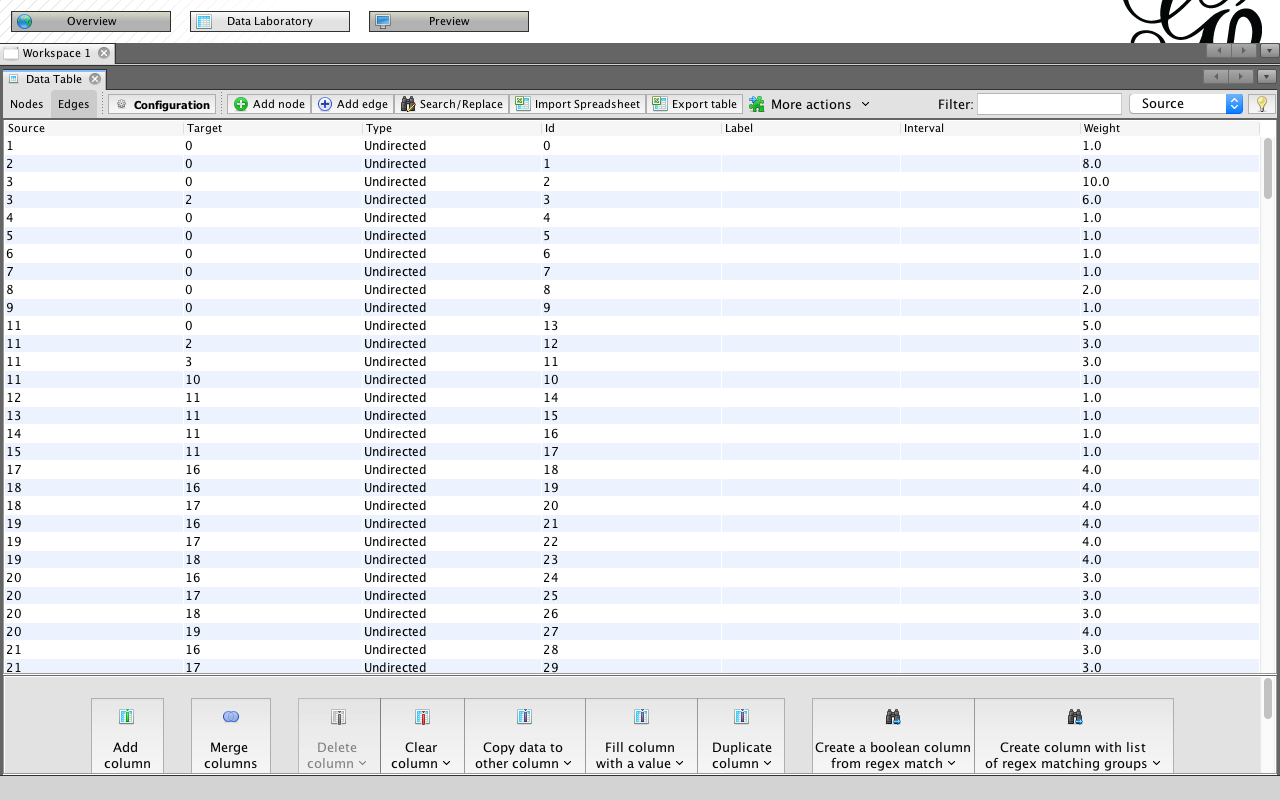 174
Gephi Data Laboratory: Export table to CSV file
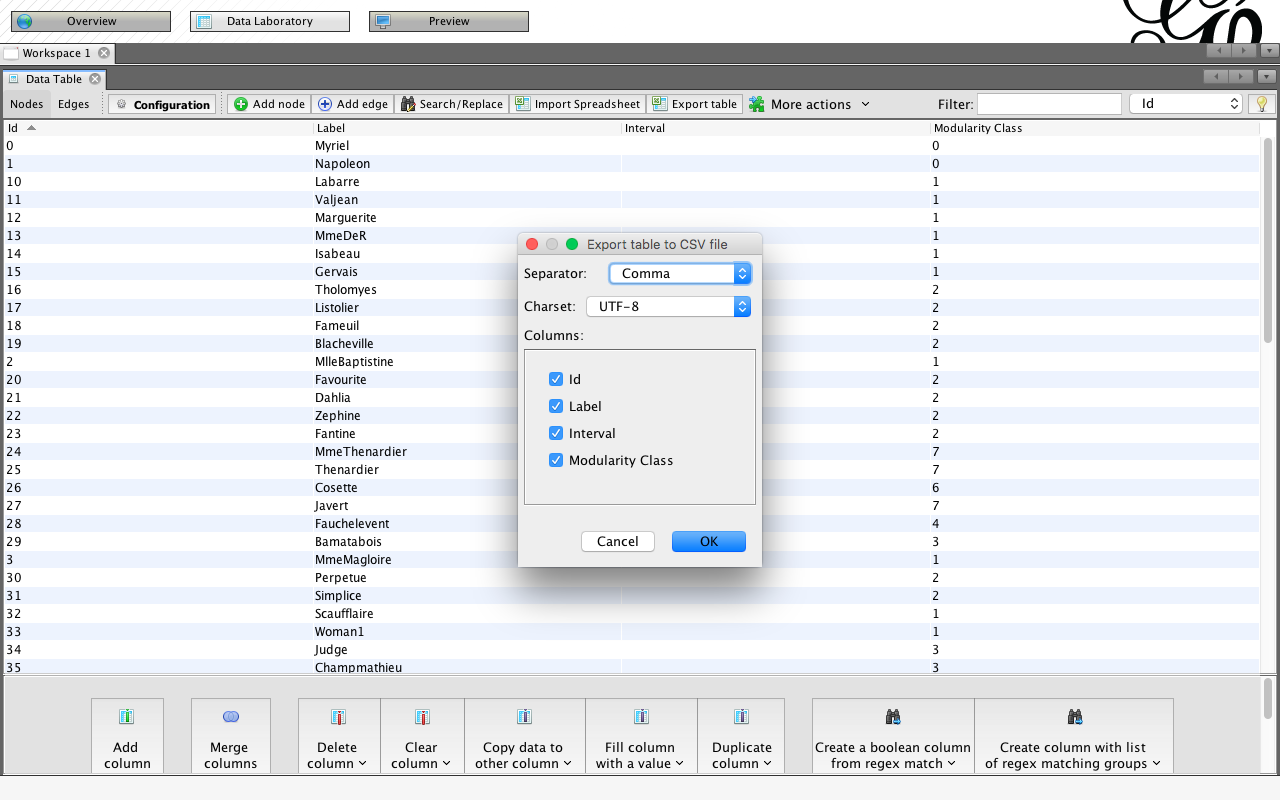 175
Gephi Preview
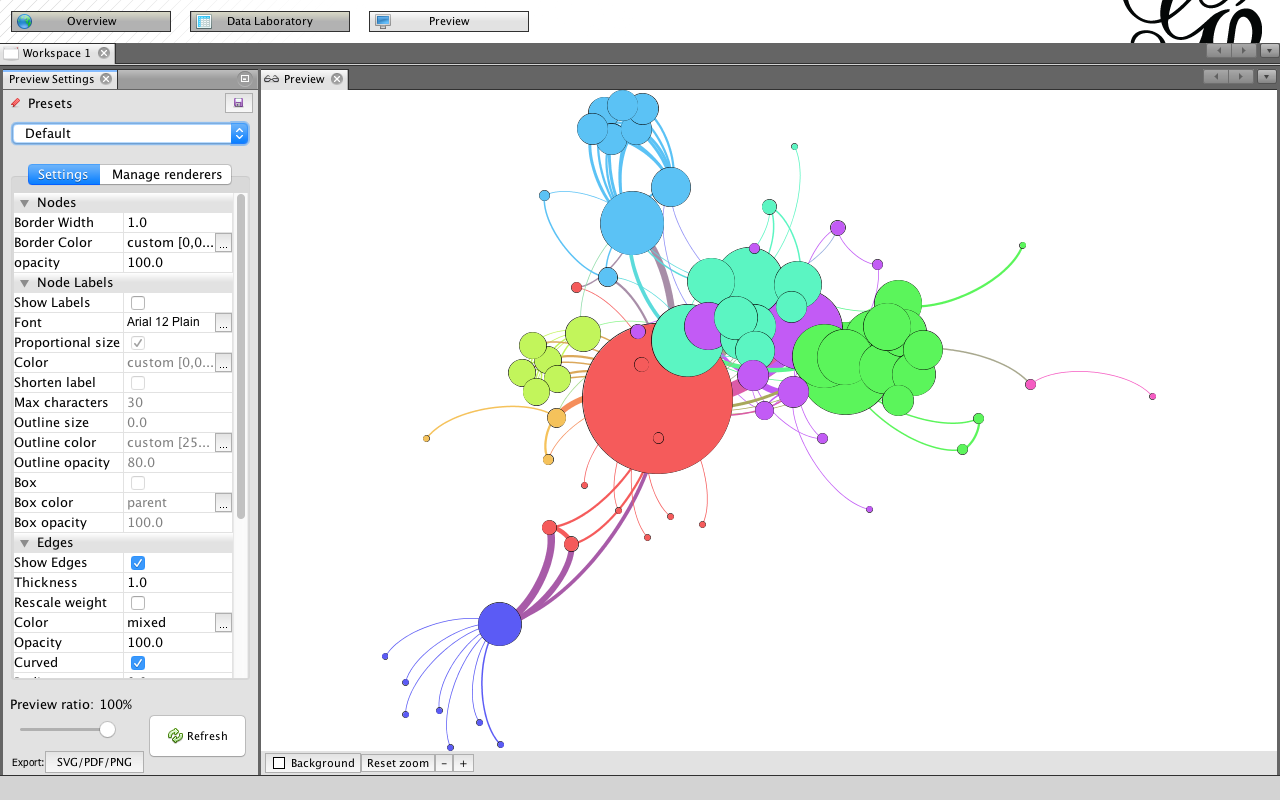 176
Gephi Preview: Export SVG/PDF/PNG
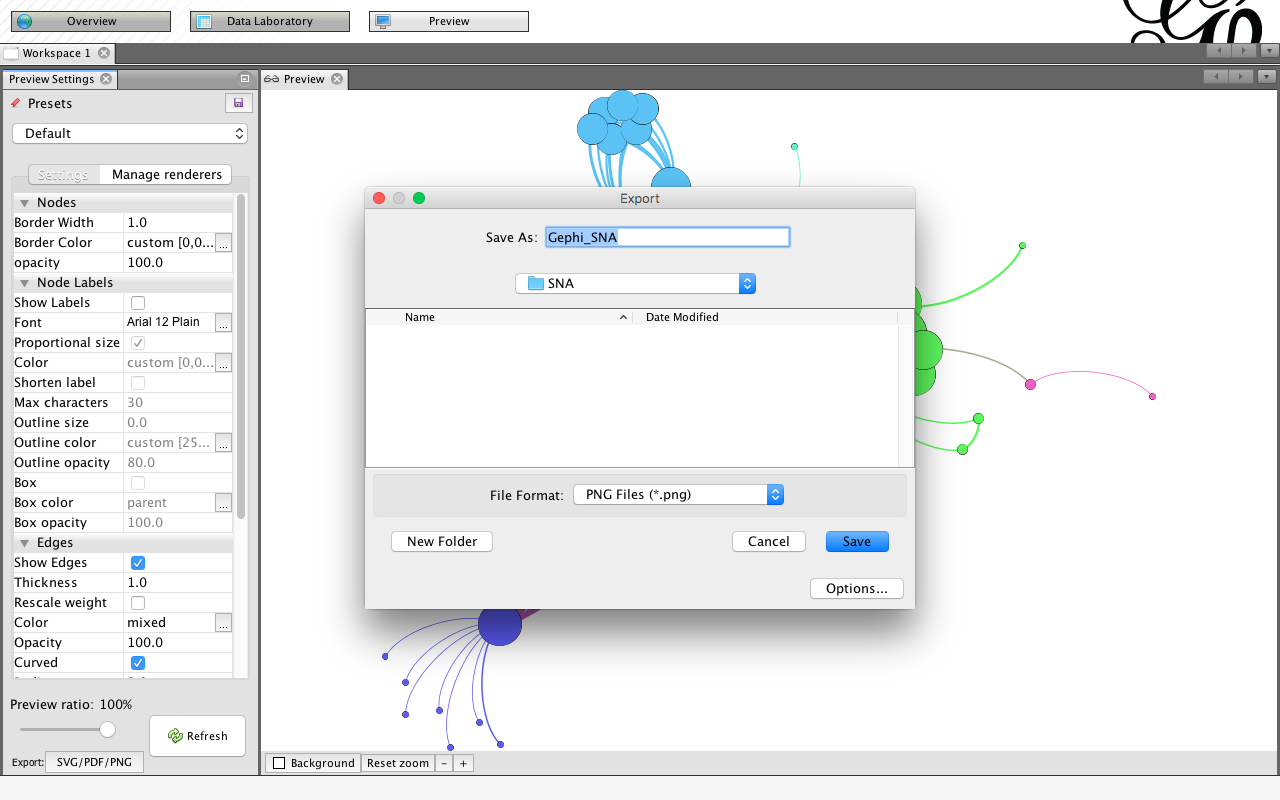 177
Gephi Overview: Text Labels
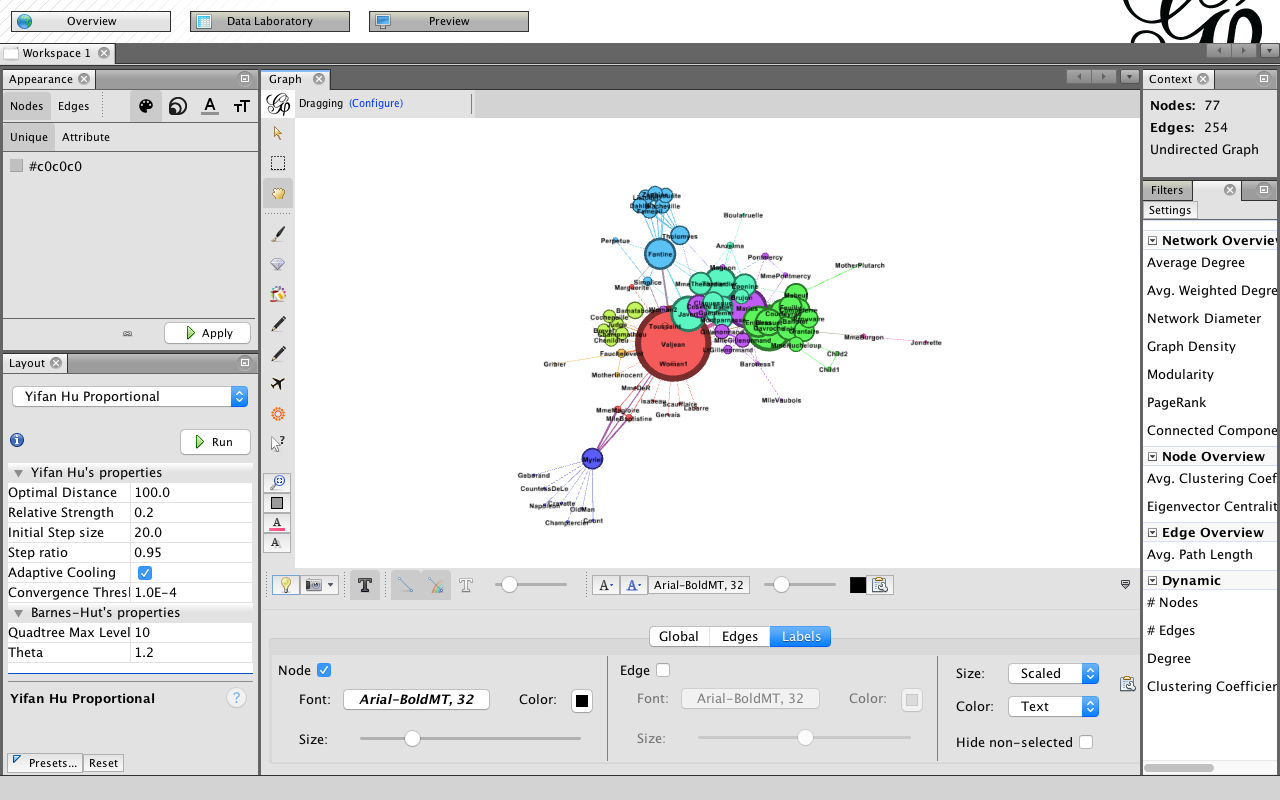 178
Gephi Overview: Text Labels
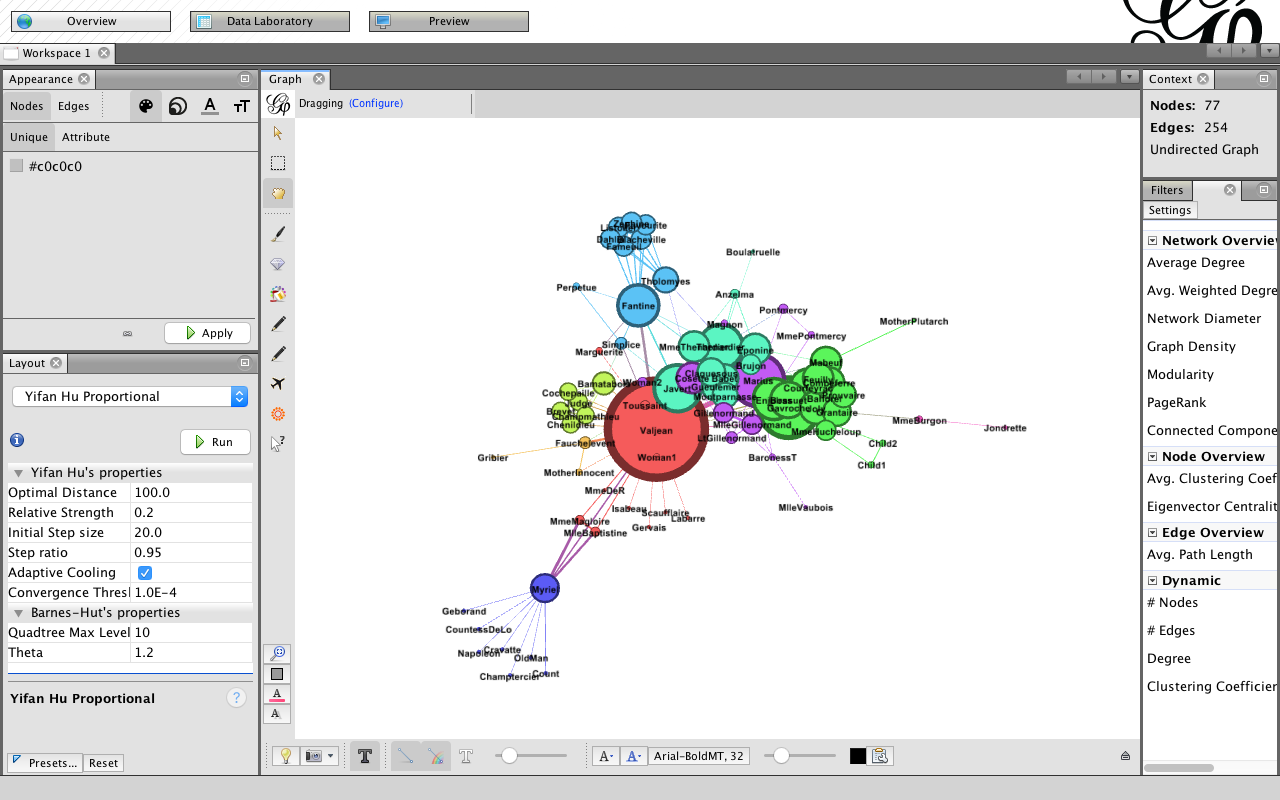 179
Comparison of Social Network Analysis (SNA) Tools
180
General Comparison of SNA Tools
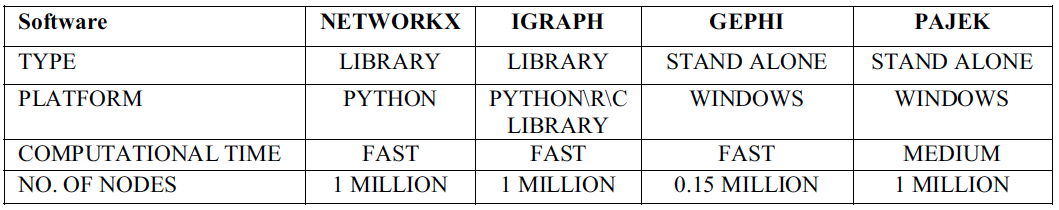 Naheed Akhtar (2014)
181
Source: Naheed Akhtar (2014), "Social network analysis tools." In 2014 Fourth International Conference on Communication Systems and Network Technologies (CSNT)
Network Types Supported by SNA Tools
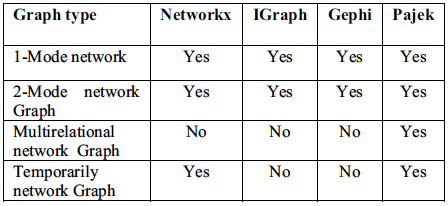 Naheed Akhtar (2014)
182
Source: Naheed Akhtar (2014), "Social network analysis tools." In 2014 Fourth International Conference on Communication Systems and Network Technologies (CSNT)
Graph Layout Supported by SNA Tools
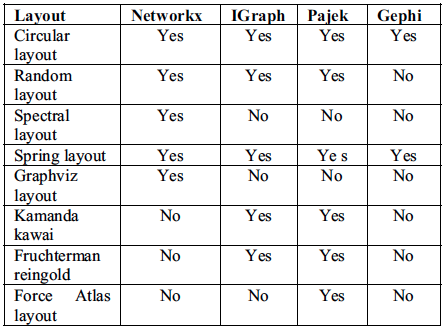 Naheed Akhtar (2014)
183
Source: Naheed Akhtar (2014), "Social network analysis tools." In 2014 Fourth International Conference on Communication Systems and Network Technologies (CSNT)
Execution Time for SNA Features
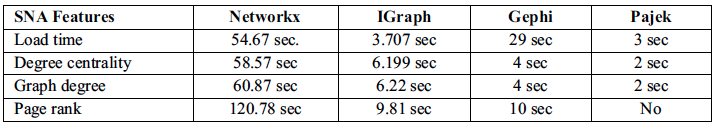 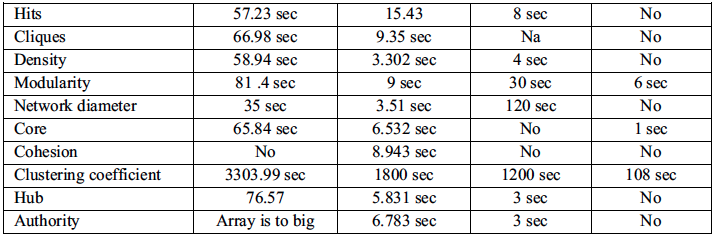 Naheed Akhtar (2014)
184
Source: Naheed Akhtar (2014), "Social network analysis tools." In 2014 Fourth International Conference on Communication Systems and Network Technologies (CSNT)
Comparative analysis of Social Networking Analysis tools
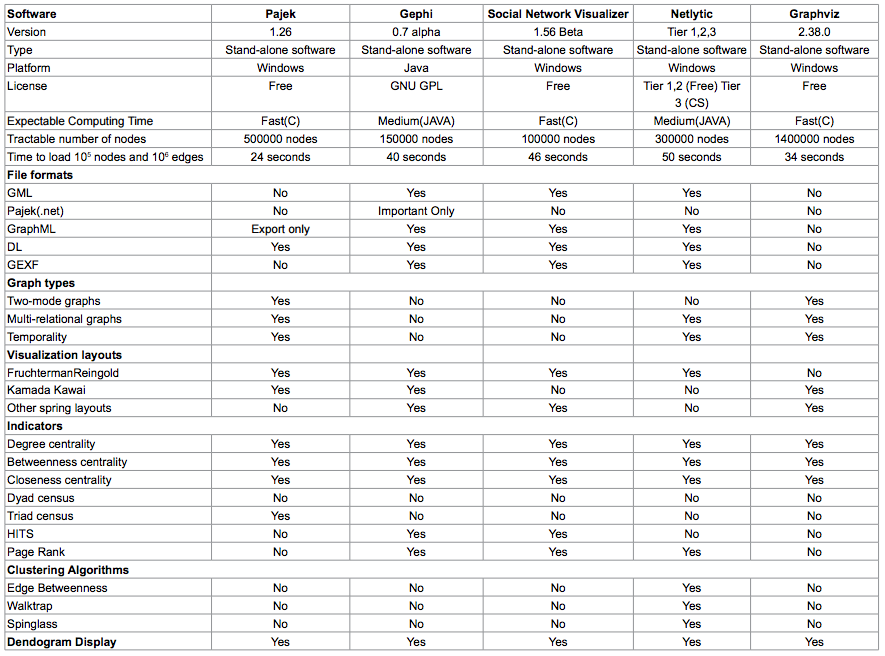 185
Source: Agrawal, H., Thakur, A., Slathia, R., & Sumangali, K. (2015). A Comparative Analysis of Social Networking Analysis Tools. J Inform Tech Softw Eng, 5(157), 2.
Comparative analysis of Social Networking Analysis tools
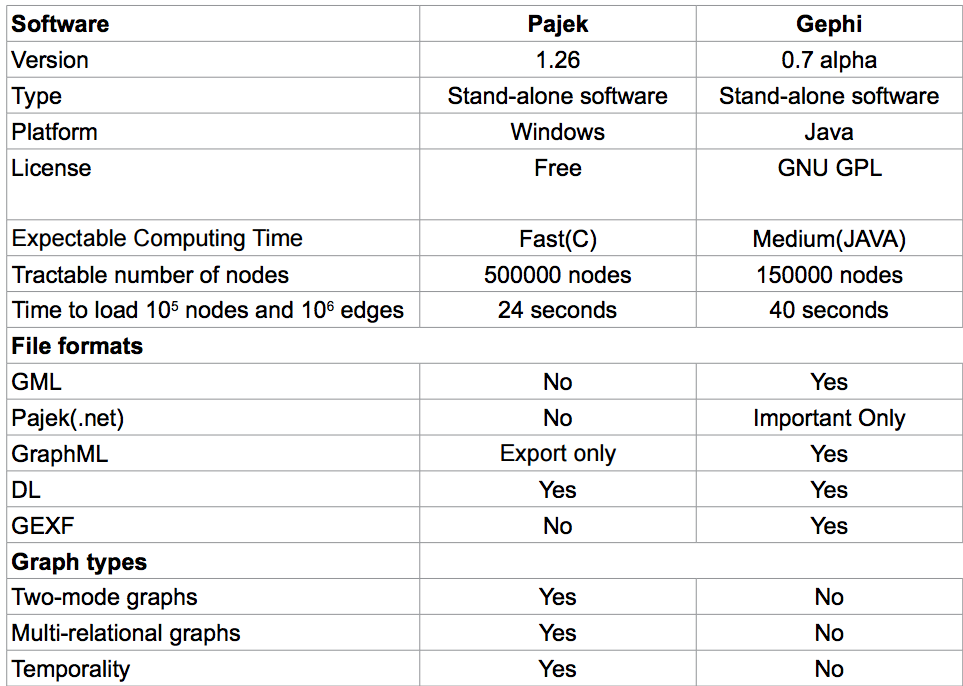 186
Source: Agrawal, H., Thakur, A., Slathia, R., & Sumangali, K. (2015). A Comparative Analysis of Social Networking Analysis Tools. J Inform Tech Softw Eng, 5(157), 2.
Comparative analysis of Social Networking Analysis tools
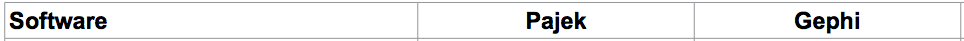 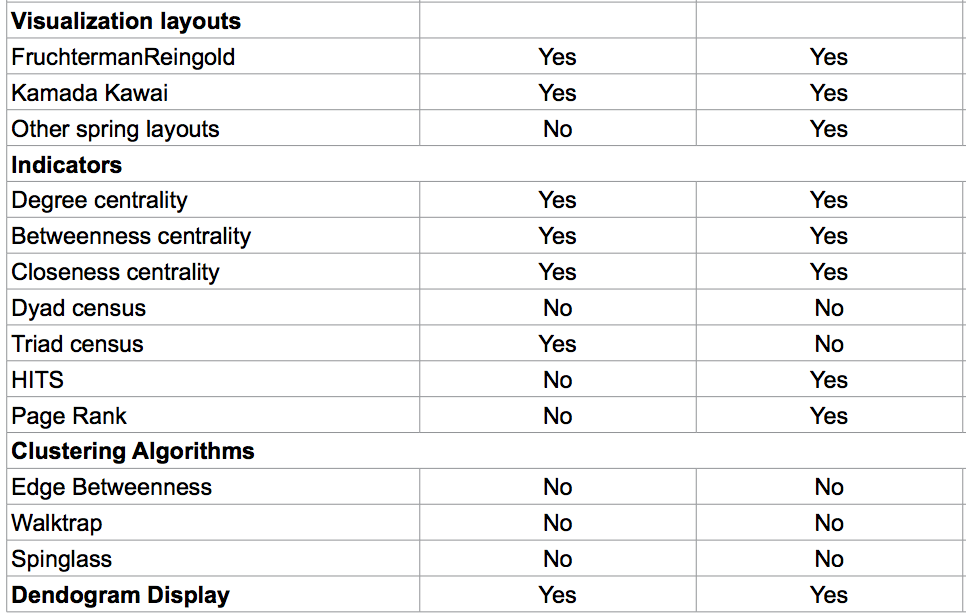 187
Source: Agrawal, H., Thakur, A., Slathia, R., & Sumangali, K. (2015). A Comparative Analysis of Social Networking Analysis Tools. J Inform Tech Softw Eng, 5(157), 2.
A Survey of Tools for Community Detection and Mining in Social Networks
(Maivizhi et al., 2016)
Source: Maivizhi, R., S. Sendhilkumar, and G. S. Mahalakshmi. "A Survey of Tools for Community Detection and Mining in Social Networks." In Proceedings of the International Conference on Informatics and Analytics, p. 71. ACM, 2016.
188
A Survey of Tools for Community Detection and Mining in Social Networks
(Maivizhi et al., 2016)
Source: Maivizhi, R., S. Sendhilkumar, and G. S. Mahalakshmi. "A Survey of Tools for Community Detection and Mining in Social Networks." In Proceedings of the International Conference on Informatics and Analytics, p. 71. ACM, 2016.
189
A Survey of Tools for Community Detection and Mining in Social Networks
(Maivizhi et al., 2016)
Source: Maivizhi, R., S. Sendhilkumar, and G. S. Mahalakshmi. "A Survey of Tools for Community Detection and Mining in Social Networks." In Proceedings of the International Conference on Informatics and Analytics, p. 71. ACM, 2016.
190
A Survey of Tools for Community Detection and Mining in Social Networks
(Maivizhi et al., 2016)
Source: Maivizhi, R., S. Sendhilkumar, and G. S. Mahalakshmi. "A Survey of Tools for Community Detection and Mining in Social Networks." In Proceedings of the International Conference on Informatics and Analytics, p. 71. ACM, 2016.
191
Visualization using igraph and Gephi
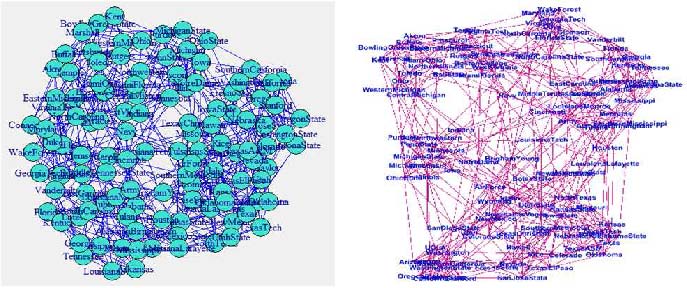 Visualization of American College Football using Gephi with force-directed layout.
Visualization of American College Football using igraph with kamada-kawai layout.
Source: Maivizhi, R., S. Sendhilkumar, and G. S. Mahalakshmi. "A Survey of Tools for Community Detection and Mining in Social Networks." In Proceedings of the International Conference on Informatics and Analytics, p. 71. ACM, 2016.
192
A Survey of Tools for Community Detection and Mining in Social Networks
(Maivizhi et al., 2016)
Source: Maivizhi, R., S. Sendhilkumar, and G. S. Mahalakshmi. "A Survey of Tools for Community Detection and Mining in Social Networks." In Proceedings of the International Conference on Informatics and Analytics, p. 71. ACM, 2016.
193
A Survey of Tools for Community Detection and Mining in Social Networks
(Maivizhi et al., 2016)
Source: Maivizhi, R., S. Sendhilkumar, and G. S. Mahalakshmi. "A Survey of Tools for Community Detection and Mining in Social Networks." In Proceedings of the International Conference on Informatics and Analytics, p. 71. ACM, 2016.
194
Community Detection using Gephi and igraph
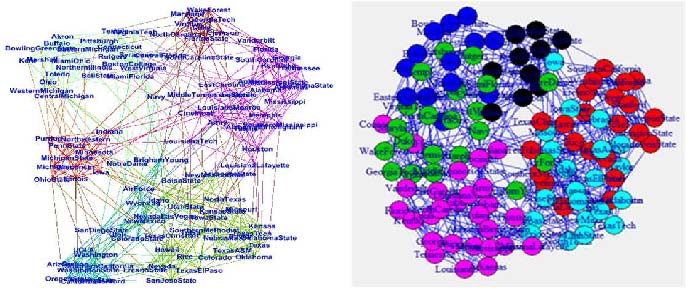 Community detection using igraph with Fast Greedy Algorithm.
Community detection using Gephi with Louvain method.
Source: Maivizhi, R., S. Sendhilkumar, and G. S. Mahalakshmi. "A Survey of Tools for Community Detection and Mining in Social Networks." In Proceedings of the International Conference on Informatics and Analytics, p. 71. ACM, 2016.
195
Application of SNA
Social Network Analysis of Research Collaboration in Information Reuse and Integration
Source: Min-Yuh Day, Sheng-Pao Shih, Weide Chang (2011), "Social Network Analysis of Research Collaboration in Information Reuse and Integration"
196
Example of SNA Data Source
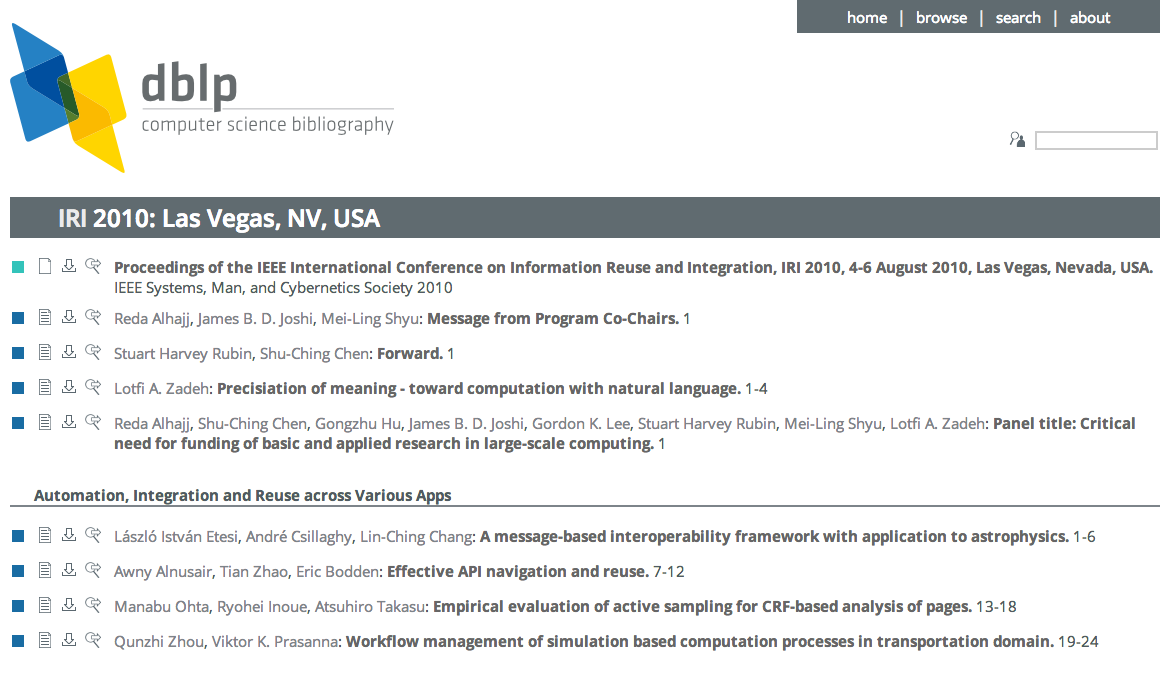 Source: http://www.informatik.uni-trier.de/~ley/db/conf/iri/iri2010.html
197
Research Question
RQ1: What are the scientific collaboration patterns in the IRI research community?

RQ2: Who are the prominent researchers in the IRI community?
Source: Min-Yuh Day, Sheng-Pao Shih, Weide Chang (2011), "Social Network Analysis of Research Collaboration in Information Reuse and Integration"
198
Methodology
Developed a simple web focused crawler program to download literature information about all IRI papers published between 2003 and 2010 from IEEE Xplore and DBLP.
767 paper
1599 distinct author
Developed a program to convert the list of coauthors into the format of a network file which can be readable by social network analysis software. 
UCINet and Pajek were used in this study for the social network analysis.
Source: Min-Yuh Day, Sheng-Pao Shih, Weide Chang (2011), "Social Network Analysis of Research Collaboration in Information Reuse and Integration"
199
Top10 prolific authors(IRI 2003-2010)
Stuart Harvey Rubin
Taghi M. Khoshgoftaar
Shu-Ching Chen
Mei-Ling Shyu
Mohamed E. Fayad
Reda Alhajj
Du Zhang
Wen-Lian Hsu
Jason Van Hulse
Min-Yuh Day
Source: Min-Yuh Day, Sheng-Pao Shih, Weide Chang (2011), "Social Network Analysis of Research Collaboration in Information Reuse and Integration"
200
Data Analysis and Discussion
Closeness Centrality
Collaborated widely
Betweenness Centrality
Collaborated diversely
Degree Centrality
Collaborated frequently
Visualization of Social Network Analysis
Insight into the structural characteristics of research collaboration networks
Source: Min-Yuh Day, Sheng-Pao Shih, Weide Chang (2011), "Social Network Analysis of Research Collaboration in Information Reuse and Integration"
201
Top 20 authors with the highest closeness scores
Source: Min-Yuh Day, Sheng-Pao Shih, Weide Chang (2011), "Social Network Analysis of Research Collaboration in Information Reuse and Integration"
202
Top 20 authors with the highest betweeness scores
Source: Min-Yuh Day, Sheng-Pao Shih, Weide Chang (2011), "Social Network Analysis of Research Collaboration in Information Reuse and Integration"
203
Top 20 authors with the highest degree scores
Source: Min-Yuh Day, Sheng-Pao Shih, Weide Chang (2011), "Social Network Analysis of Research Collaboration in Information Reuse and Integration"
204
Visualization of IRI (IEEE IRI 2003-2010) co-authorship network (global view)
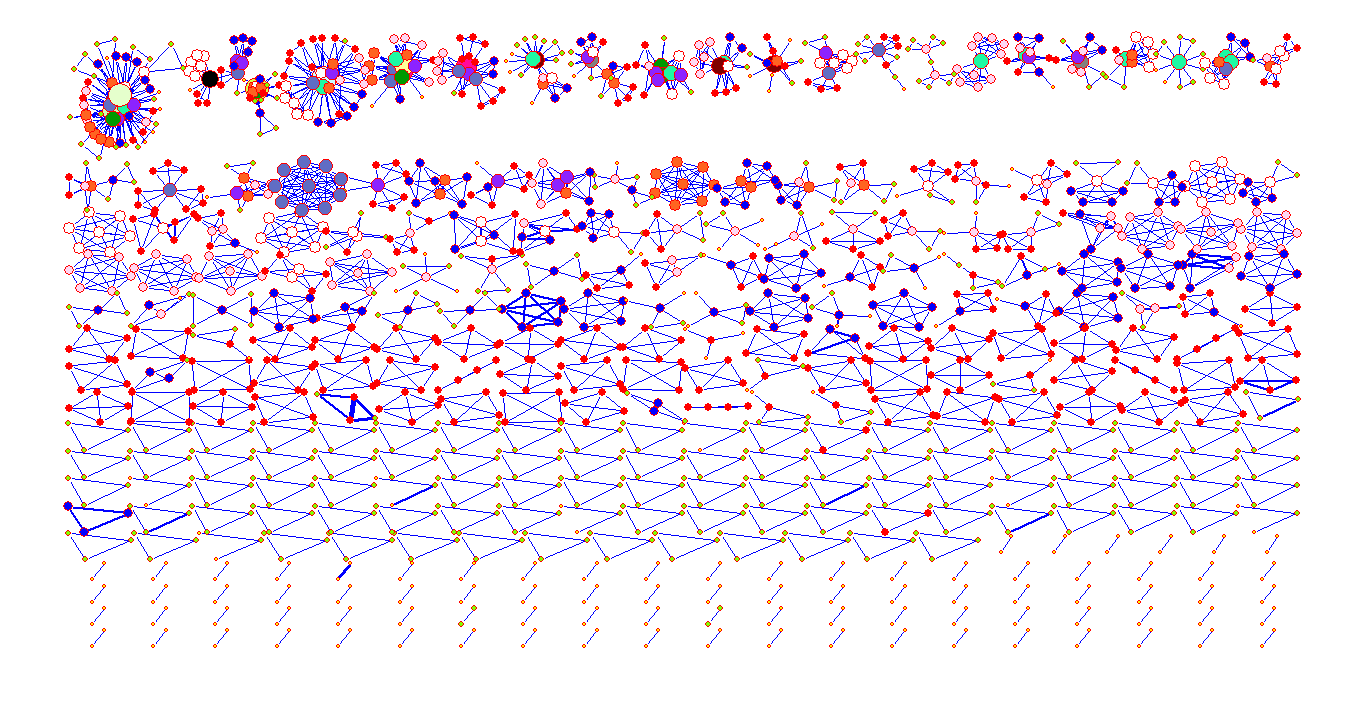 Source: Min-Yuh Day, Sheng-Pao Shih, Weide Chang (2011), "Social Network Analysis of Research Collaboration in Information Reuse and Integration"
205
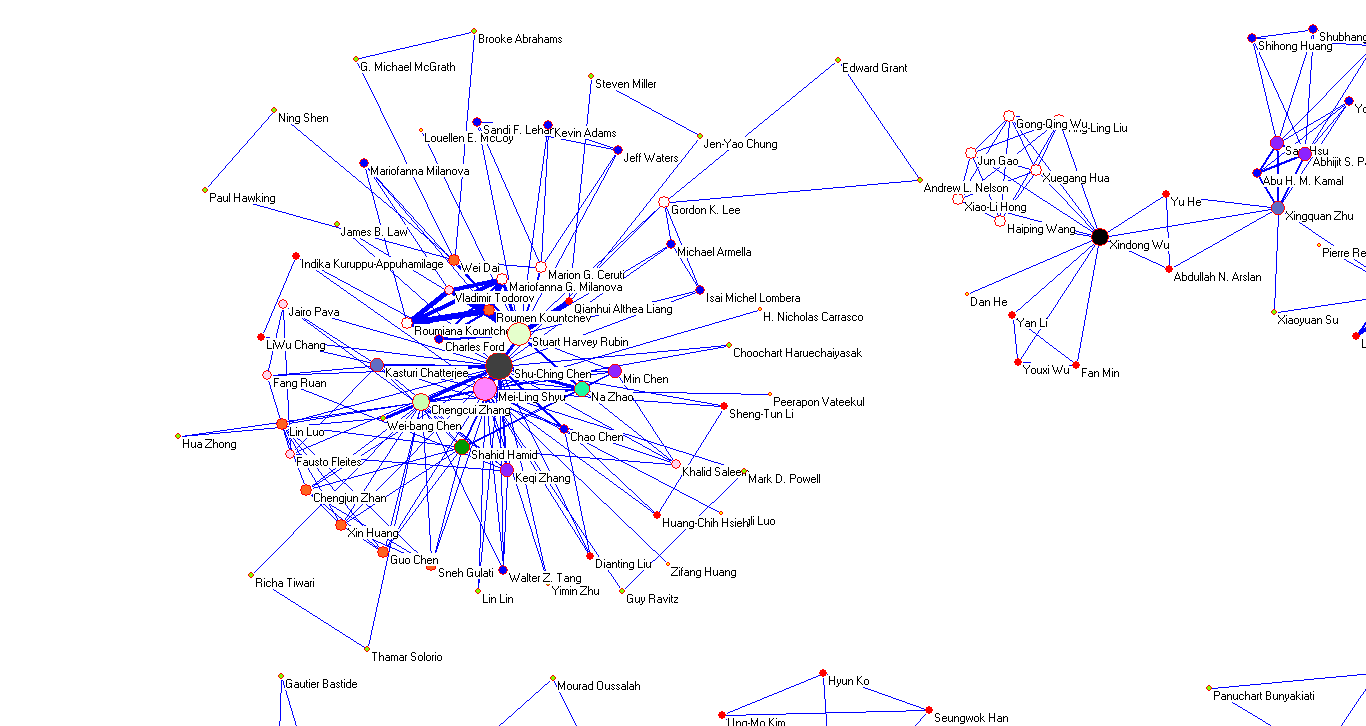 Source: Min-Yuh Day, Sheng-Pao Shih, Weide Chang (2011), "Social Network Analysis of Research Collaboration in Information Reuse and Integration"
206
Visualization of Social Network Analysis
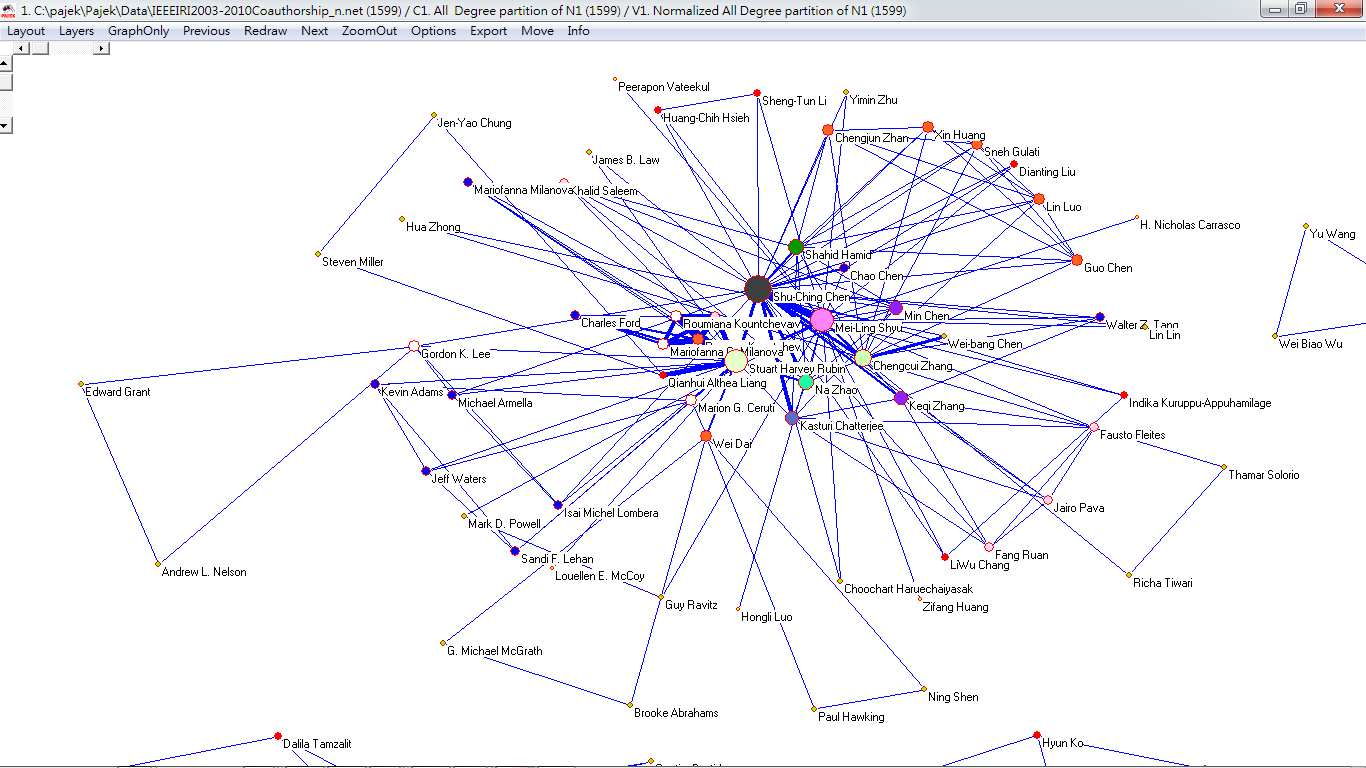 Source: Min-Yuh Day, Sheng-Pao Shih, Weide Chang (2011), "Social Network Analysis of Research Collaboration in Information Reuse and Integration"
207
Visualization of Social Network Analysis
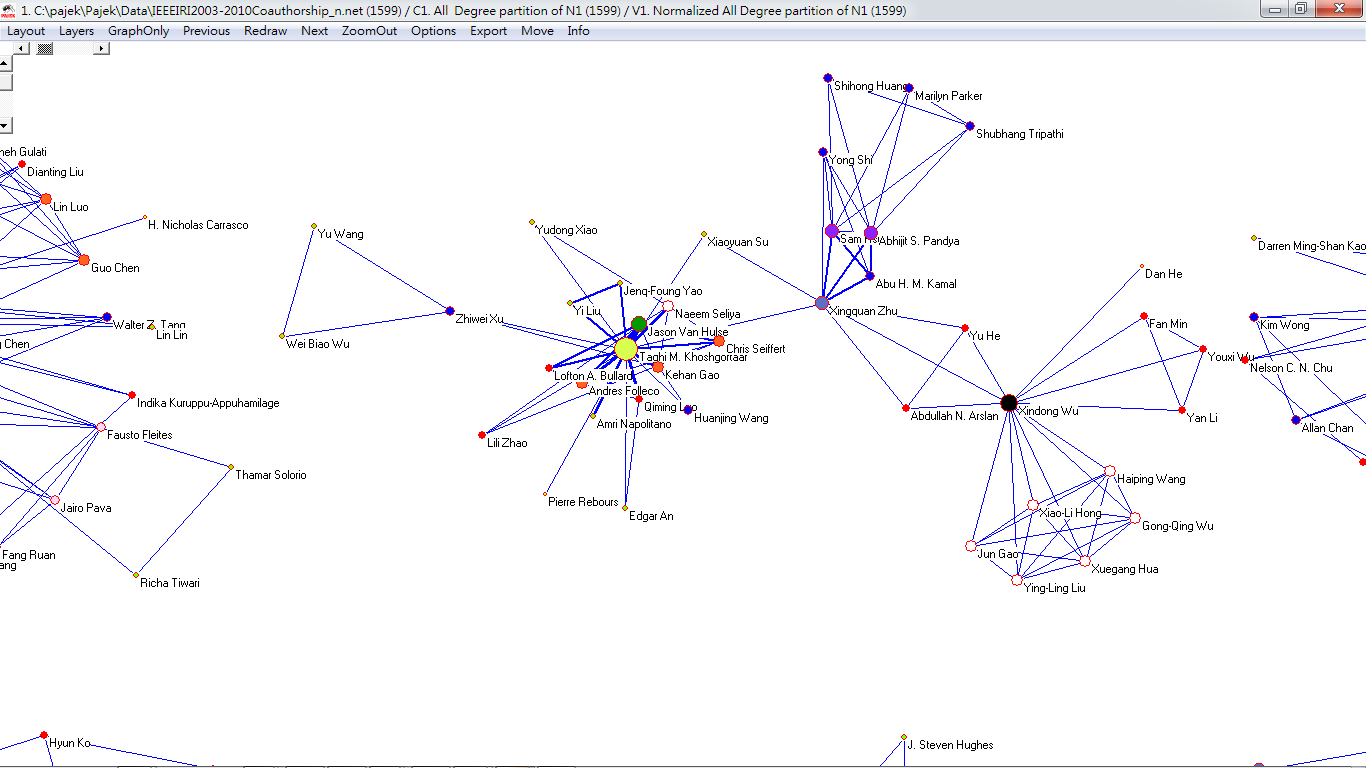 Source: Min-Yuh Day, Sheng-Pao Shih, Weide Chang (2011), "Social Network Analysis of Research Collaboration in Information Reuse and Integration"
208
Visualization of Social Network Analysis
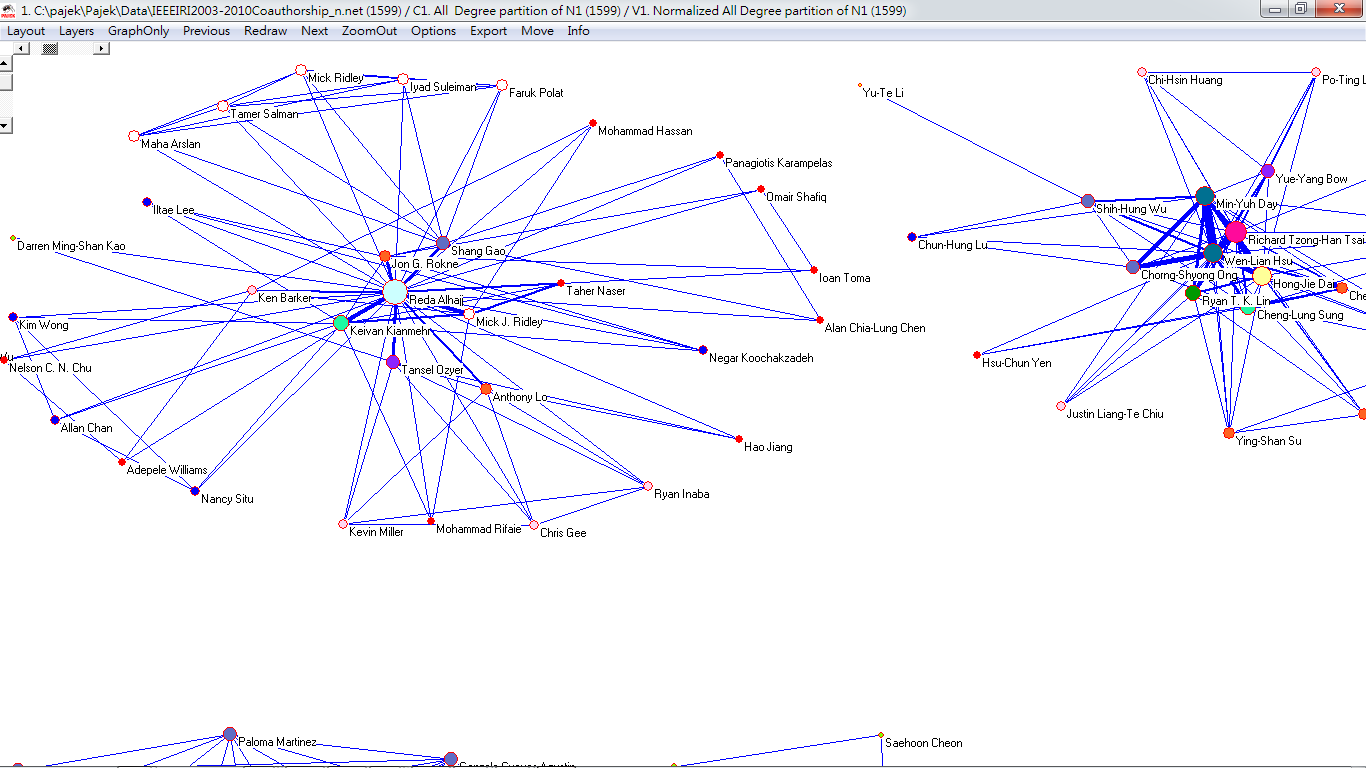 Source: Min-Yuh Day, Sheng-Pao Shih, Weide Chang (2011), "Social Network Analysis of Research Collaboration in Information Reuse and Integration"
209
Summary
Social Computing and Social Network Analysis (SNA) 
Social Network Analysis with Gephi
Applications of SNA
210
References
Jennifer Golbeck (2013), Analyzing the Social Web, Morgan Kaufmann http://analyzingthesocialweb.com/course-materials.shtml
Devangana Khokhar (2015), Gephi Cookbook, Packt Publishing
Sentinel Visualizer, http://www.fmsasg.com/SocialNetworkAnalysis/
Min-Yuh Day, Sheng-Pao Shih, Weide Chang (2011), "Social Network Analysis of Research Collaboration in Information Reuse and Integration," The First International Workshop on Issues and Challenges in Social Computing (WICSOC 2011), August 2, 2011, in Proceedings of the IEEE International Conference on Information Reuse and Integration (IEEE IRI 2011),  Las Vegas, Nevada, USA, August 3-5, 2011, pp. 551-556.
Bastian M., Heymann S., Jacomy M. (2009), “Gephi: an open source software for exploring and manipulating networks”, International AAAI Conference on Weblogs and Social Media.
Agrawal, H., Thakur, A., Slathia, R., & Sumangali, K. (2015). A Comparative Analysis of Social Networking Analysis Tools. J Inform Tech Softw Eng, 5(157), 2.
Naheed Akhtar (2014), "Social network analysis tools." In 2014 Fourth International Conference on Communication Systems and Network Technologies (CSNT)
Maivizhi, R., S. Sendhilkumar, G. S. Mahalakshmi (2016), "A Survey of Tools for Community Detection and Mining in Social Networks." In Proceedings of the International Conference on Informatics and Analytics, p. 71. ACM, 2016.
211